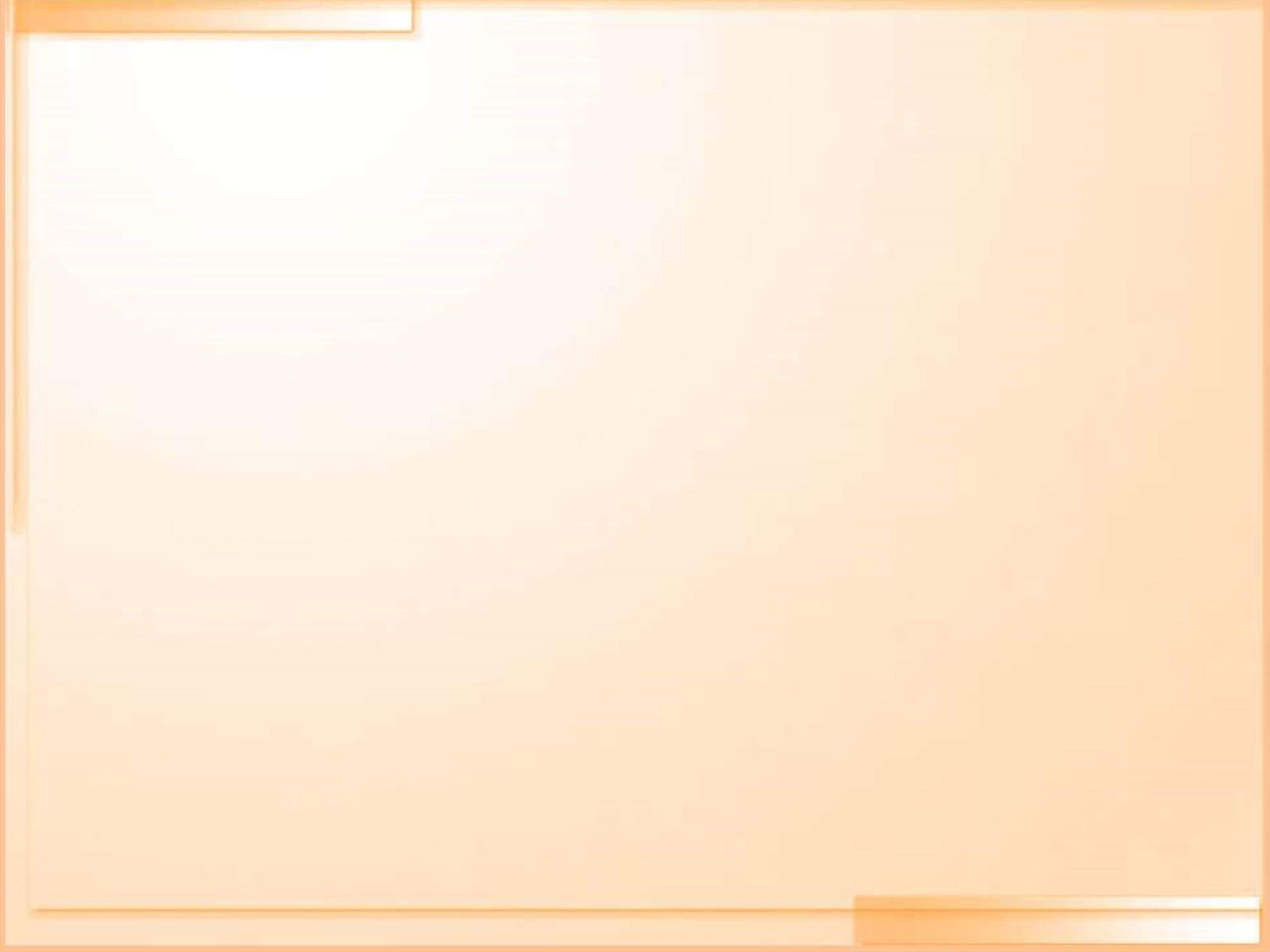 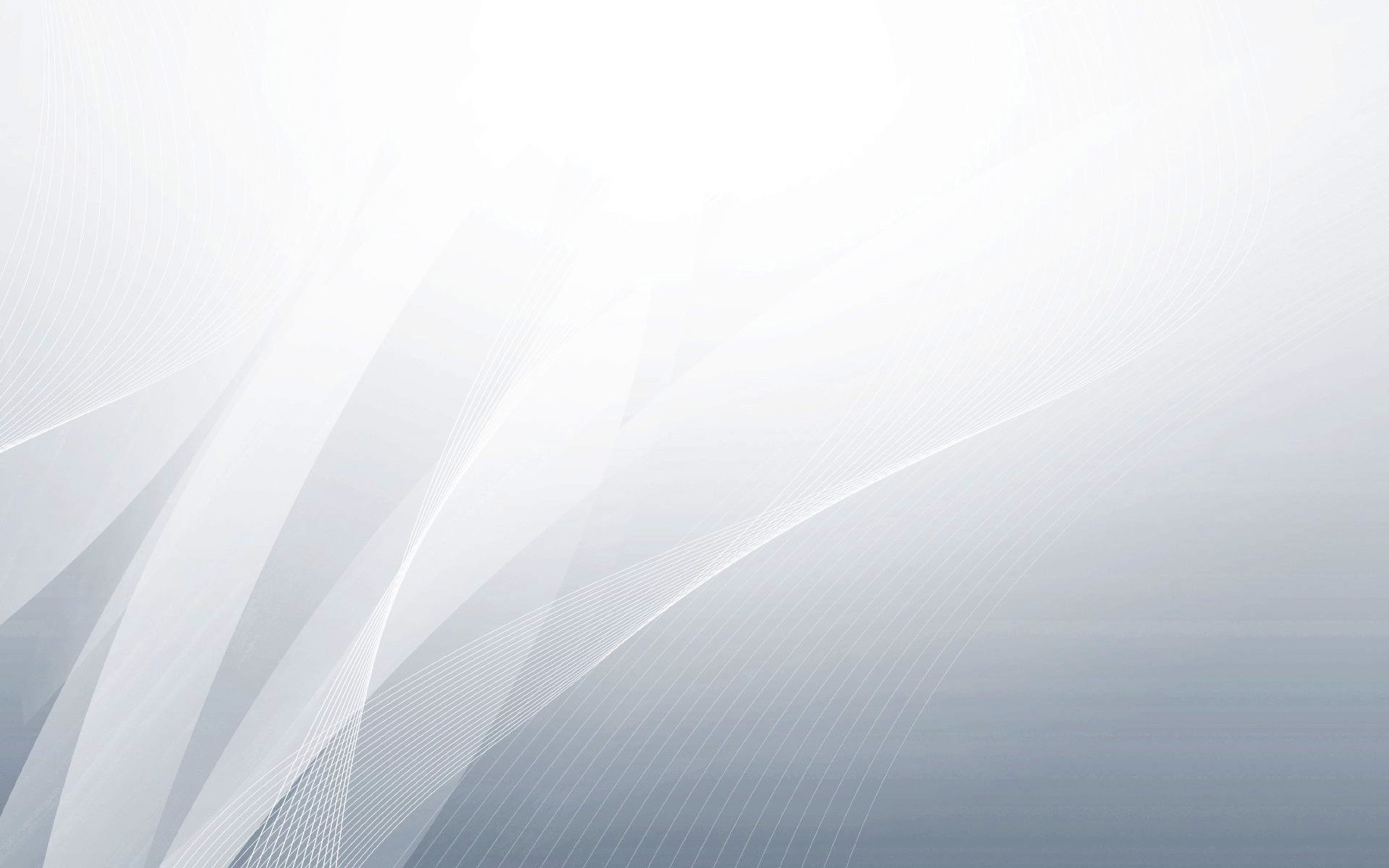 Министерство образования Республики Мордовия
ПОРТФОЛИО
Шкаркиной Елены Яковлевны,
ВОСПИТАТЕЛЯ 
СТРУКТУРНОГО ПОДРАЗДЕЛЕНИЯ
 «ДЕТСКИЙ САД №11 КОМБИНИРОВАННОГО ВИДА» 
МУНИЦИПАЛЬНОГО БЮДЖЕТНОГО  ДОШКОЛЬНОГО ОБРАЗОВАТЕЛЬНОГО УЧРЕЖДЕНИЯ   «ДЕТСКИЙ САД «РАДУГА» КОМБИНИРОВАННОГО ВИДА» 
РУЗАЕВСКОГО МУНИЦИПАЛЬНОГО РАЙОНА
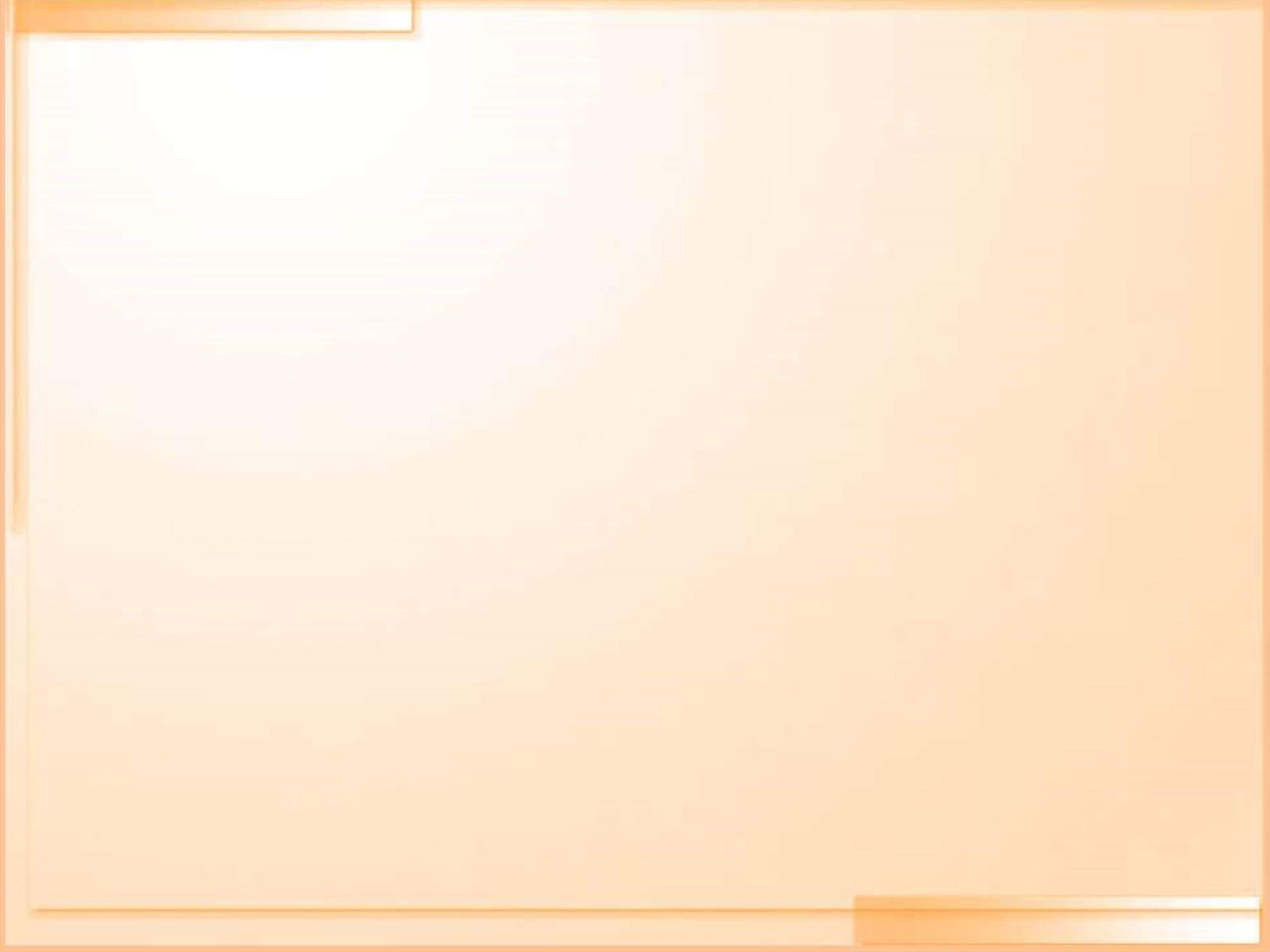 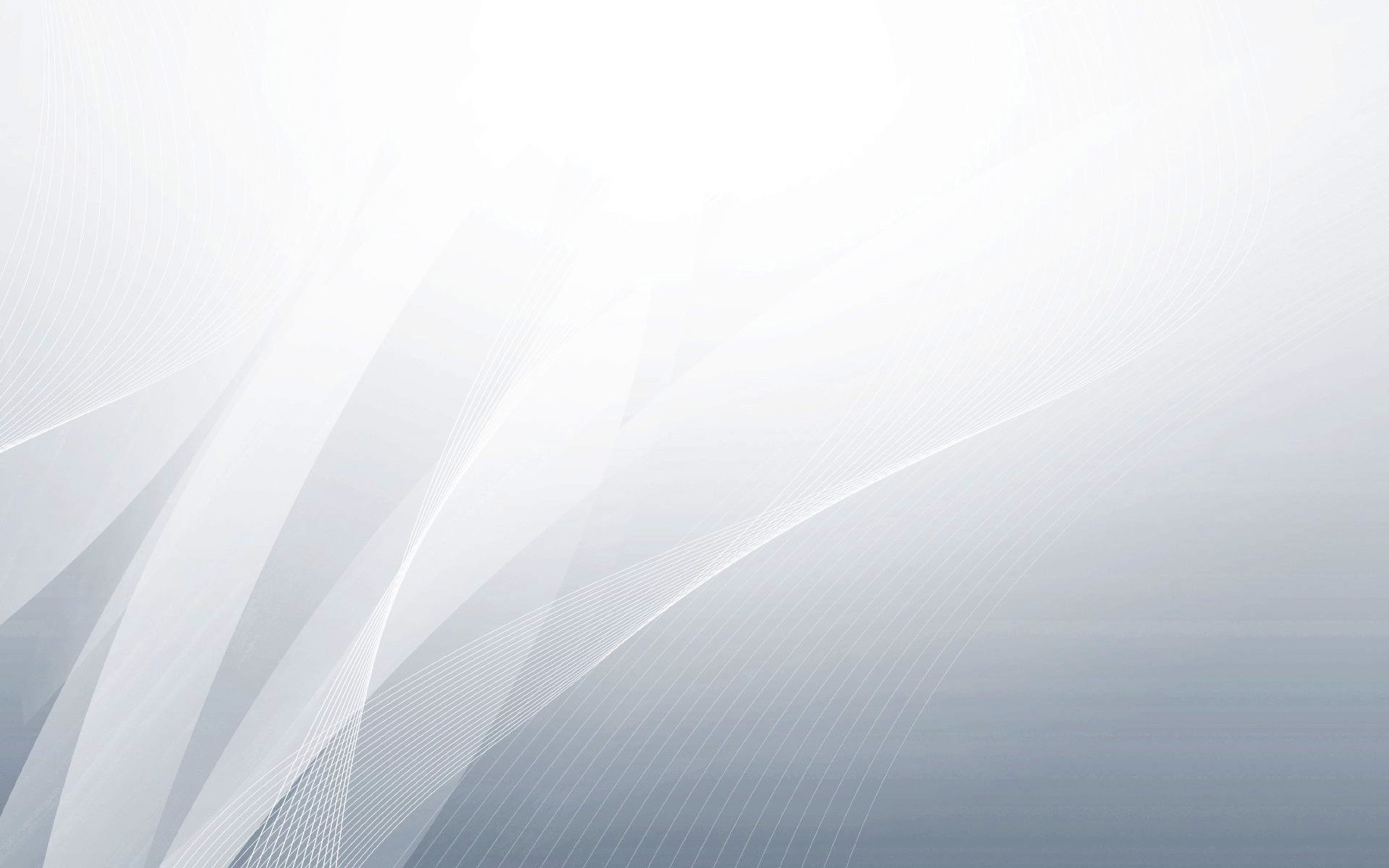 СВЕДЕНИЯ ОБ АТТЕСТУЕМОМ
Шкаркина Елена Яковлевна
ДАТА РОЖДЕНИЯ -  09.09.1982 г.
ПЕДАГОГИЧЕСКИЙ СТАЖ -20лет
В ЗАНИМАЕМОЙ ДОЛЖНОСТИ  -19лет
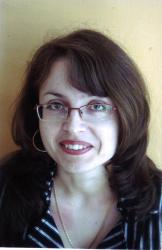 ОБРАЗОВАНИЕ
2002 - 2007 гг., ГОУ высшего профессионального образования "Мордовский государственный педагогический институт им. М.Е. Евсевьева". Квалификация по диплому: Организатор-методист дошкольного образования и педагог-психолог. Специальность "Педагогика и методика дошкольного образования" с дополнительной специальностью "Педагогика и психология". 
Номер и дата выдачи диплома: ВСГ № 0606230, 30.01.2007 г.
АТТЕСТАЦИЯ:  соответствие занимаемой должности (Протокол №1 от 30.08.2018 г.)
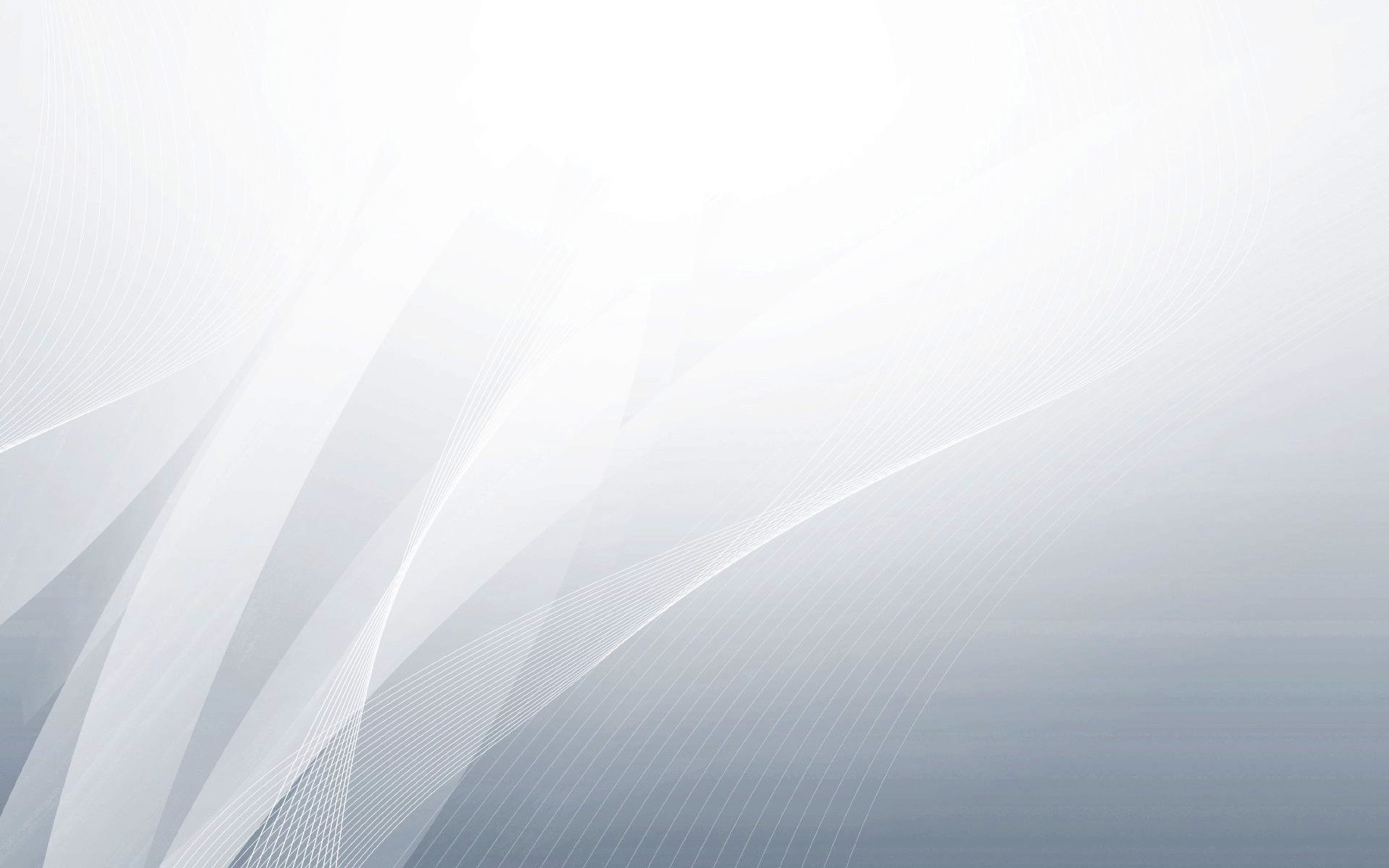 Педагогический опытпо теме 
«Значение дидактической игры в развитии детей младшего дошкольного возраста» 
 представлен на сайте https://ds11ruz.schoolrm.ru/sveden/employees/19256/257510/
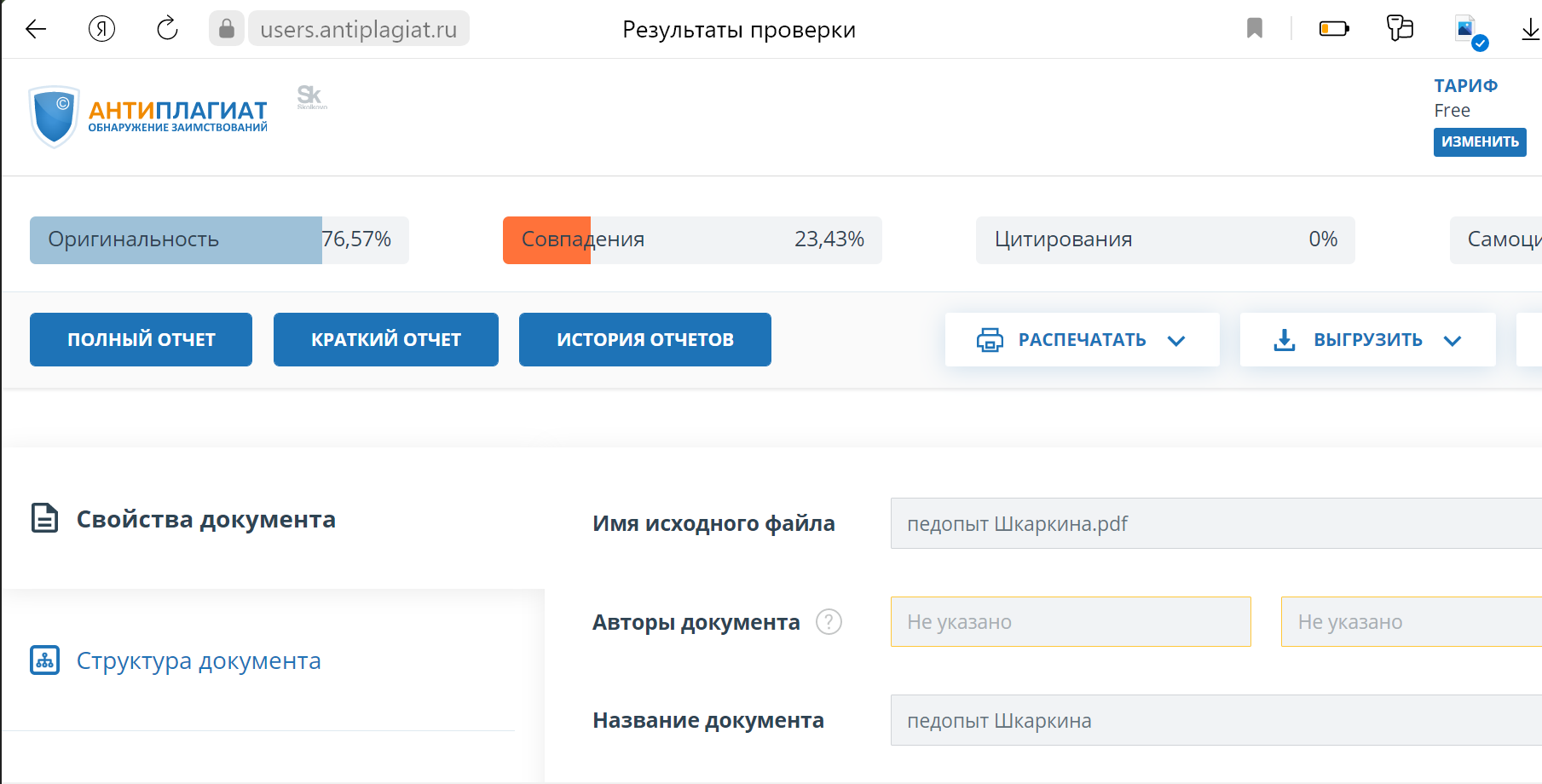 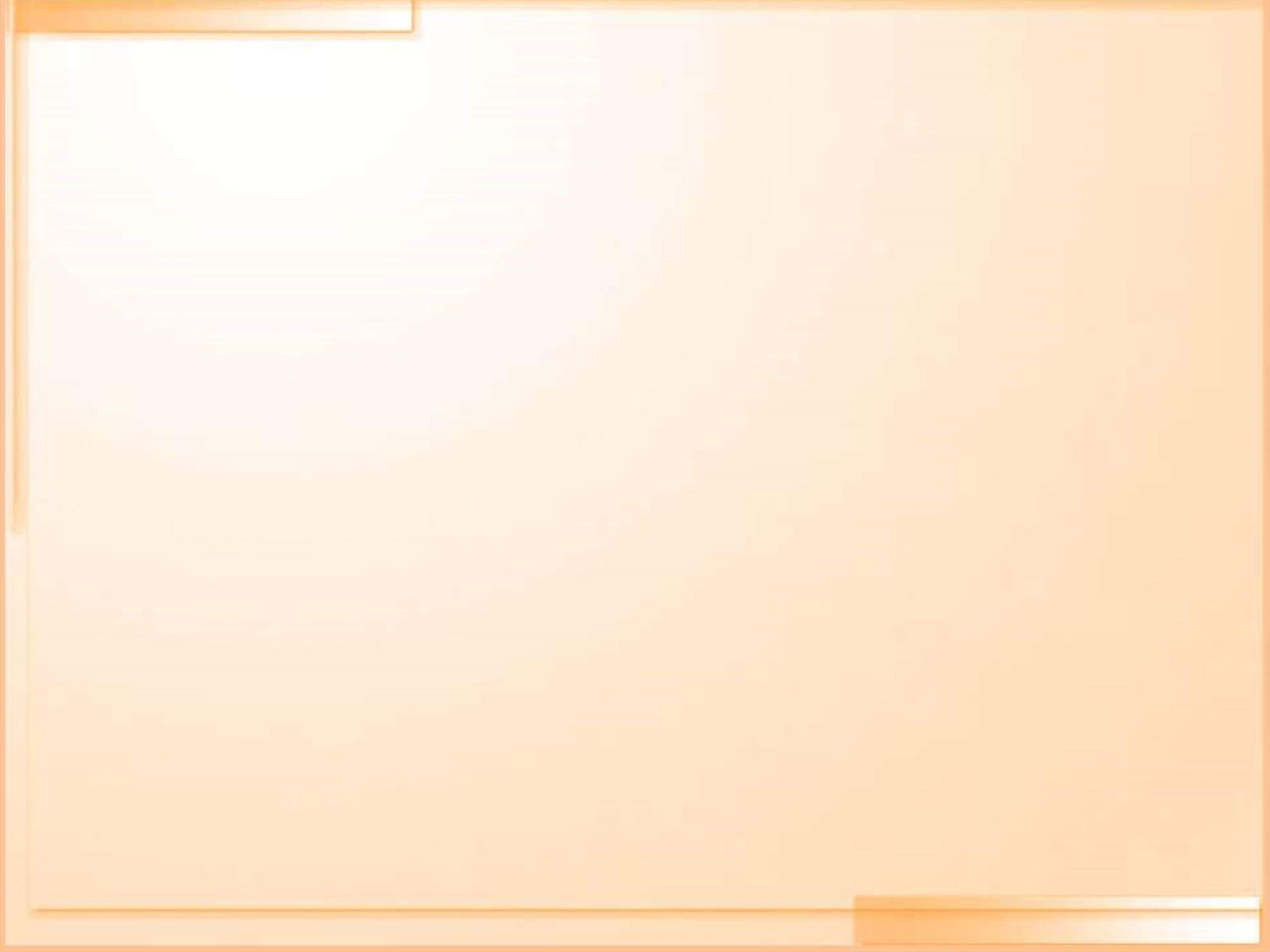 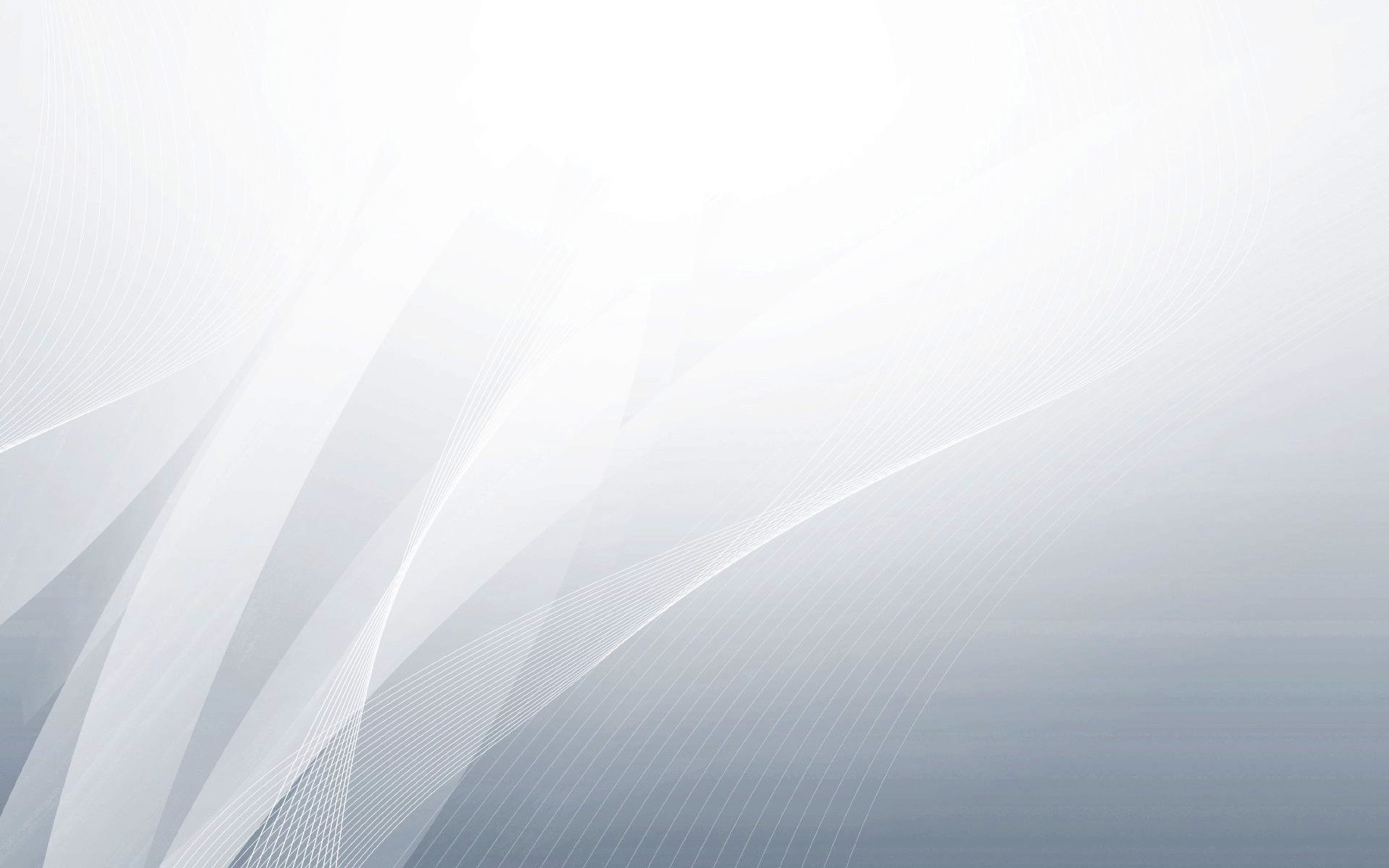 Участие в инновационной (экспериментальной деятельности)
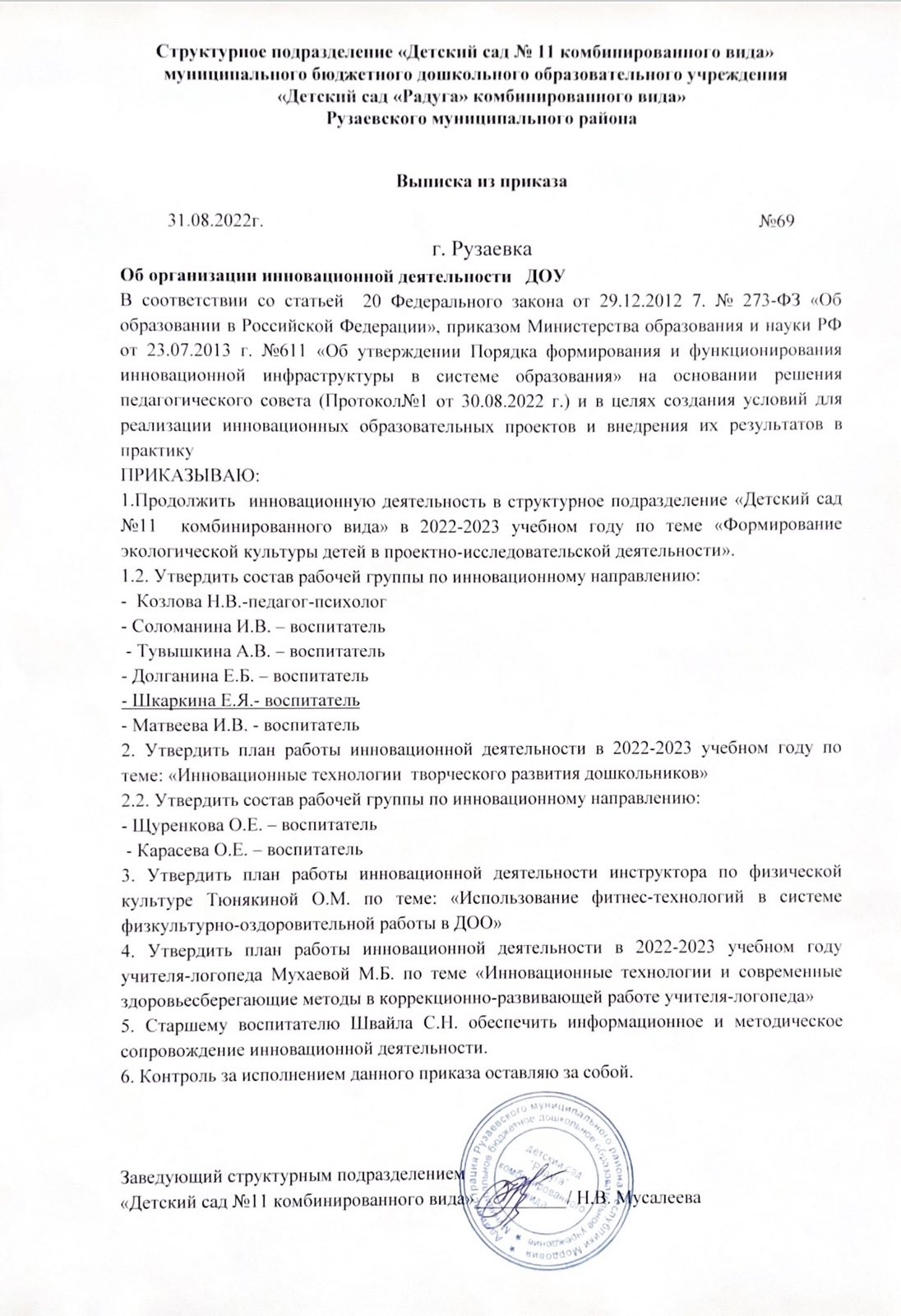 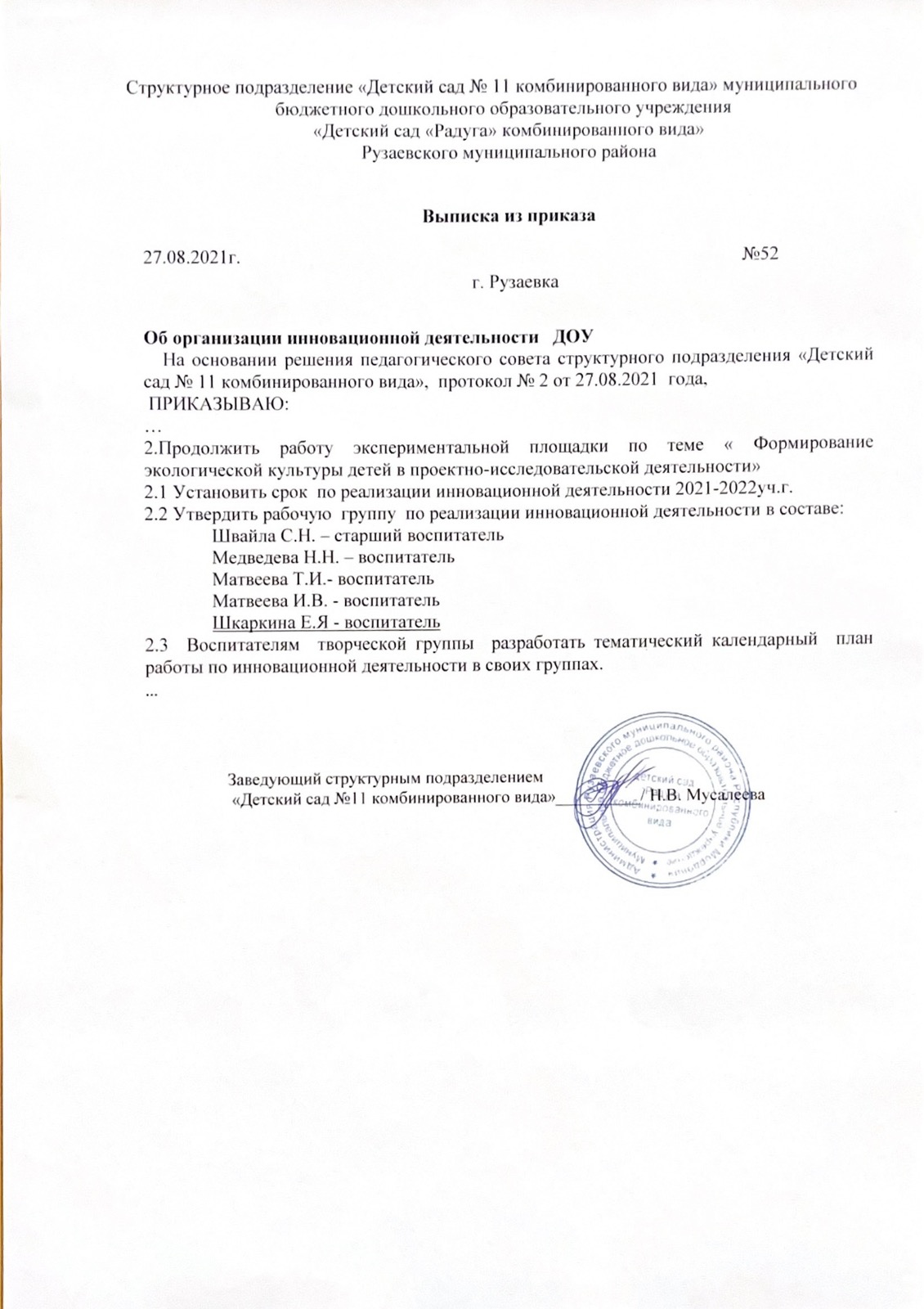 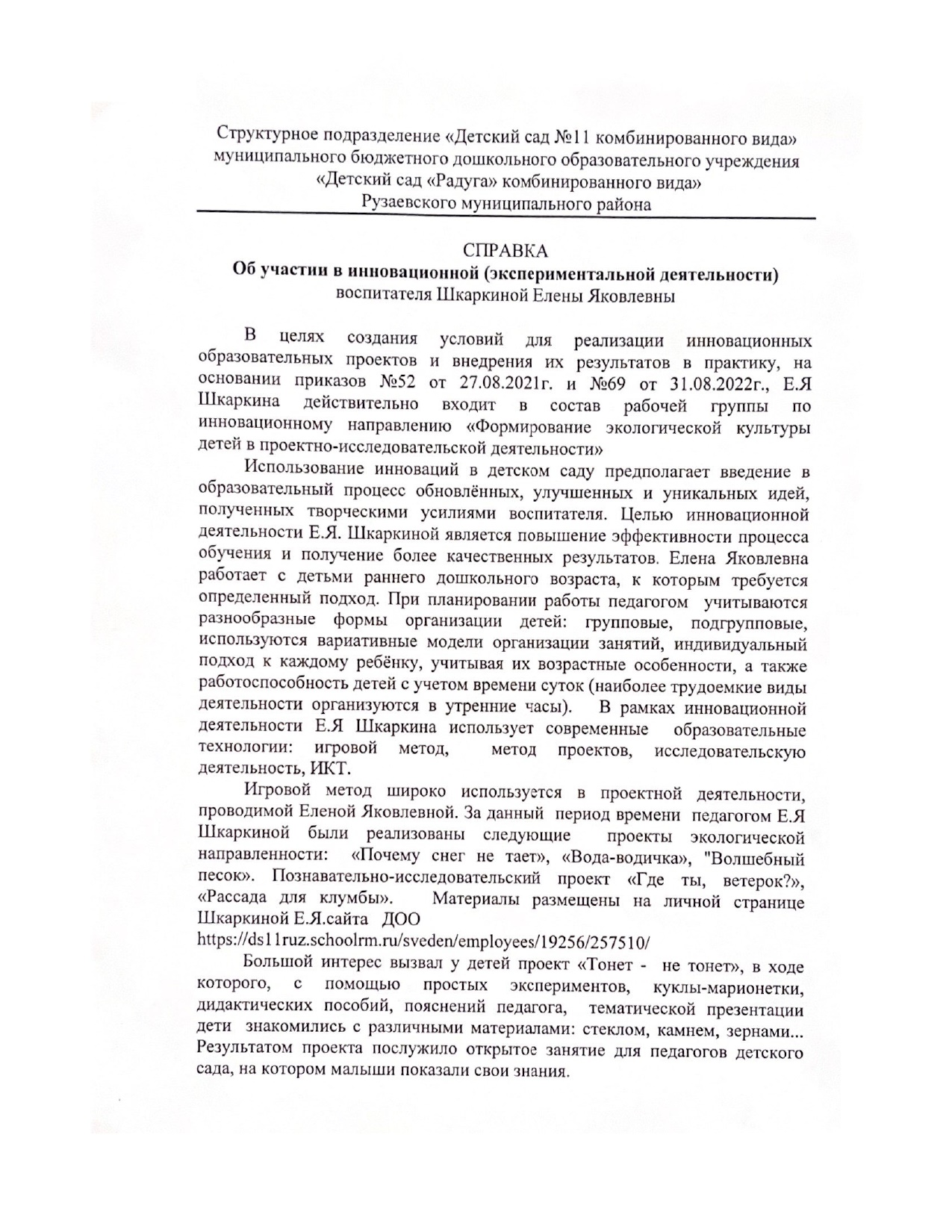 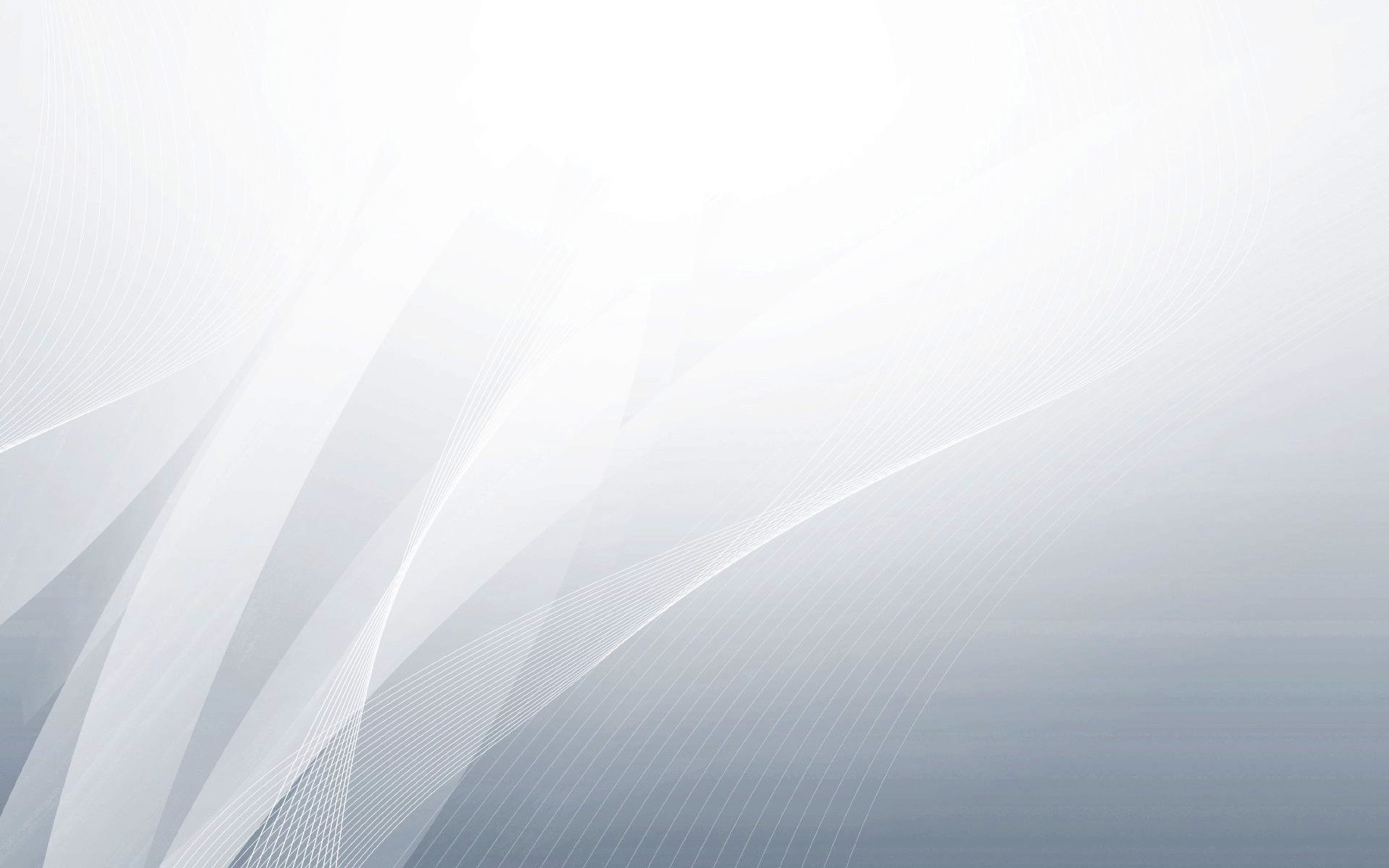 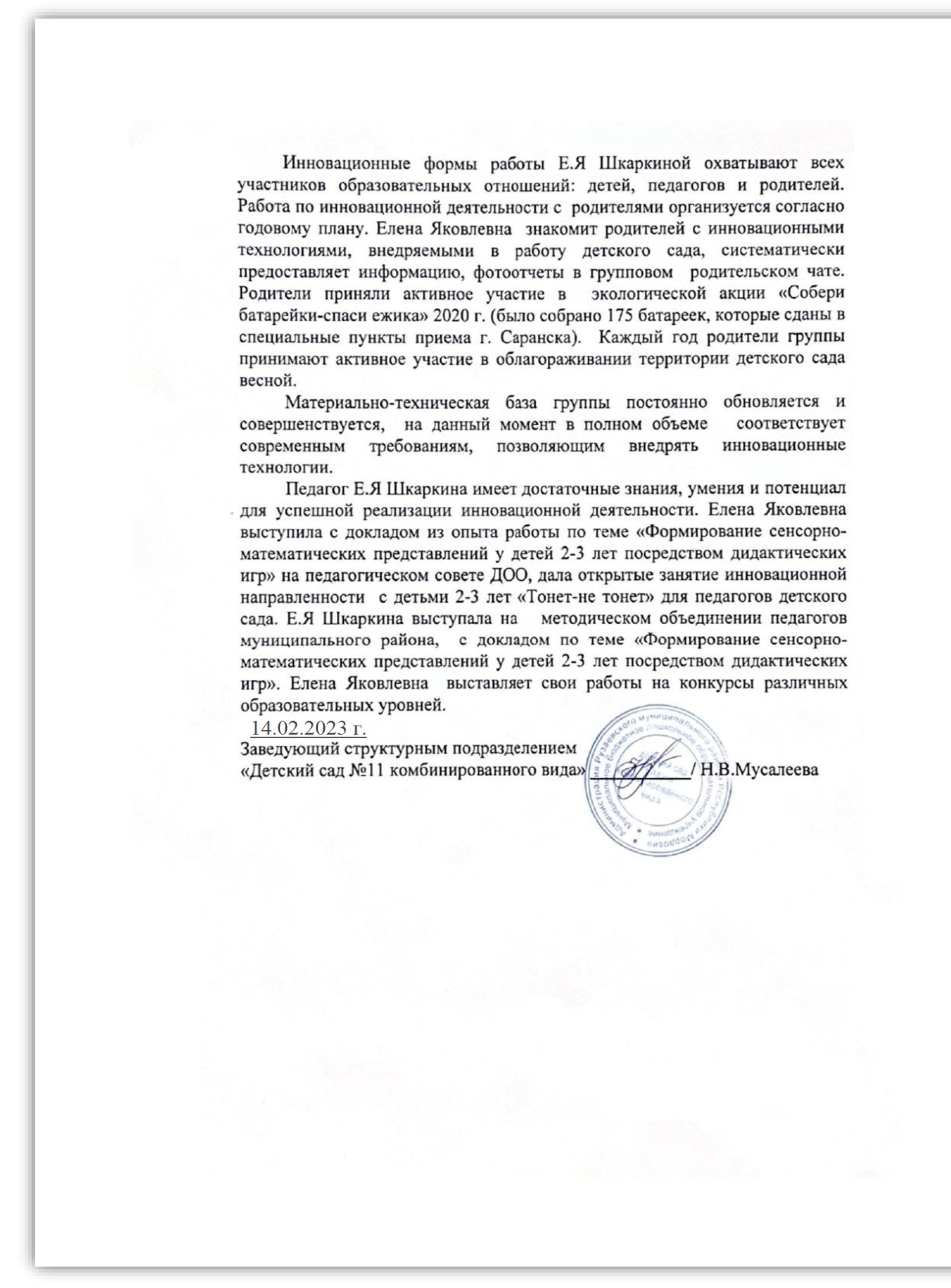 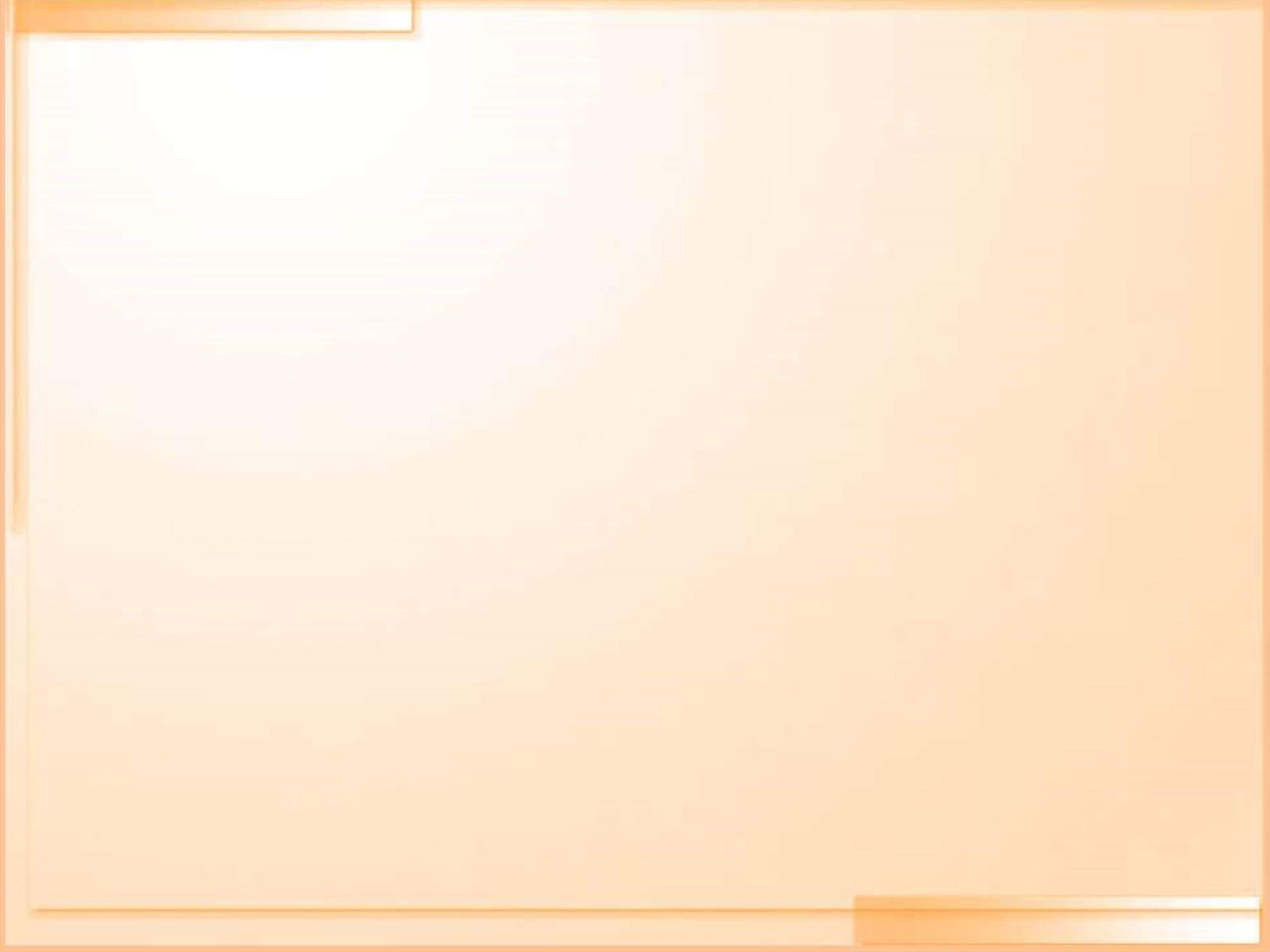 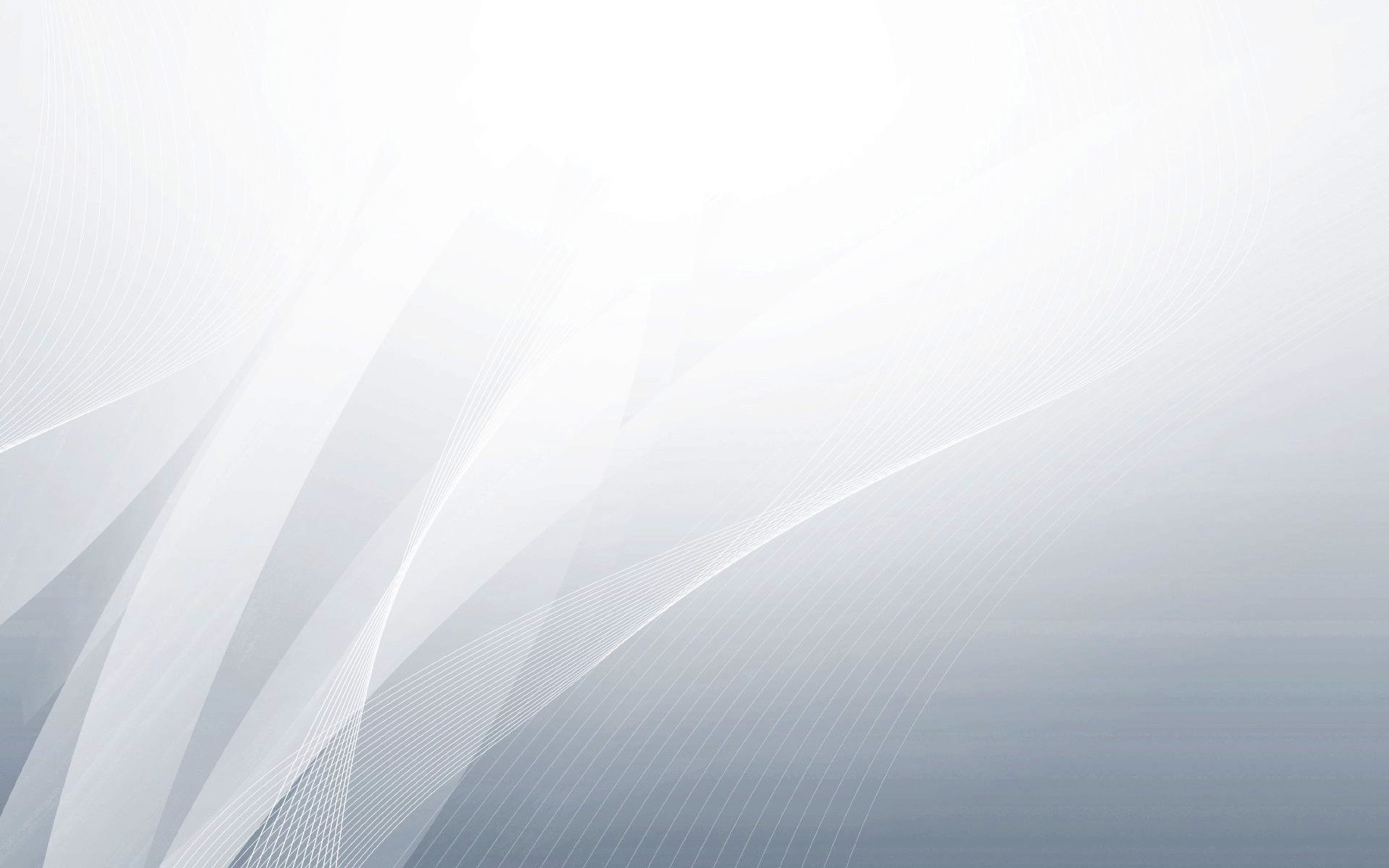 Наличие публикаций
Республиканский уровень-1 Всероссийский уровень - 1
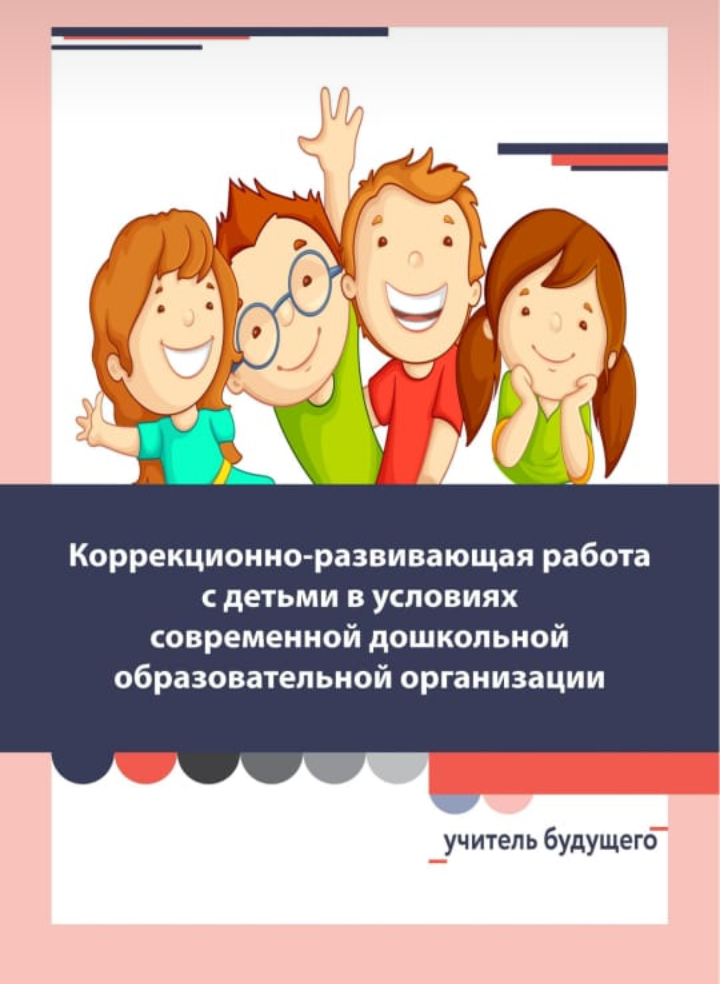 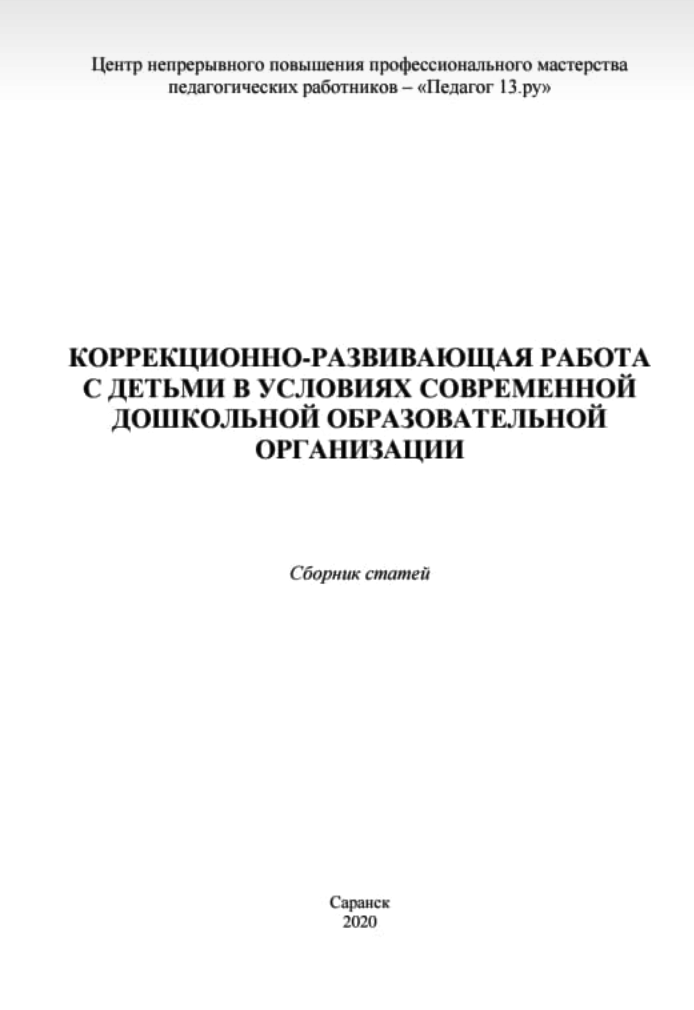 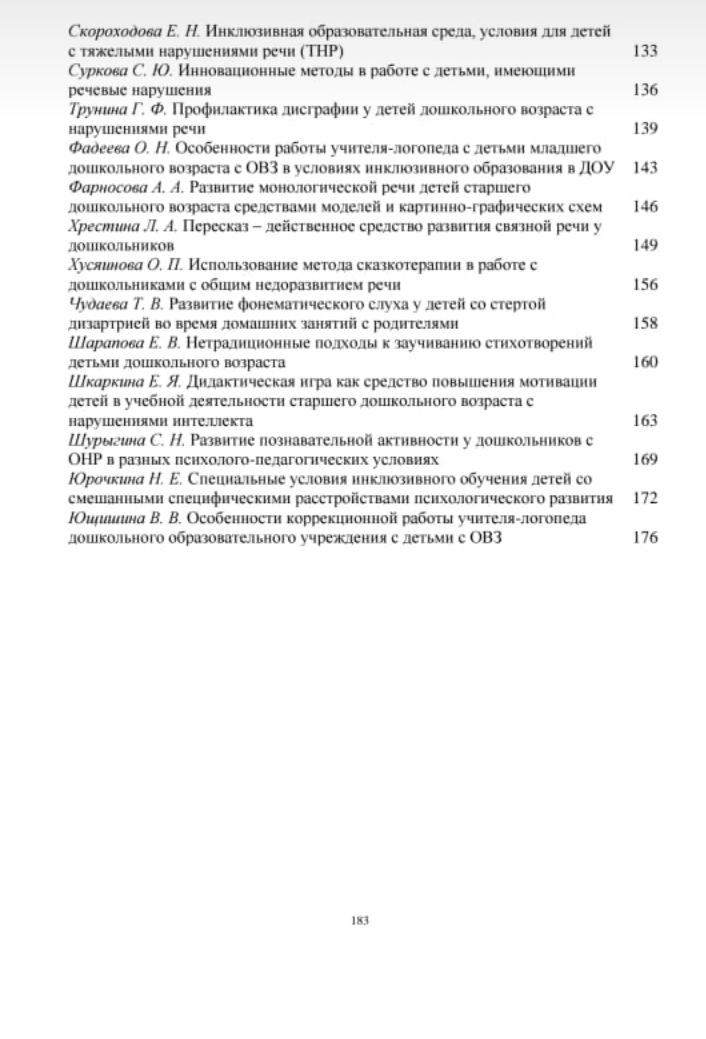 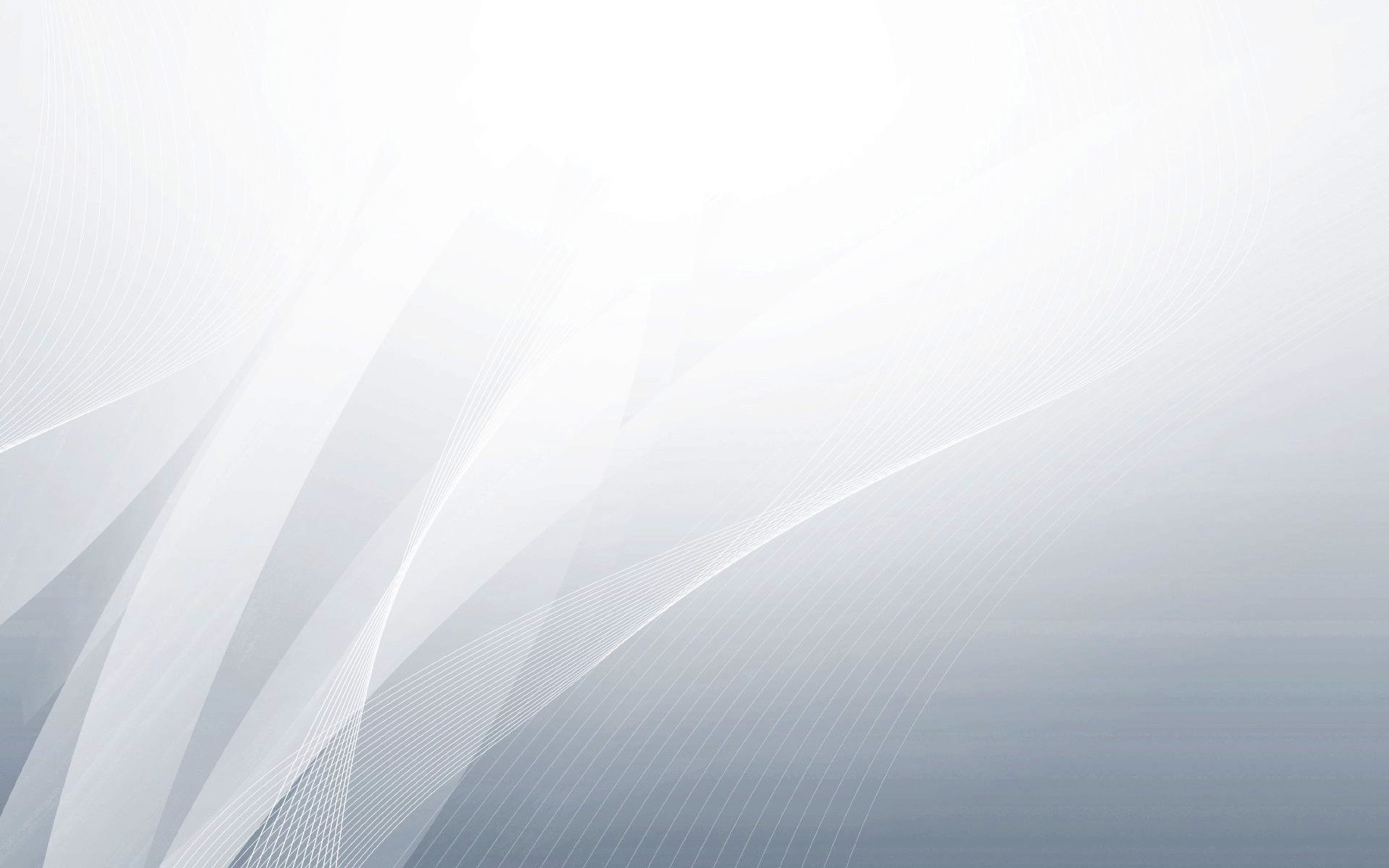 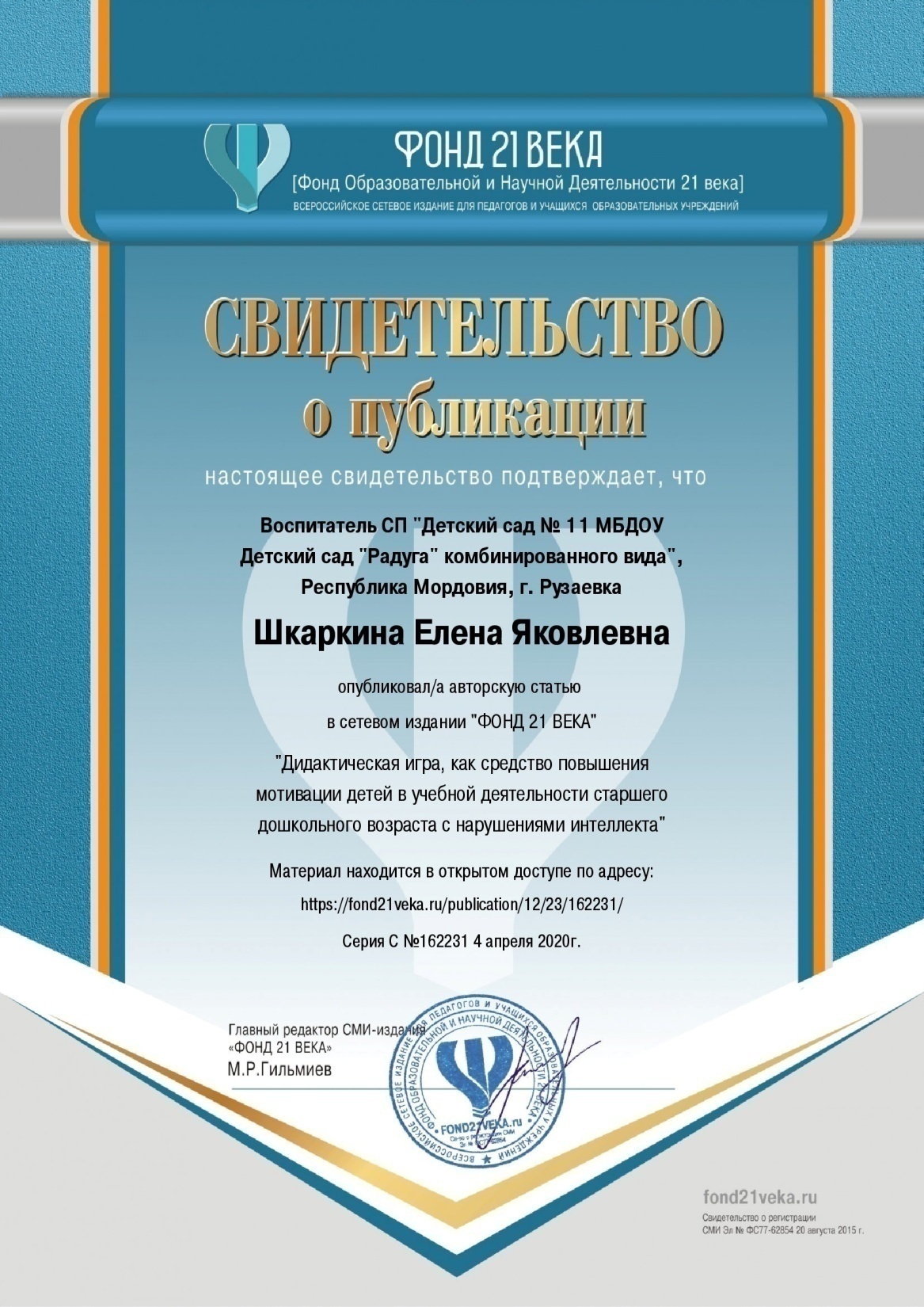 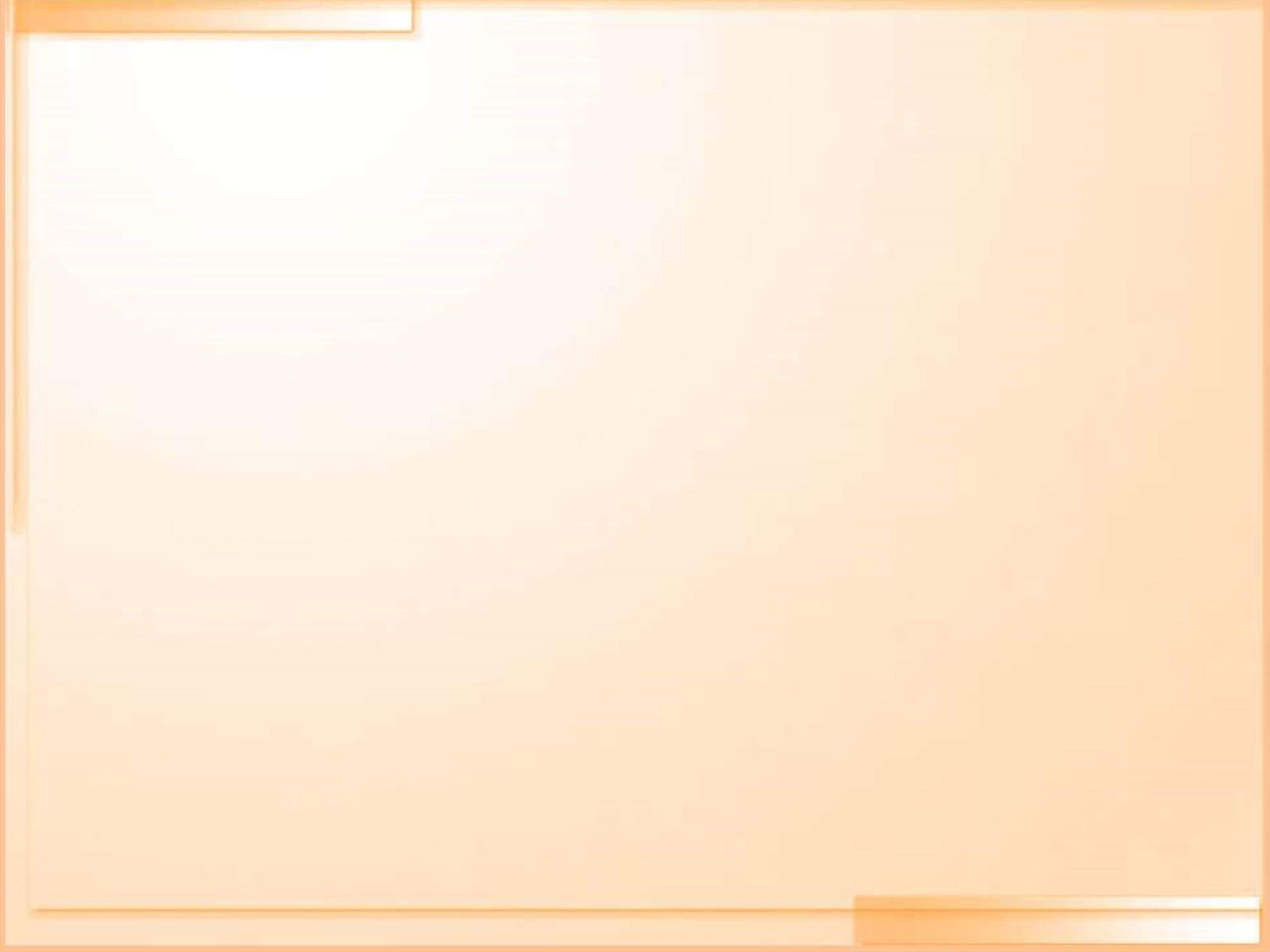 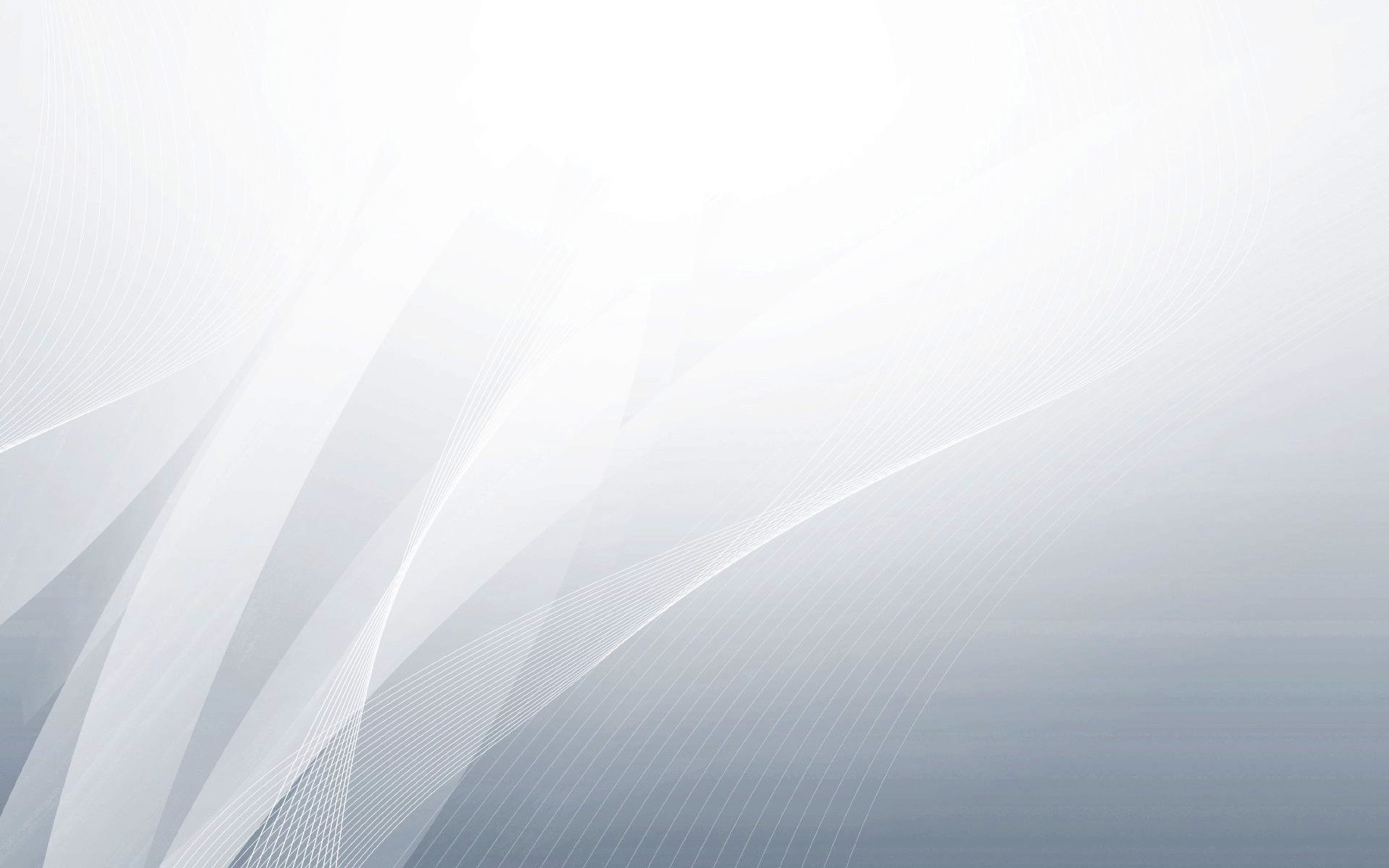 Результаты  участия  воспитанников
Победы и призовые места в  заочных/дистанционных мероприятиях в сети Интернет
 ВСЕРОССИЙСКИЙ УРОВЕНЬ – 3
МЕЖДУНАРОДНЫЙ УРОВЕНЬ -1
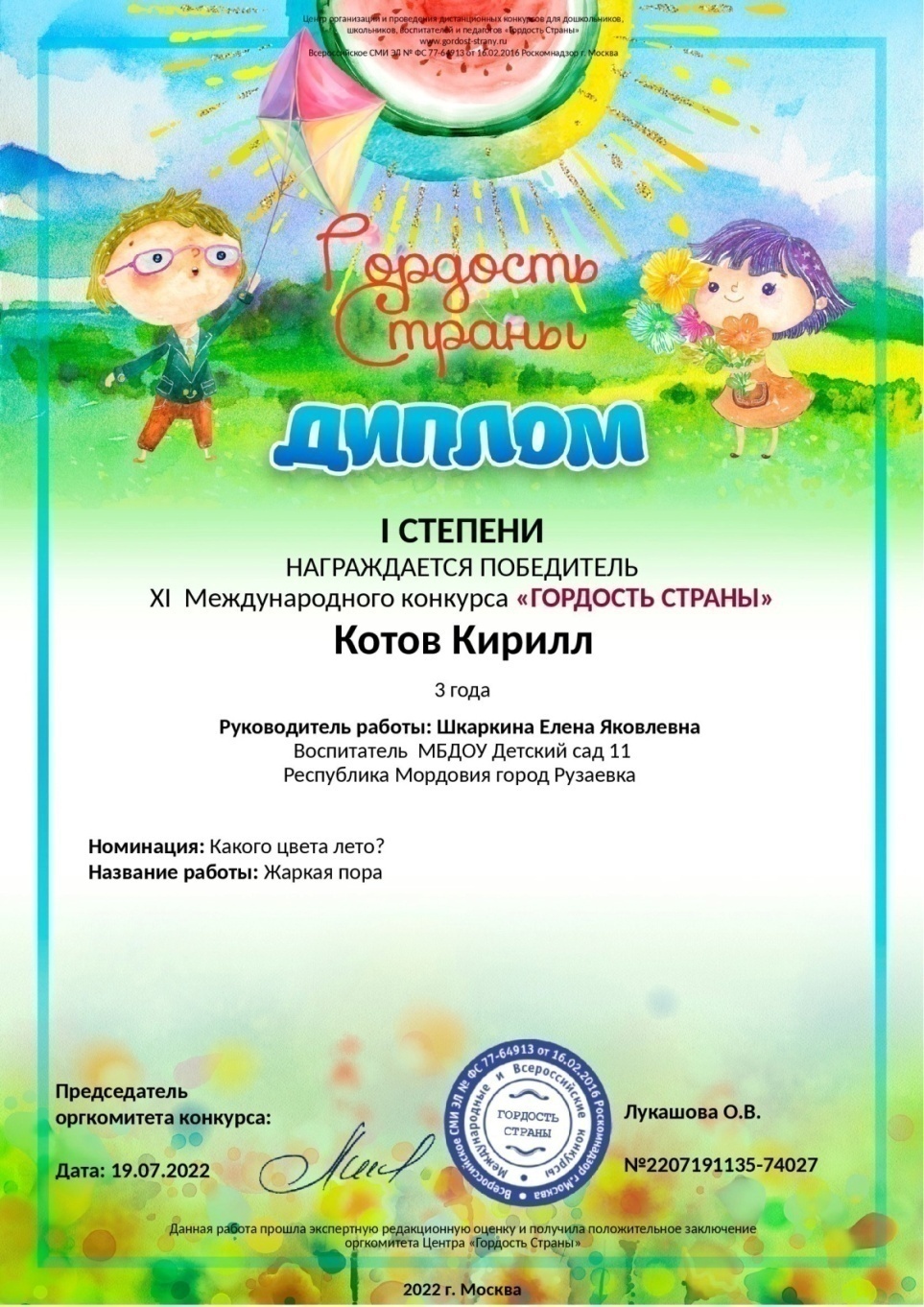 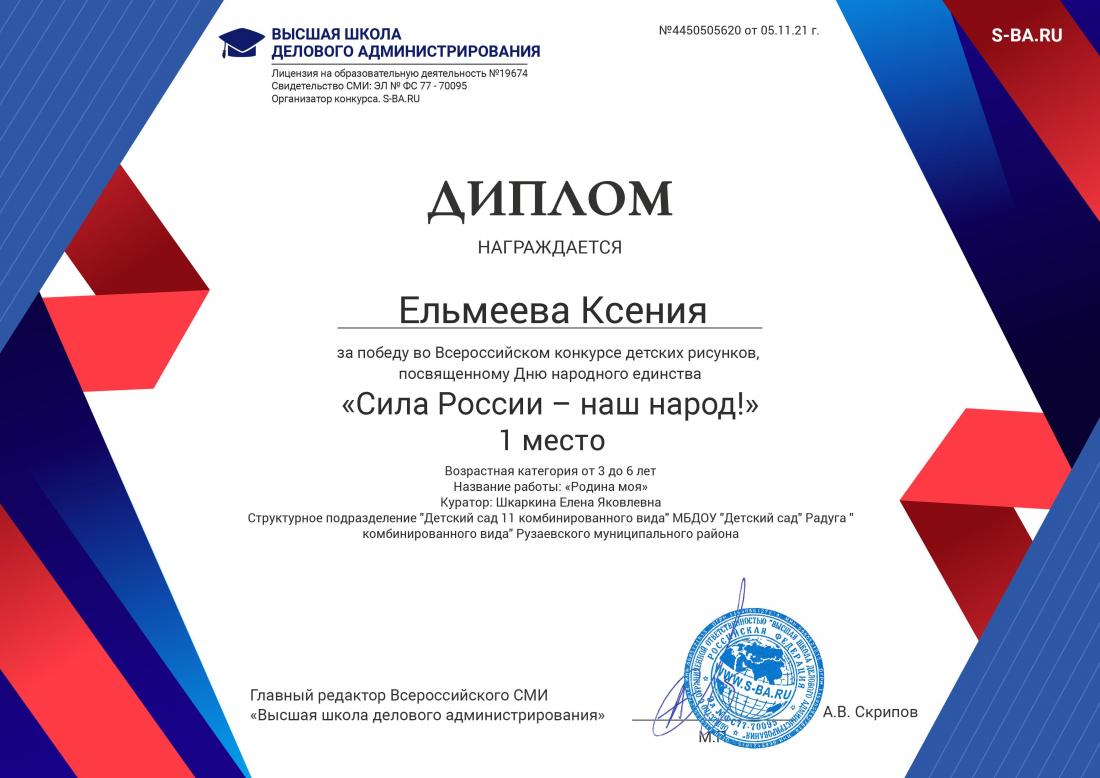 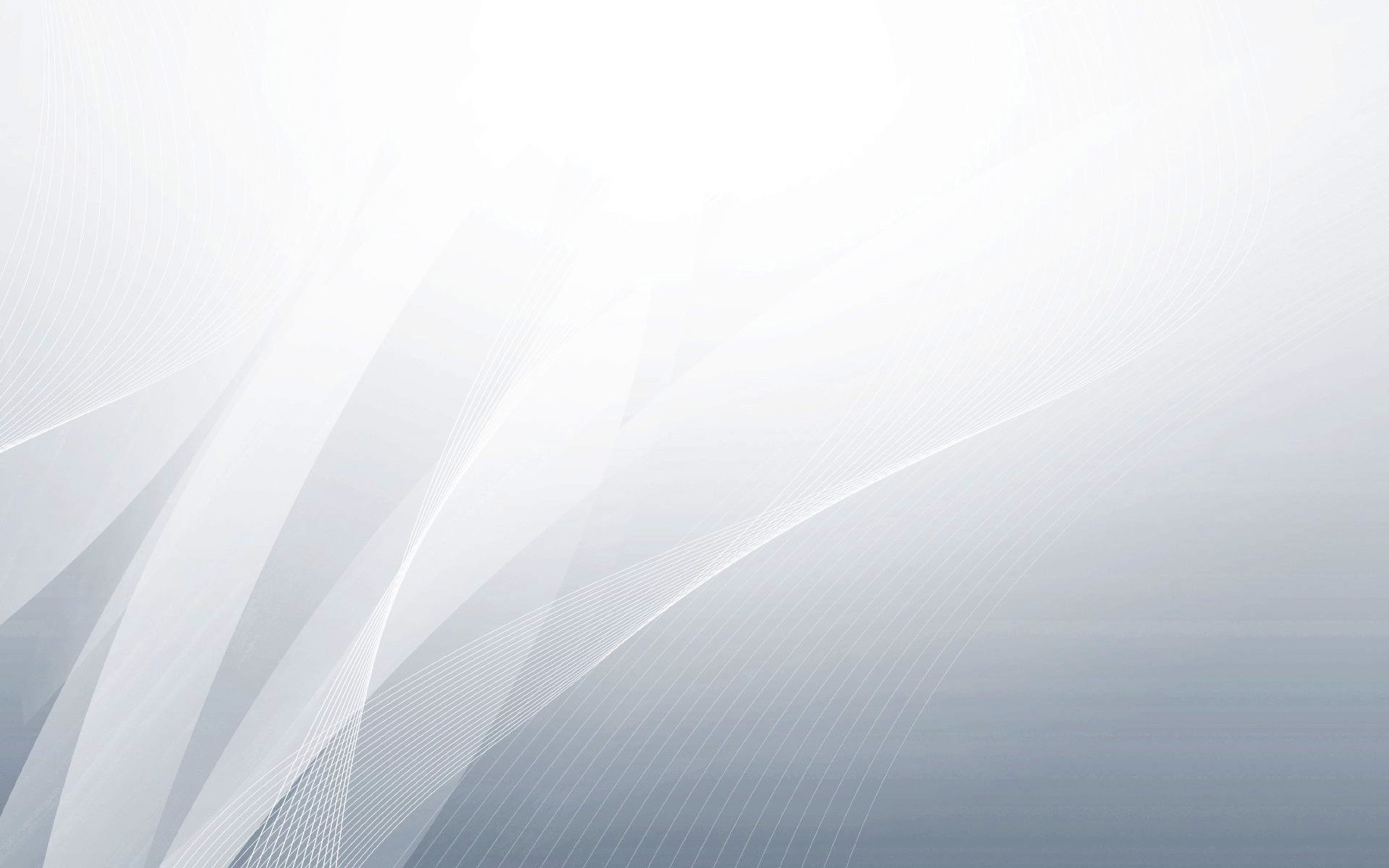 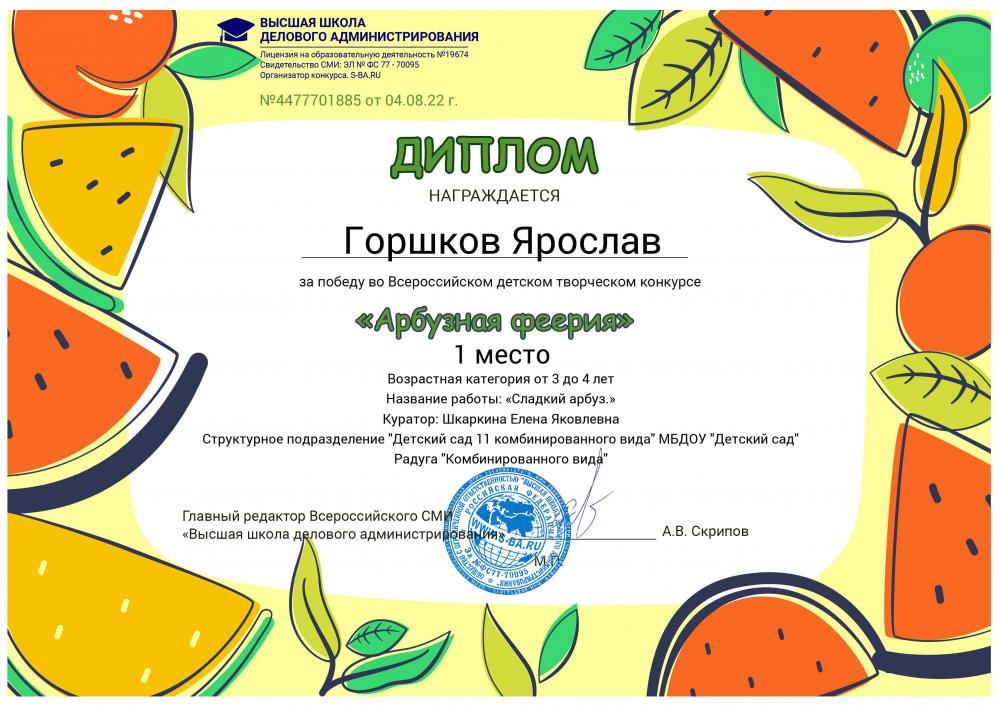 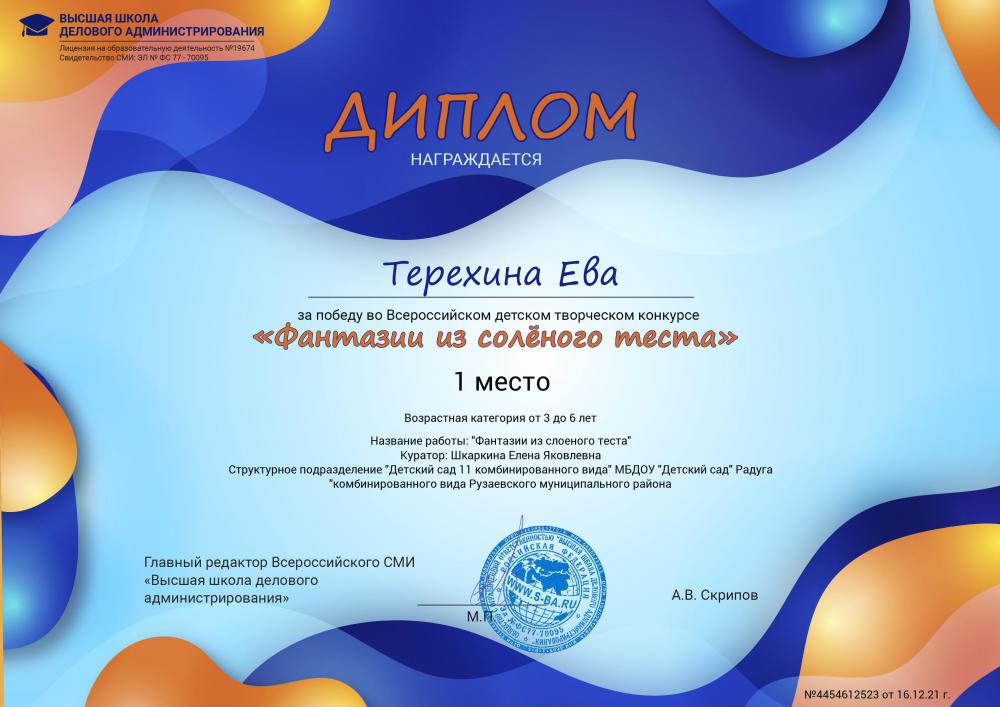 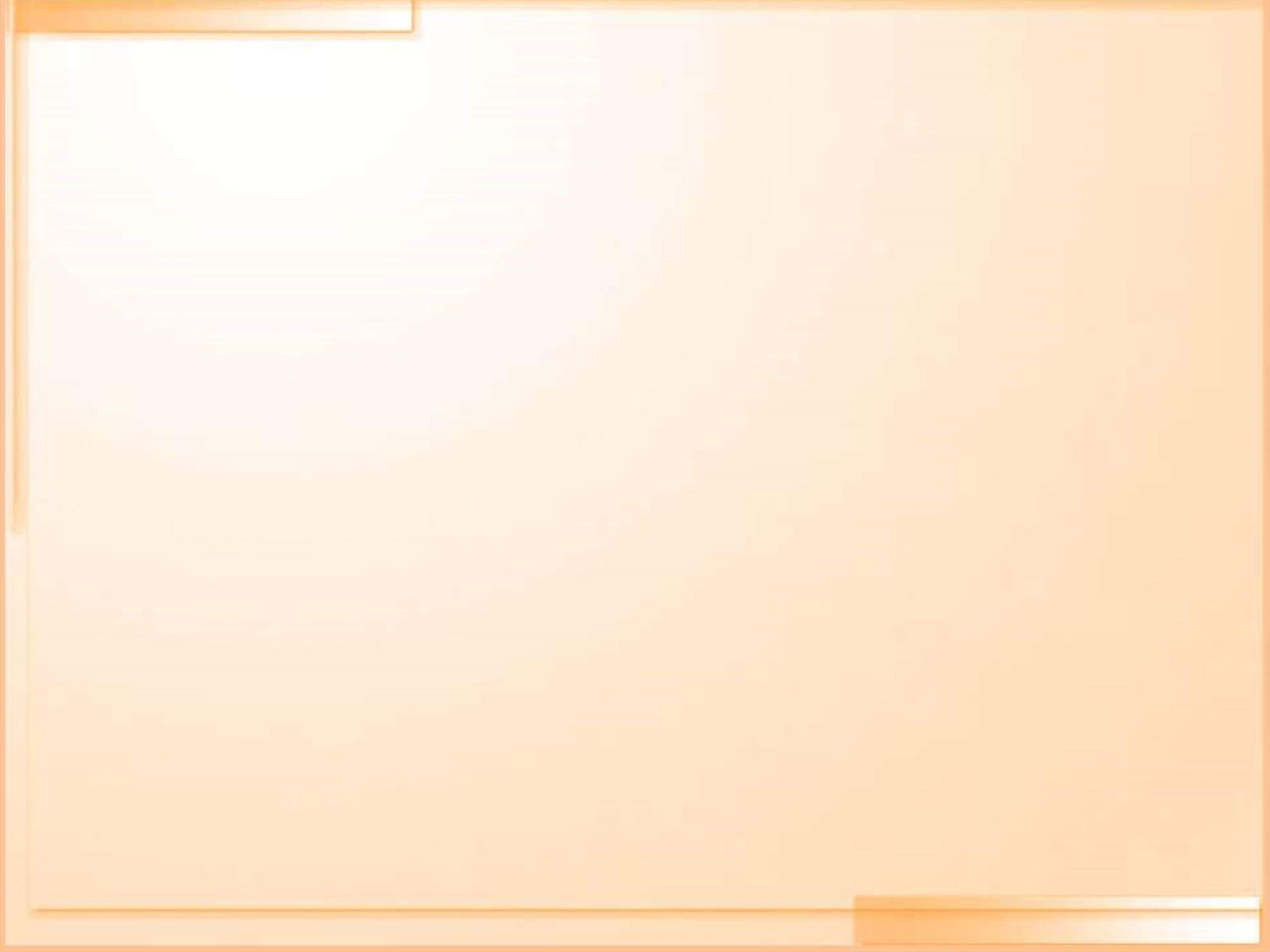 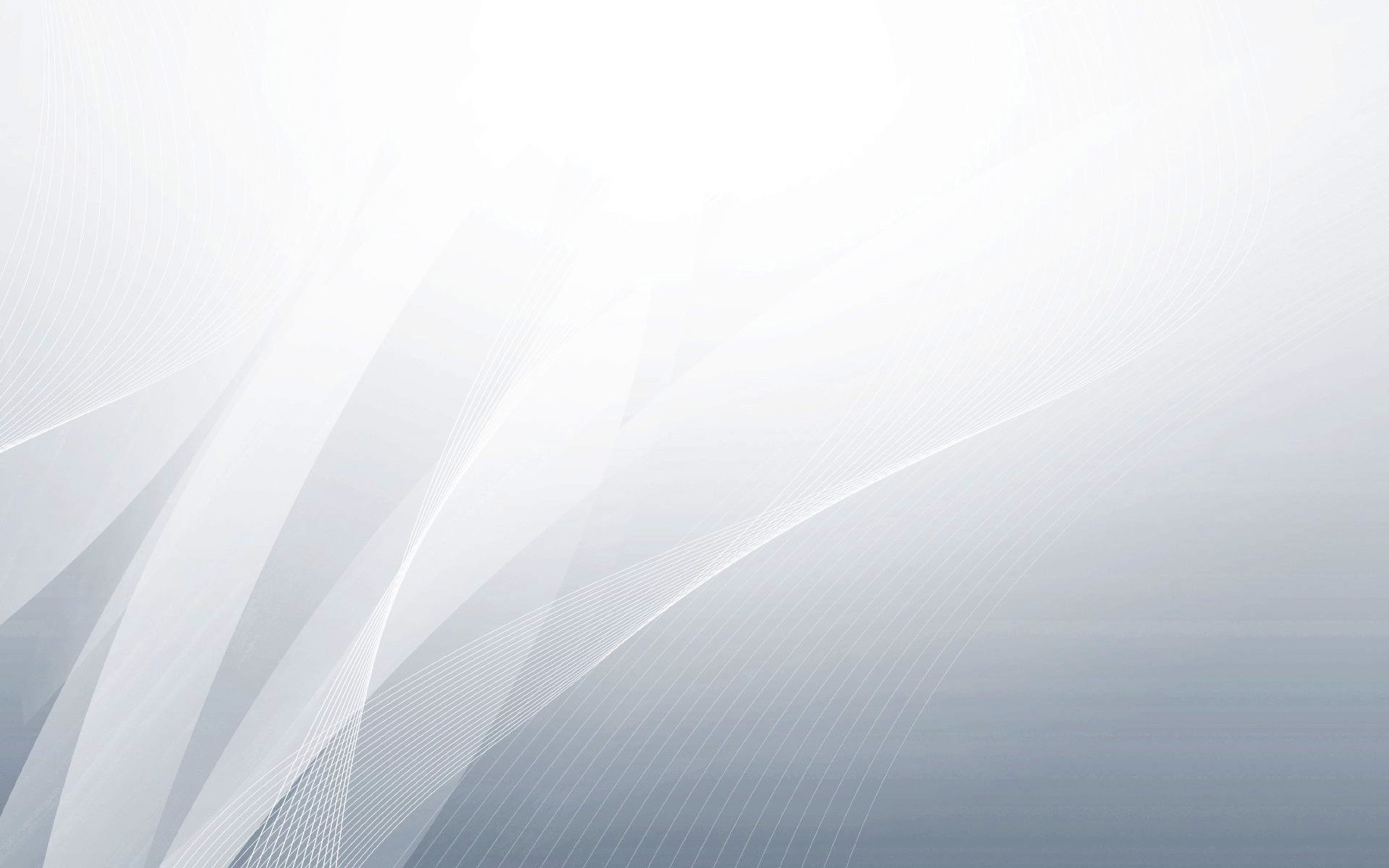 Выступления на заседаниях методических советов, научно-практических конференциях, педагогических чтениях, семинарах, секциях, форумах, радиопередачах (очно)
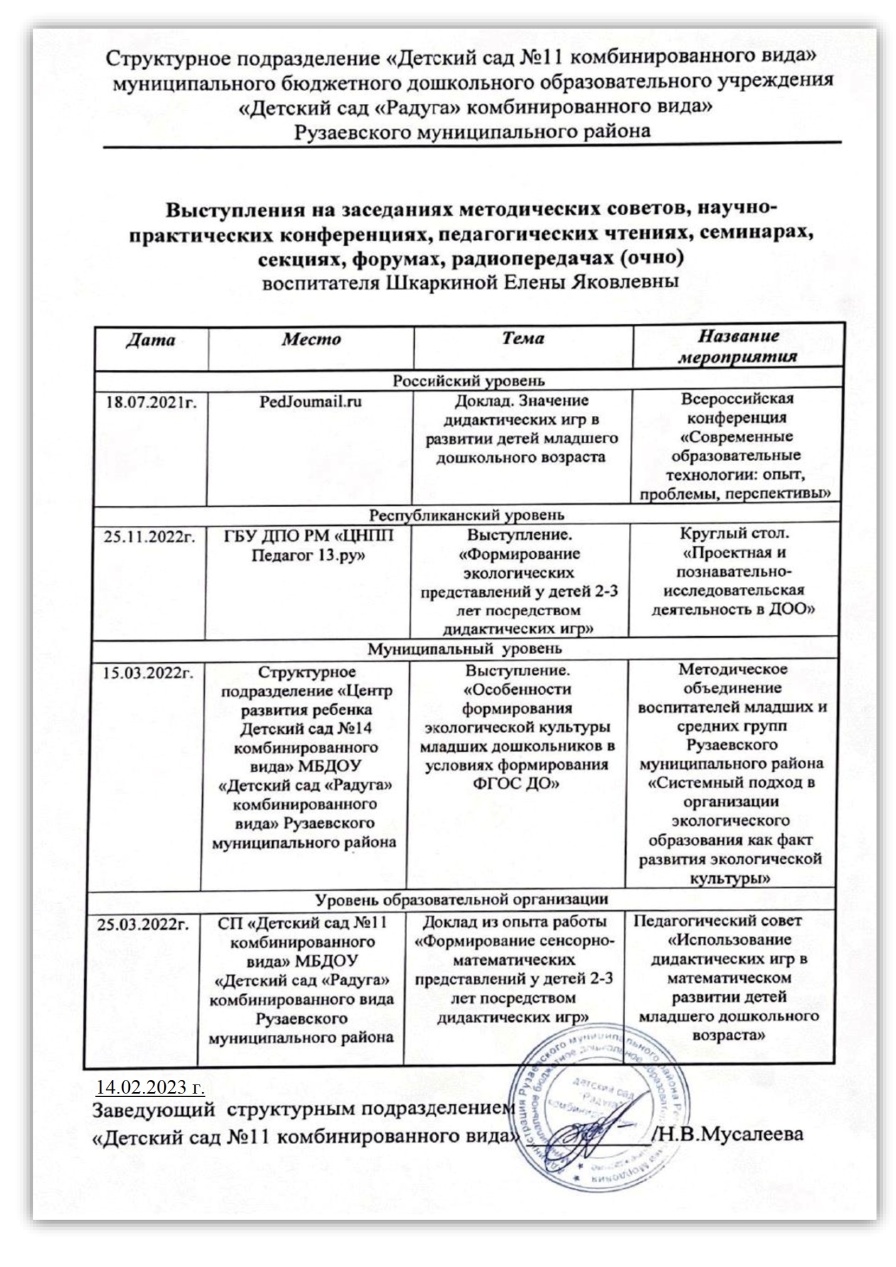 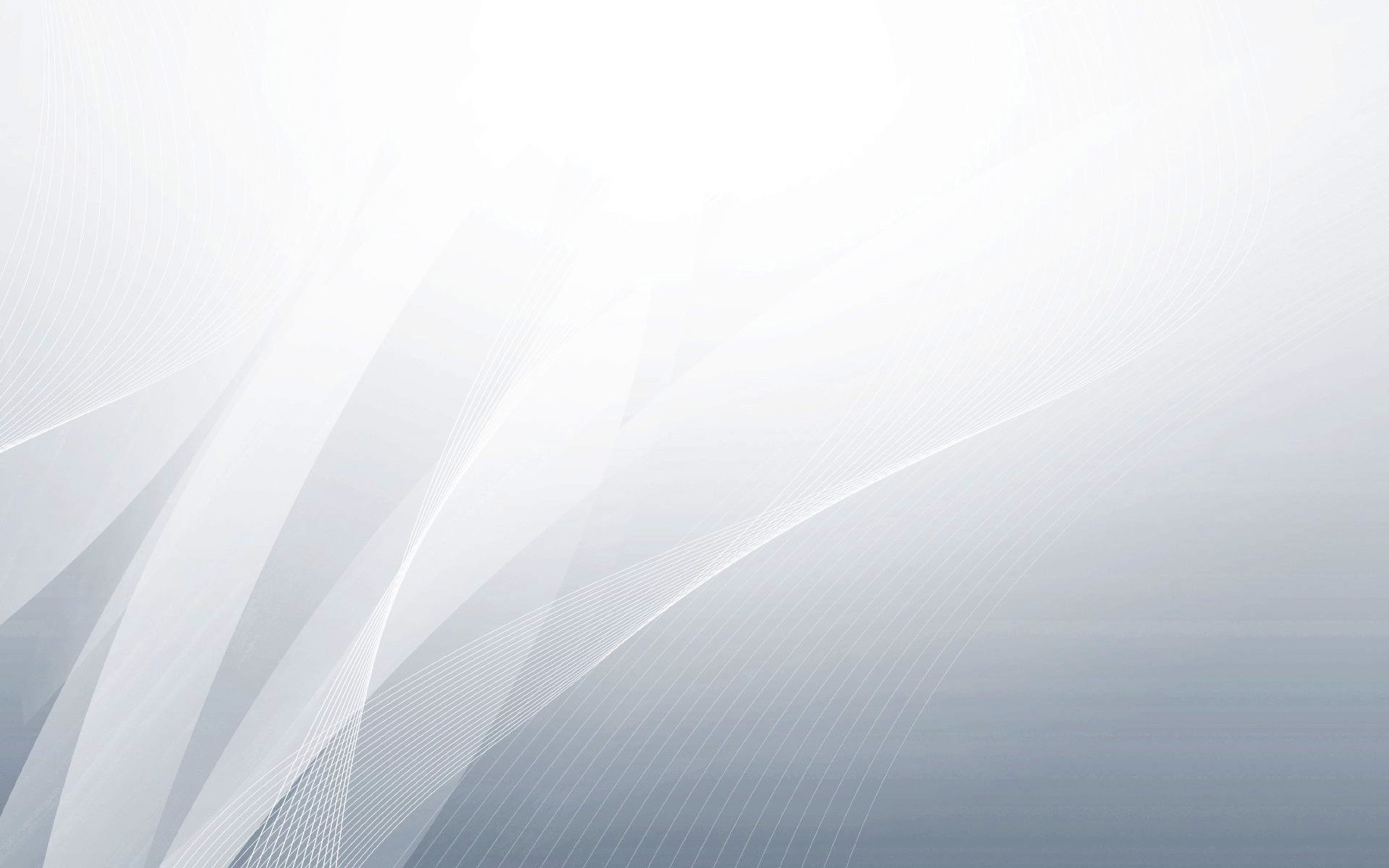 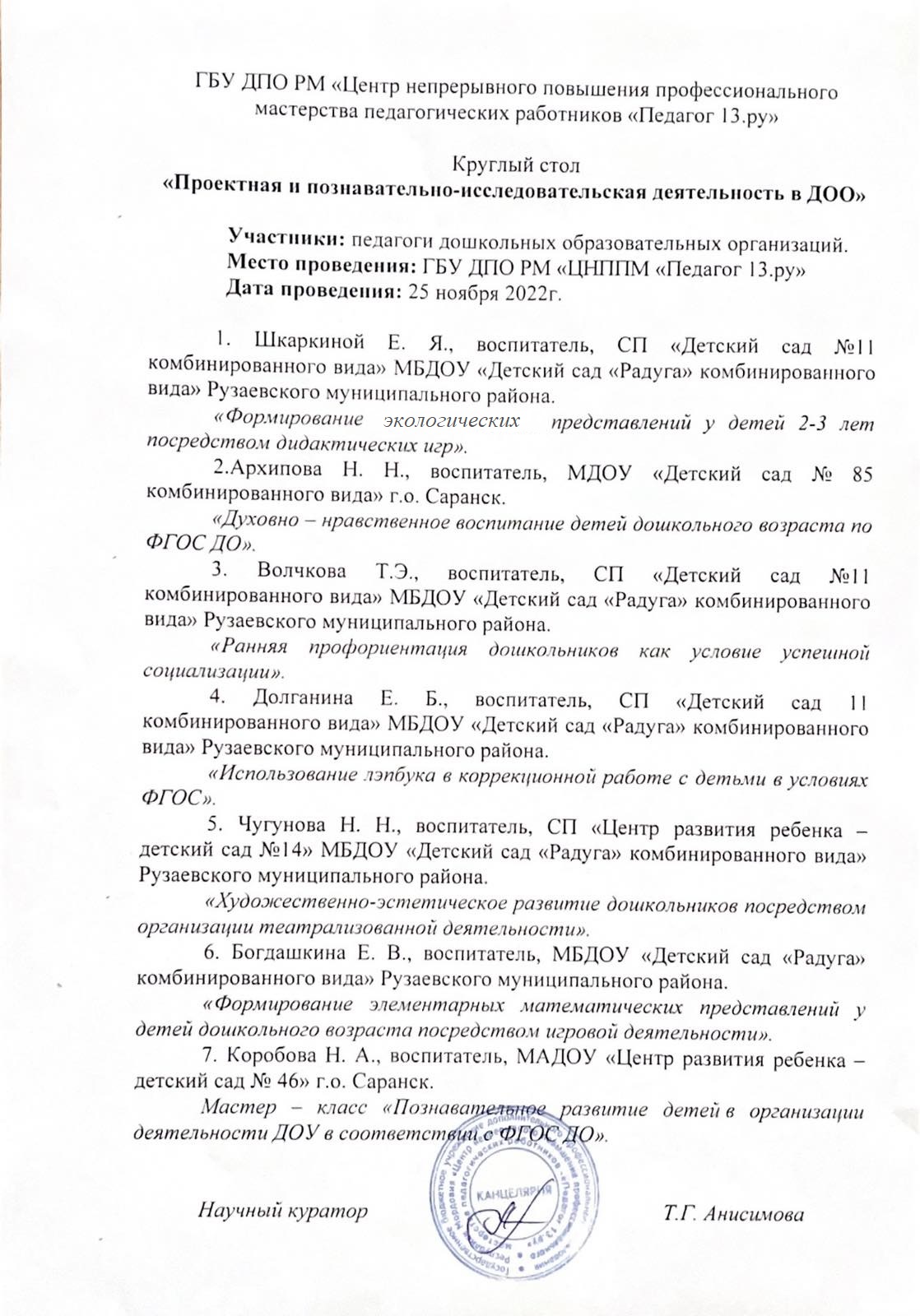 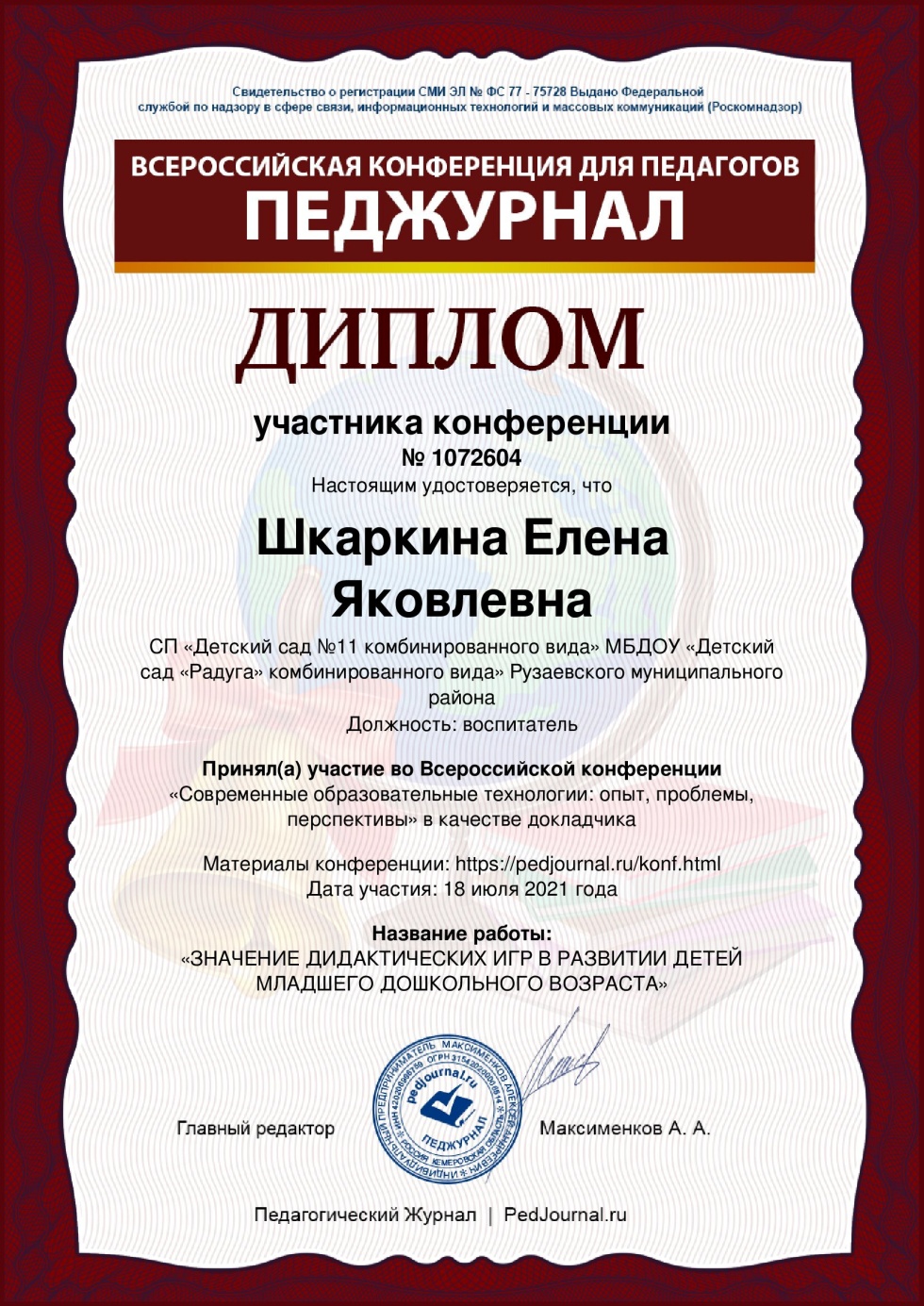 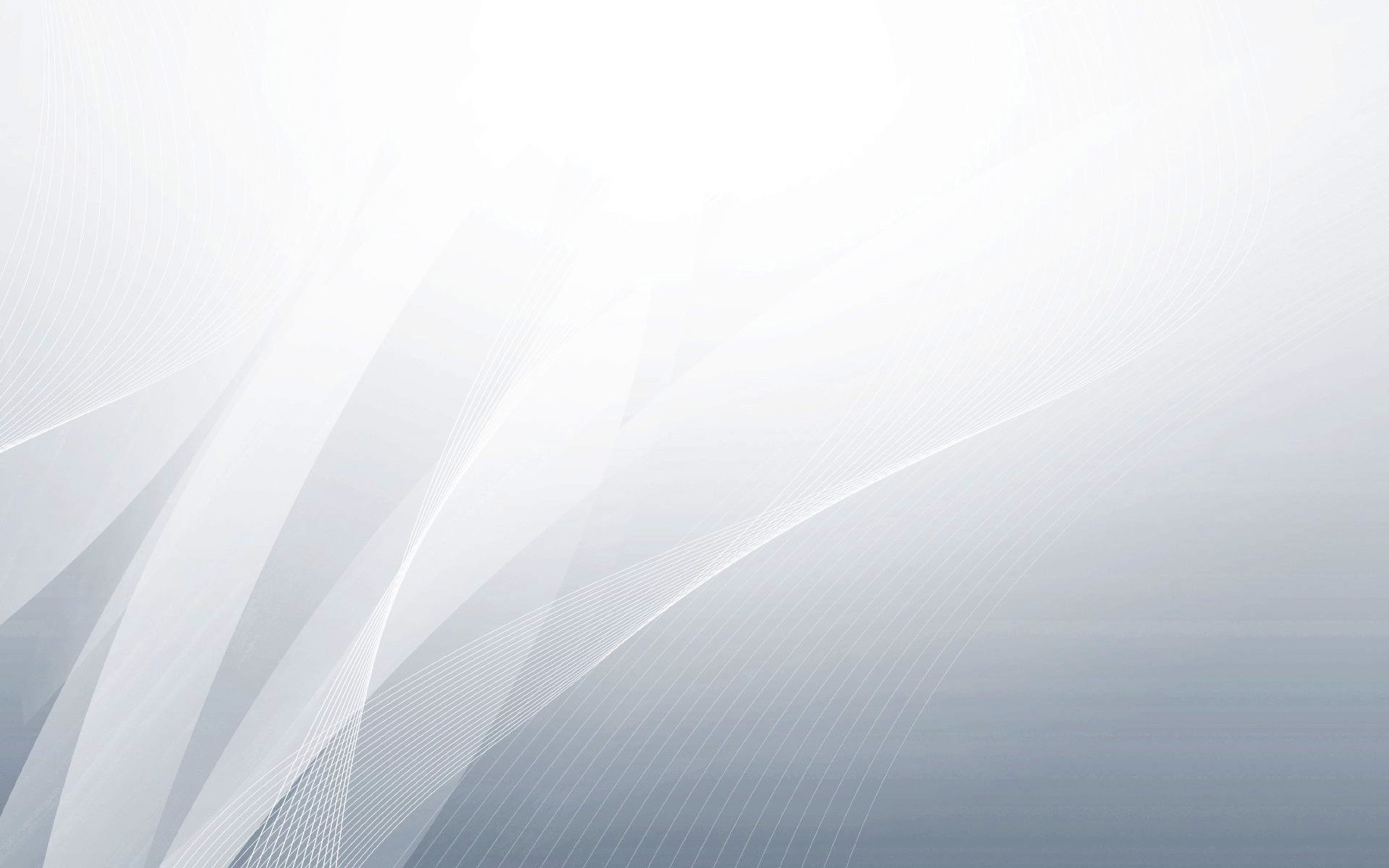 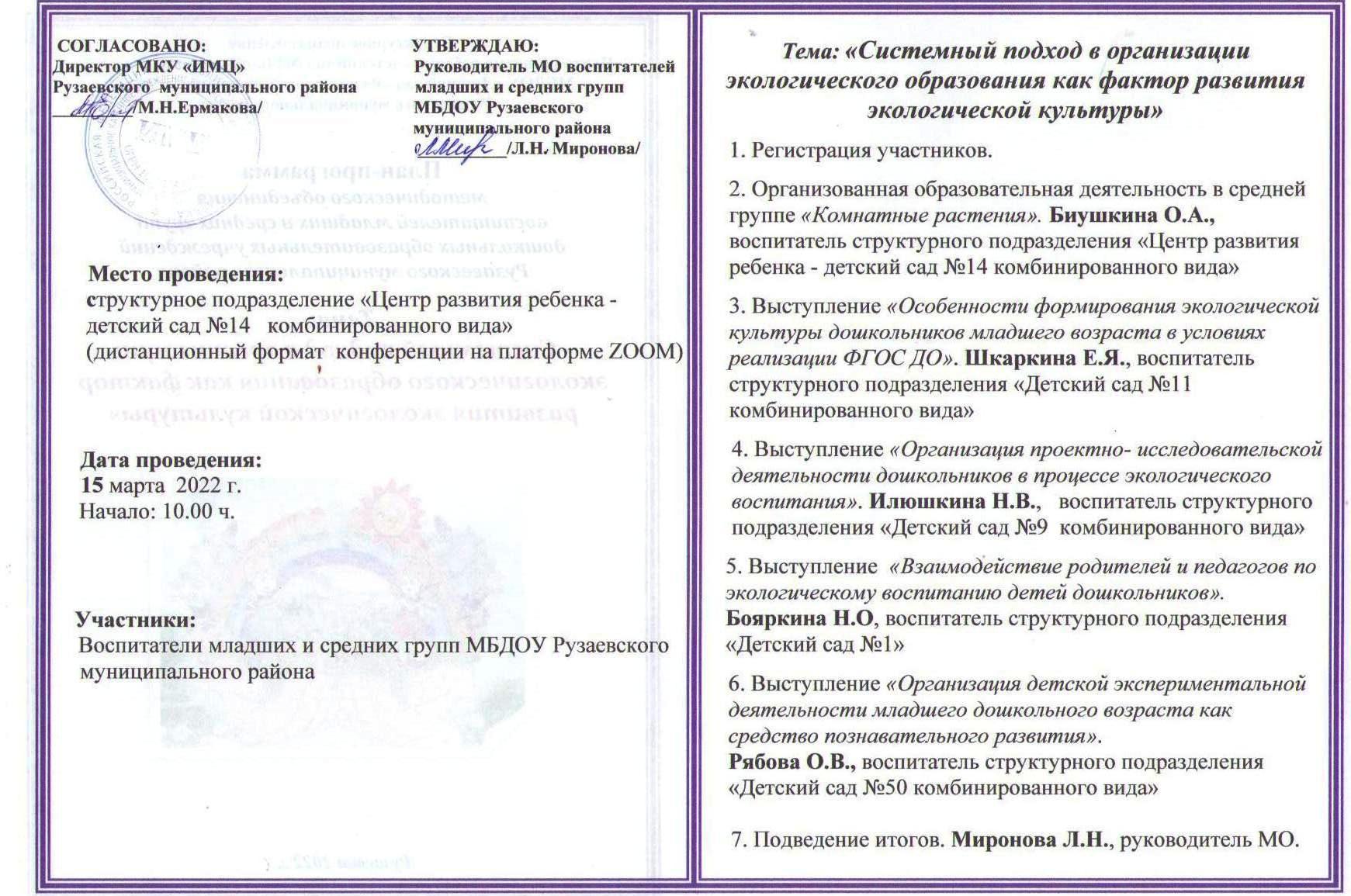 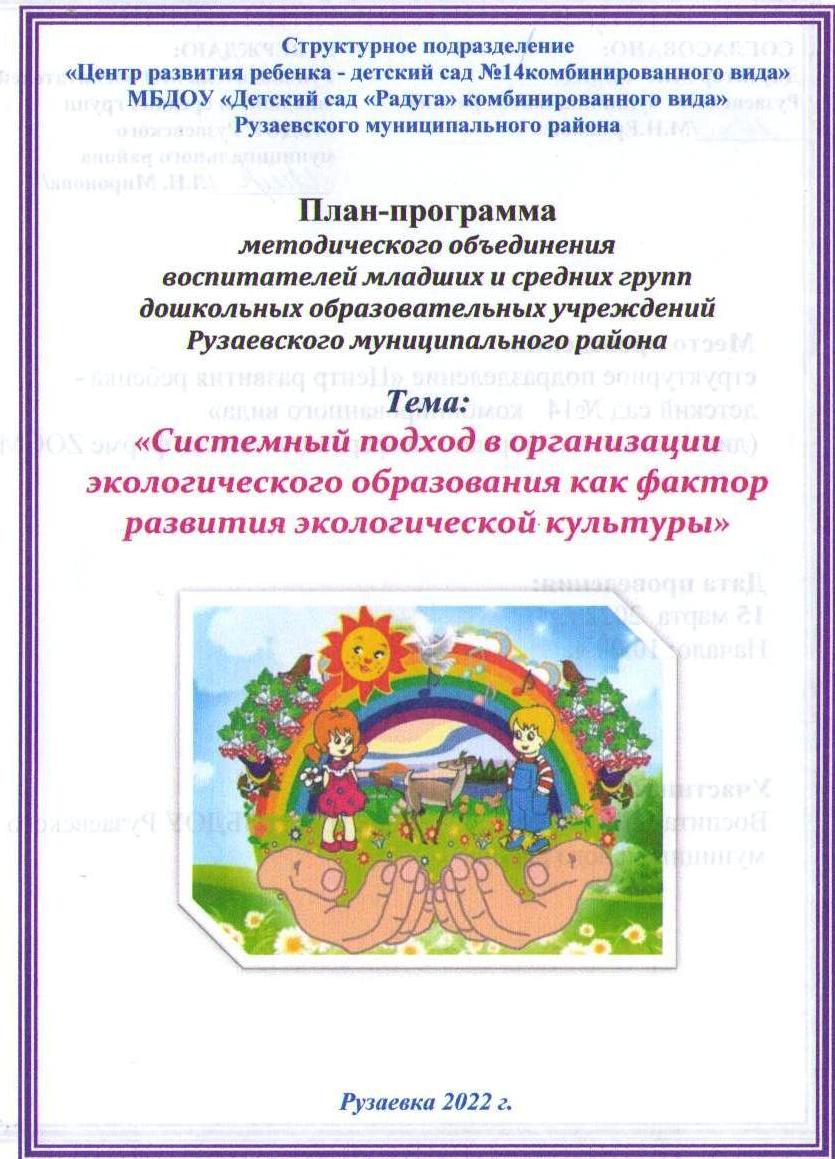 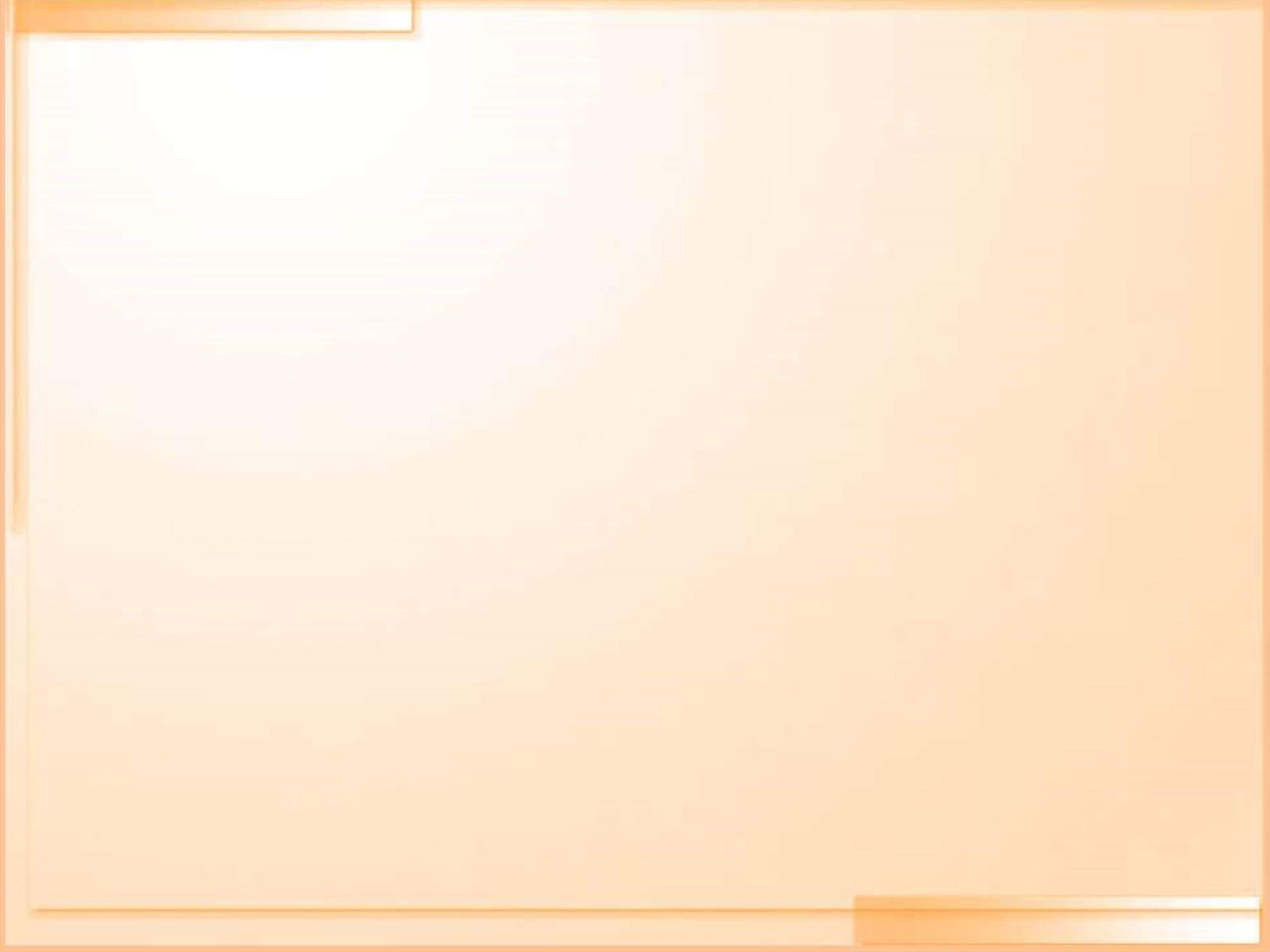 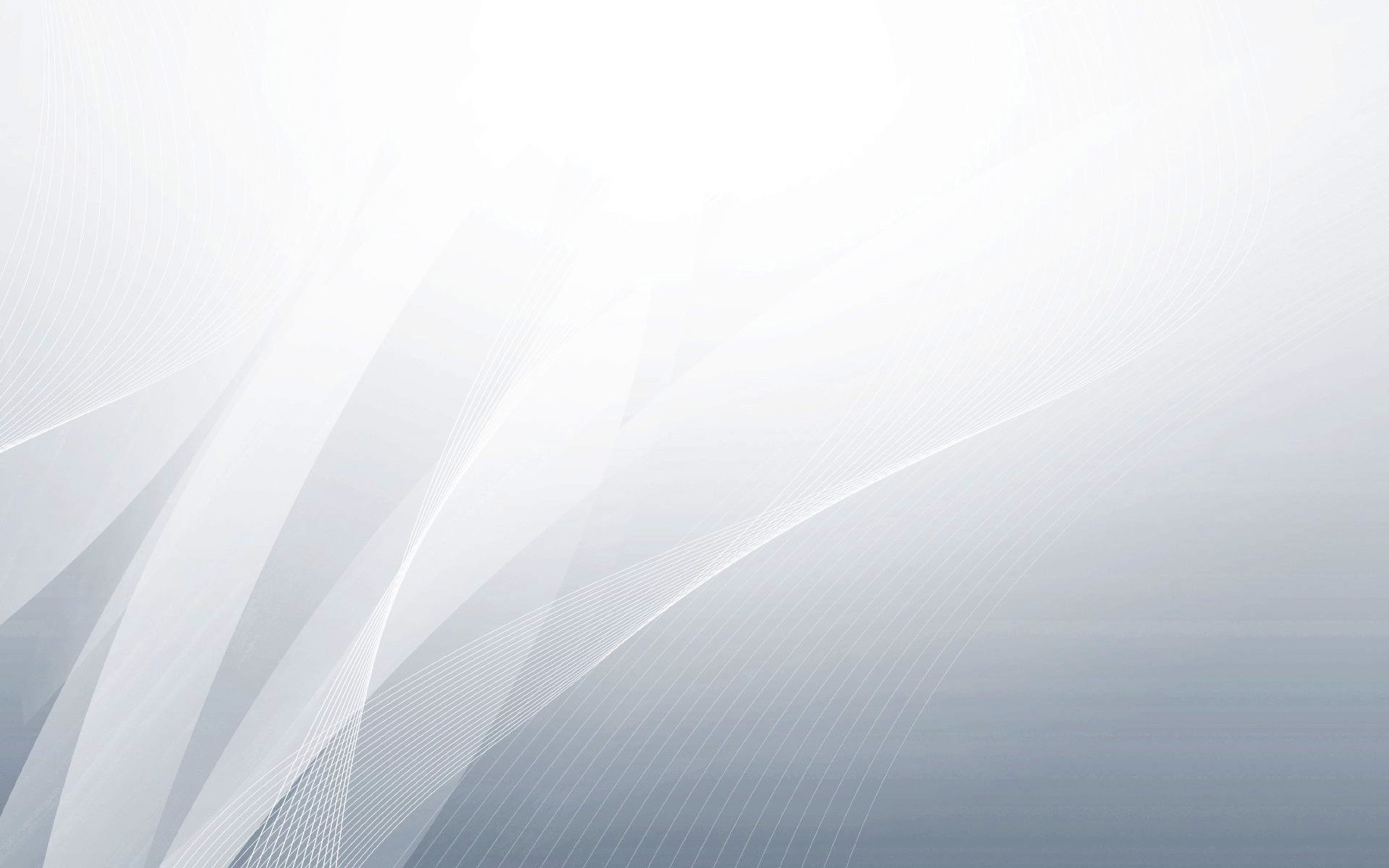 Проведение  открытых занятий, мастер-классов,  мероприятий
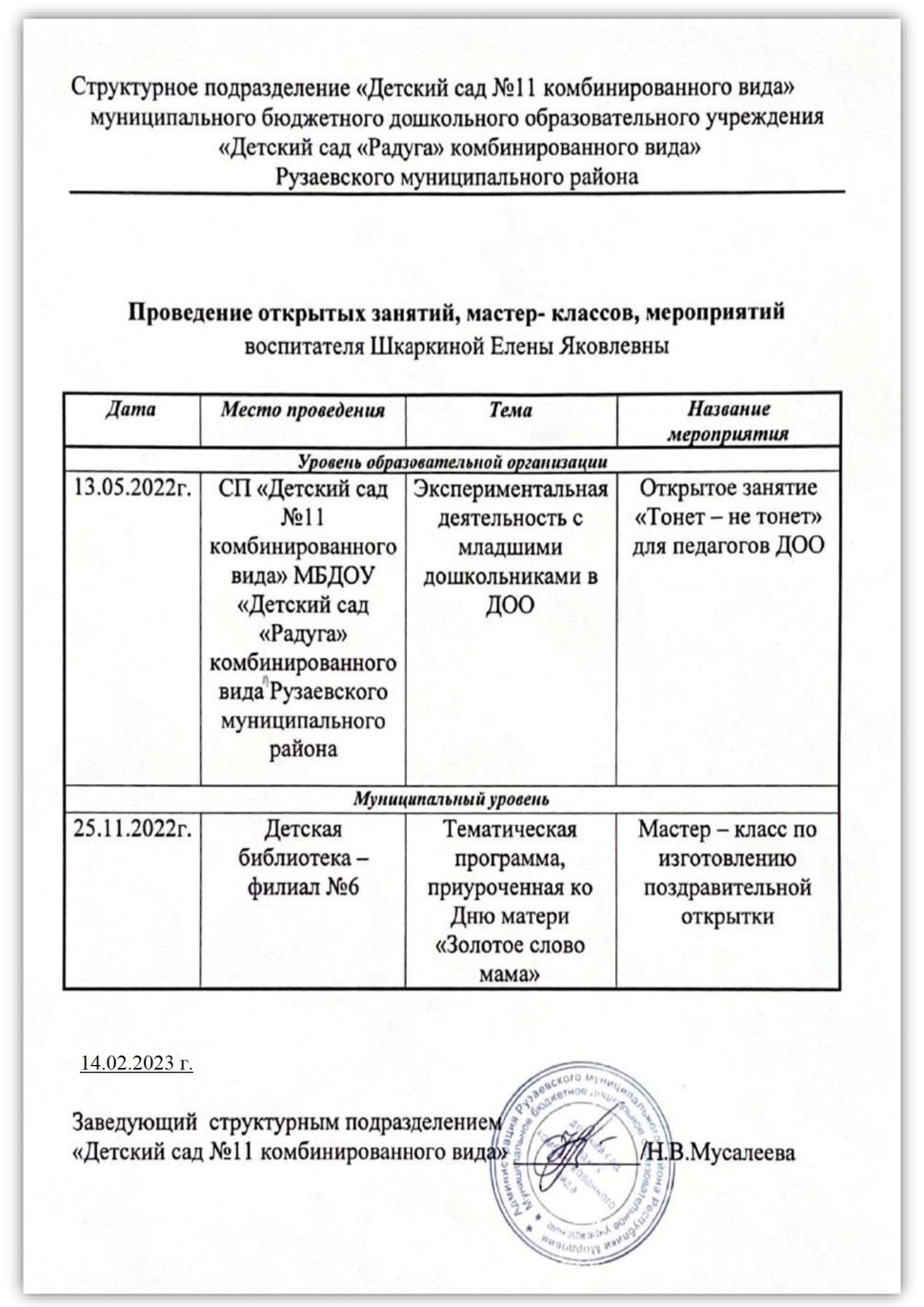 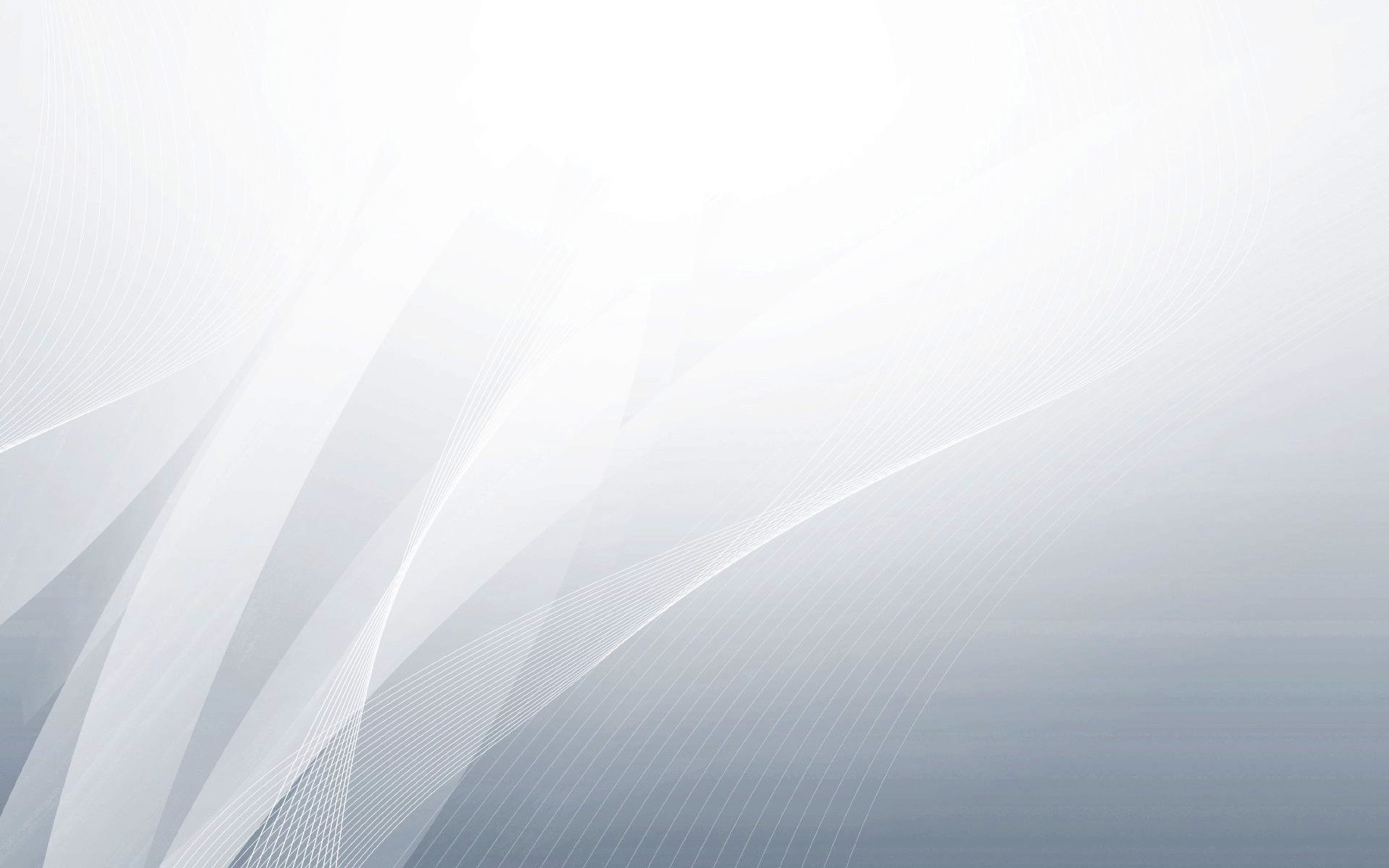 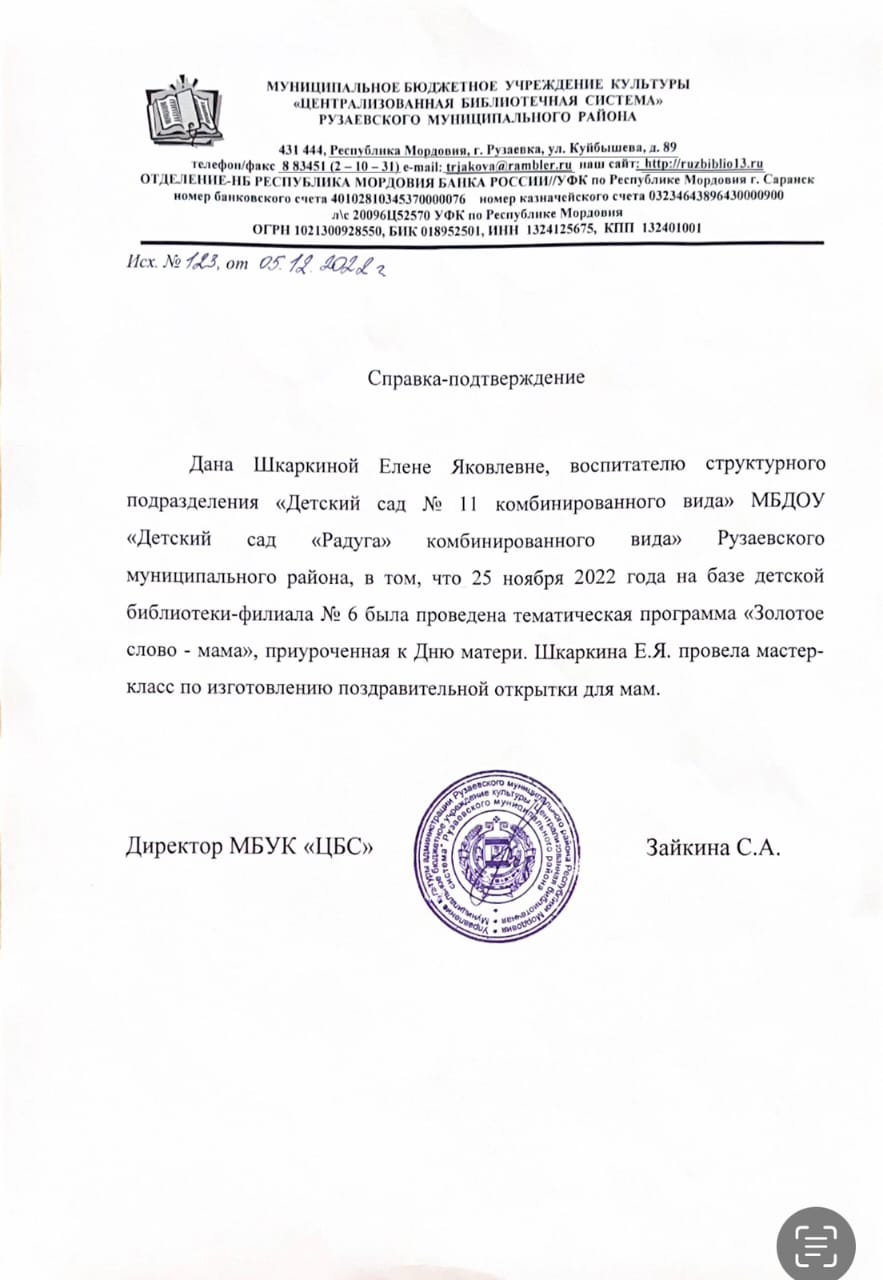 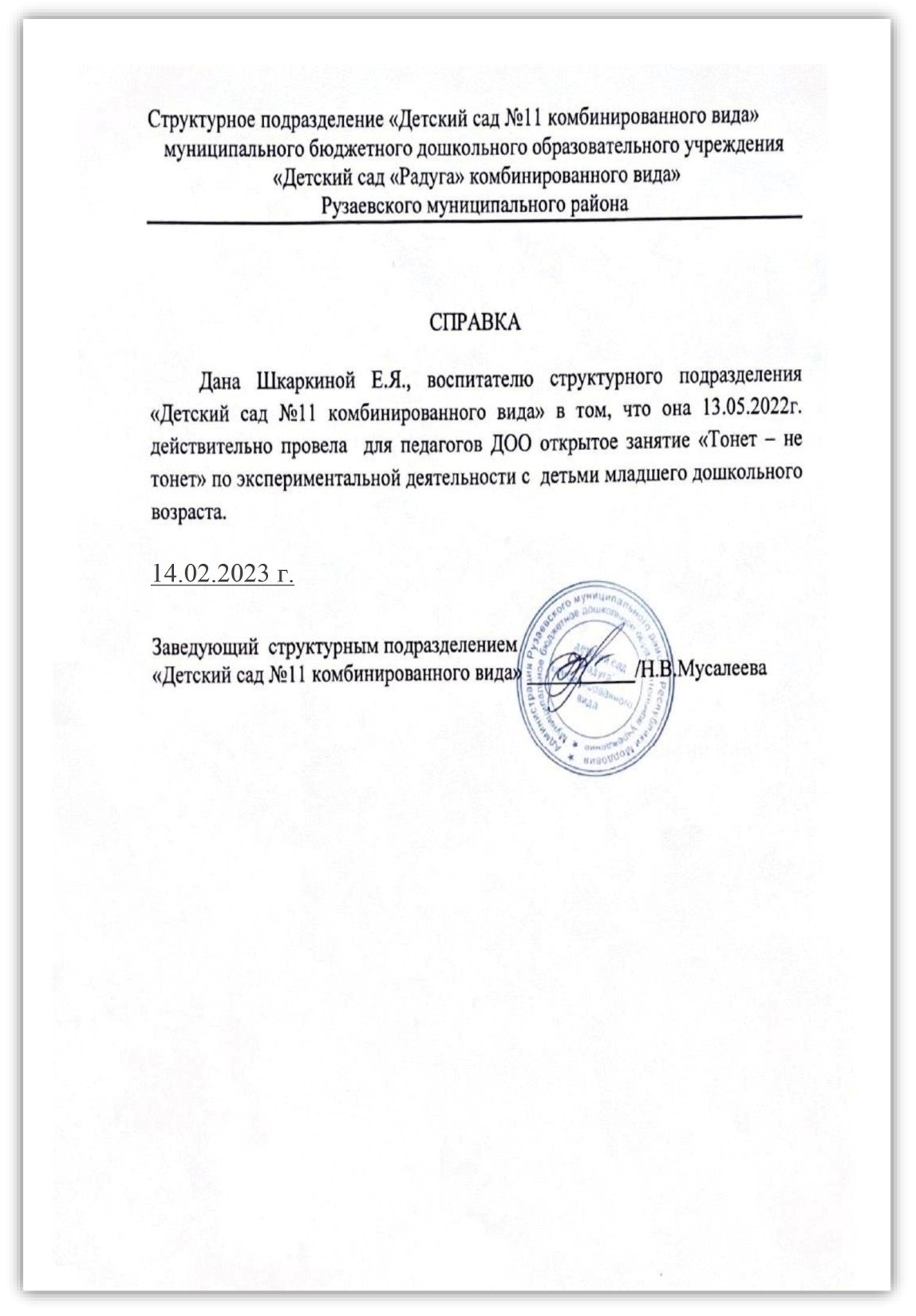 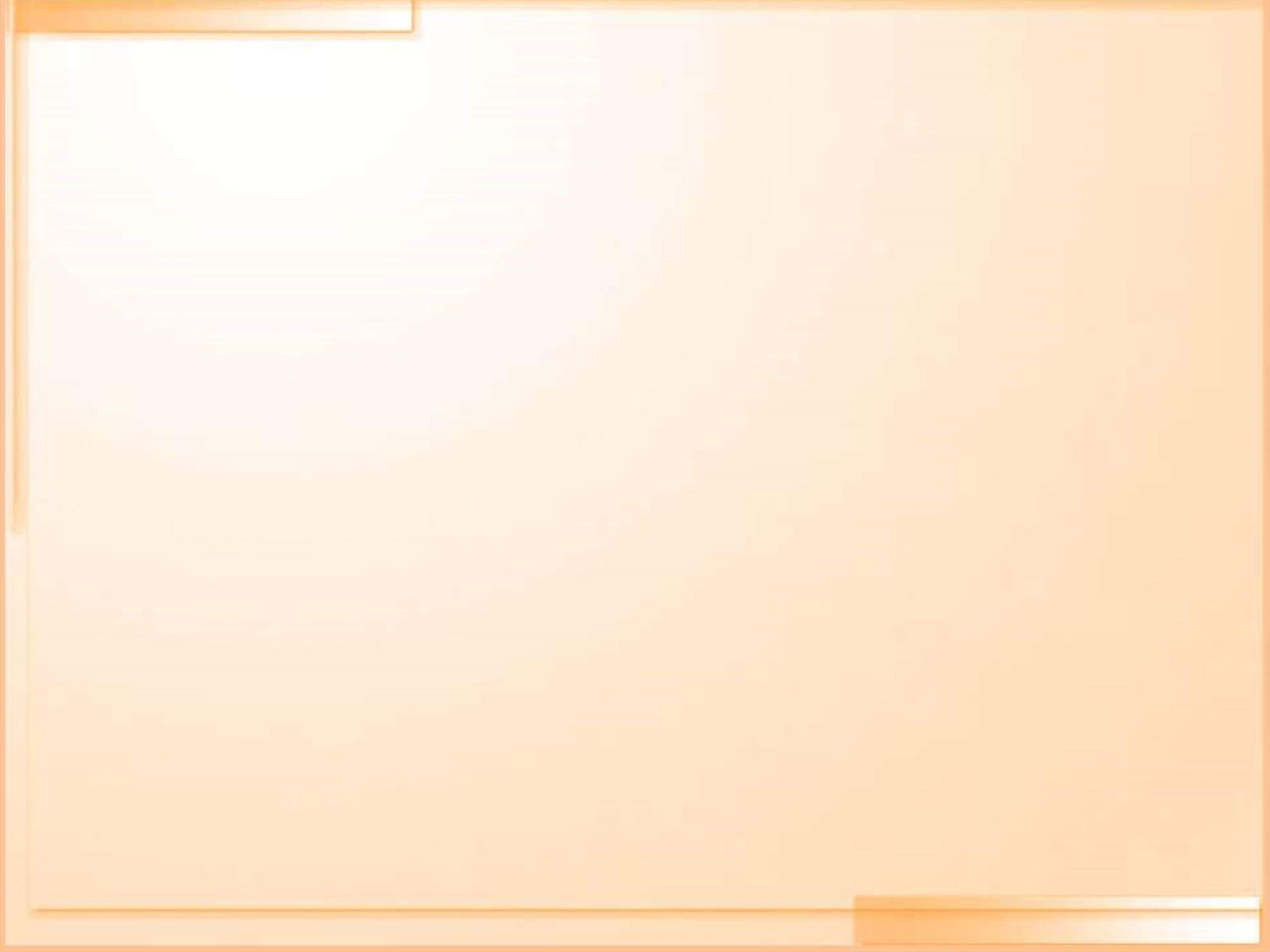 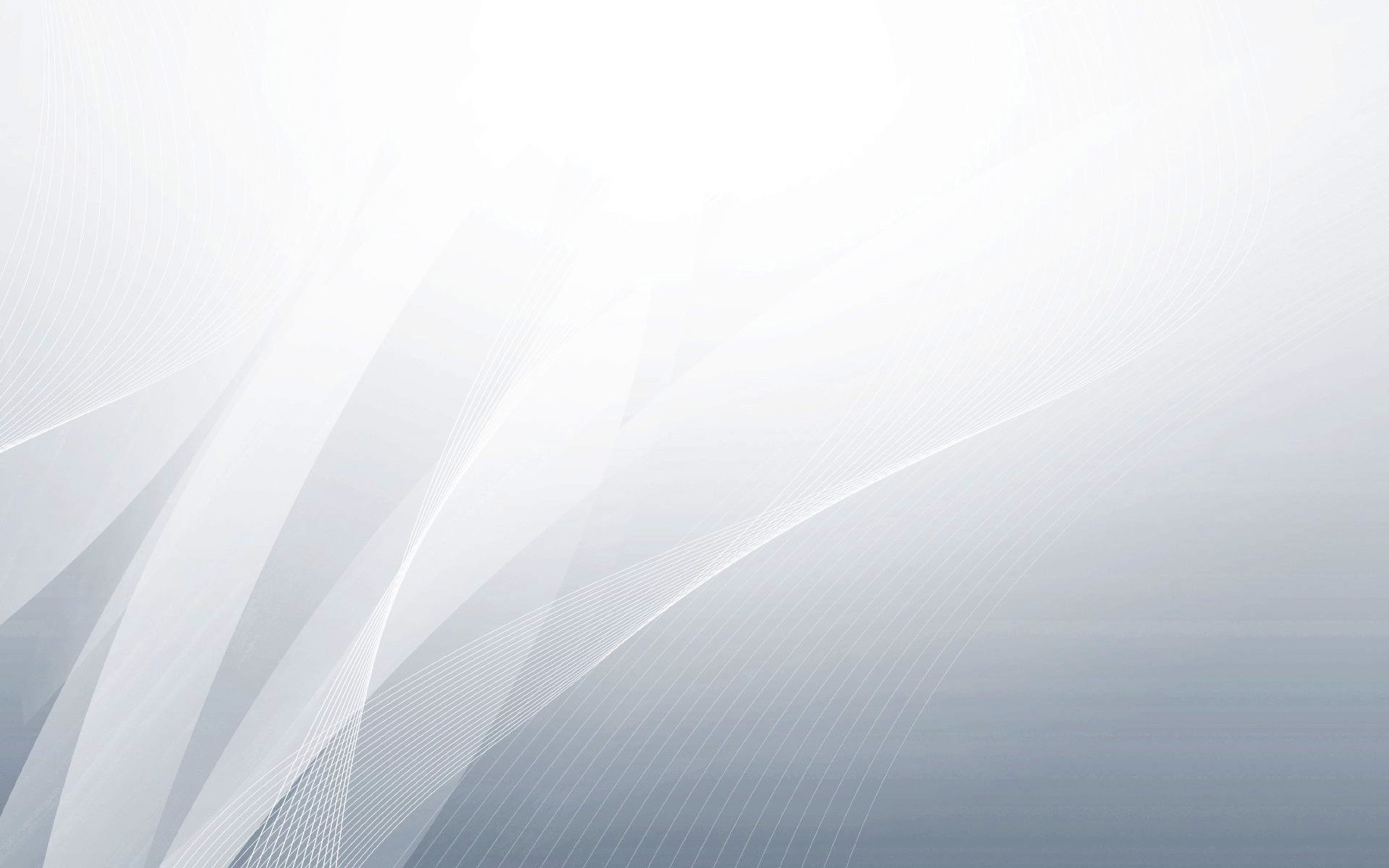 Экспертная   деятельность
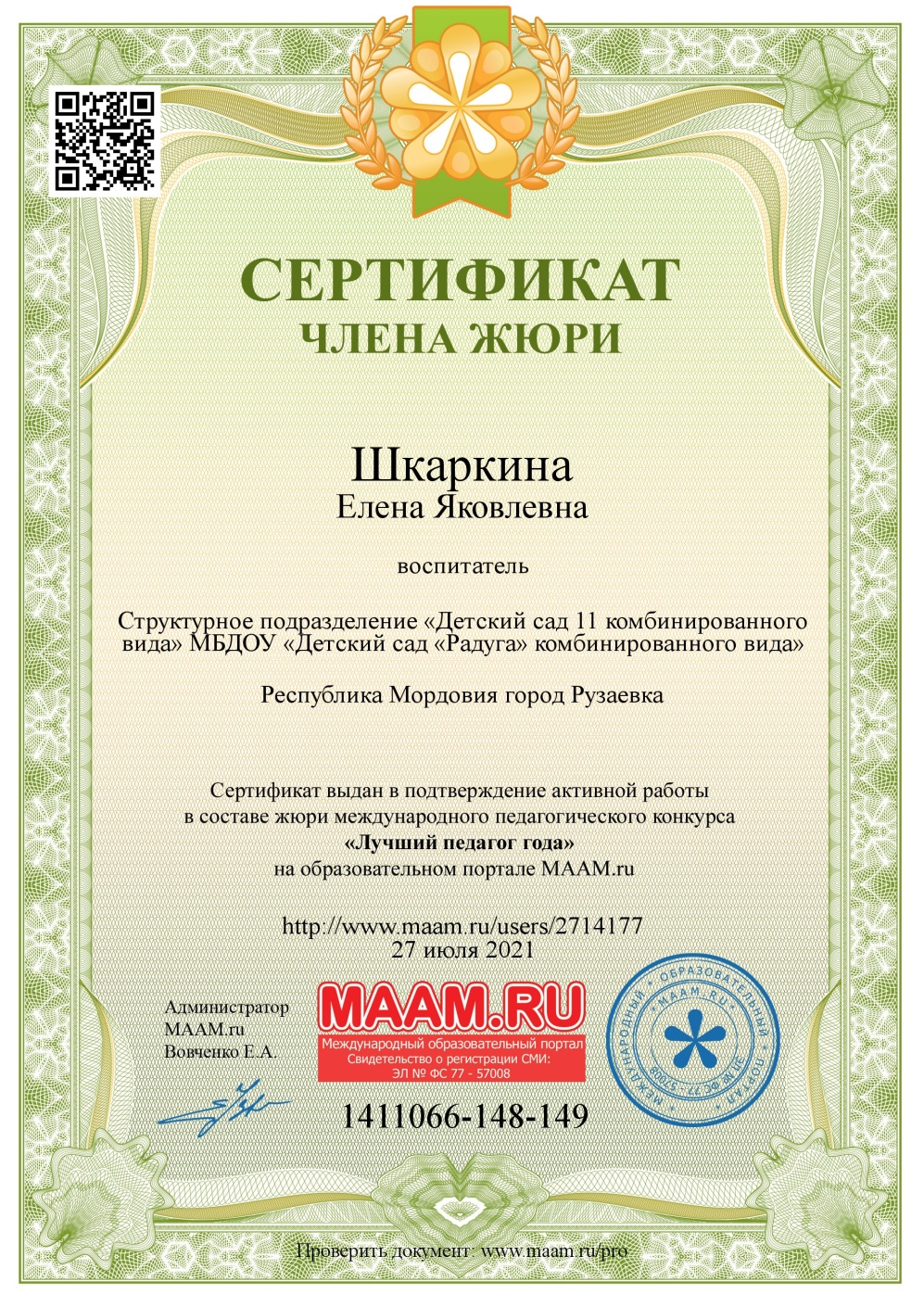 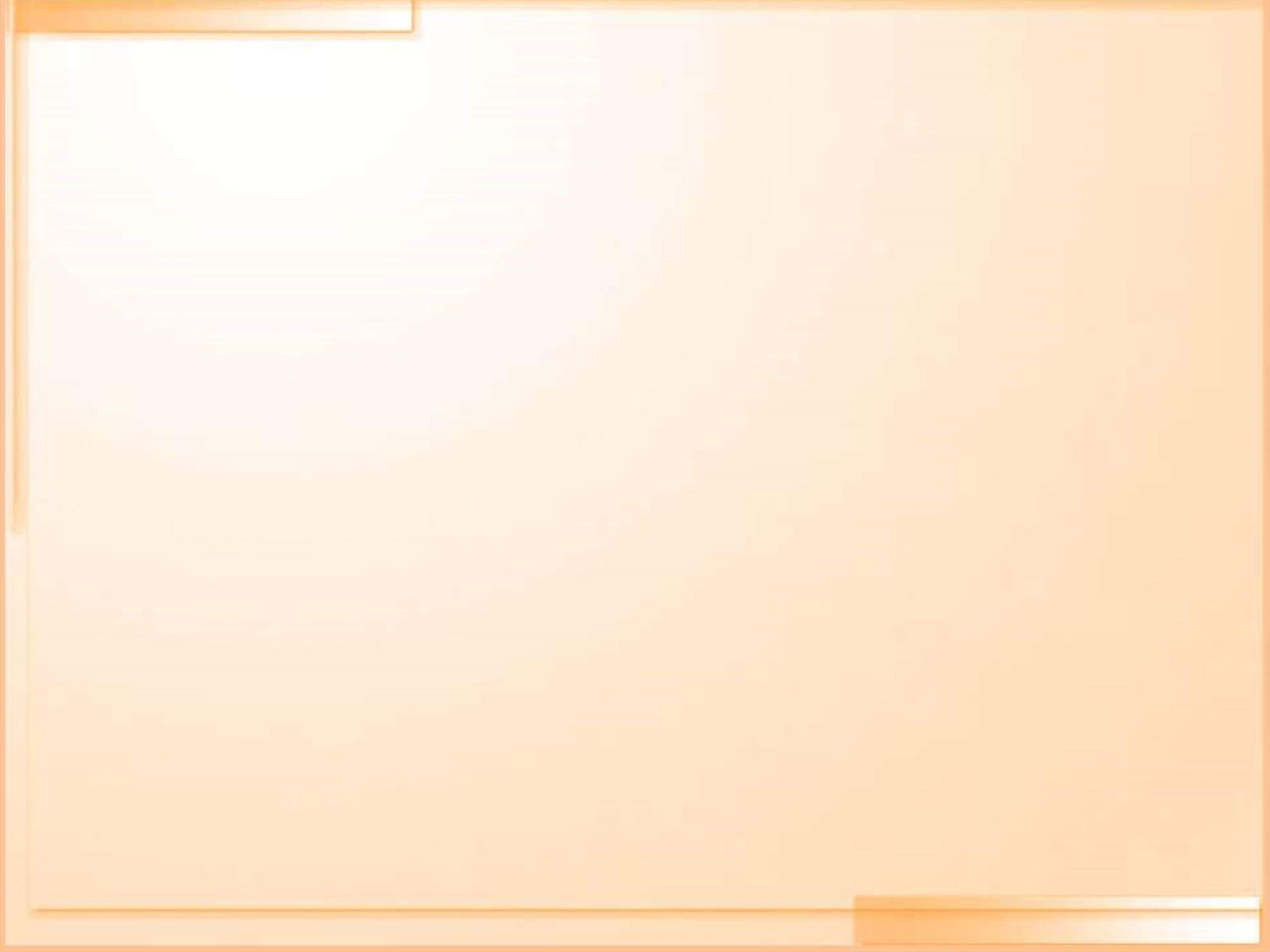 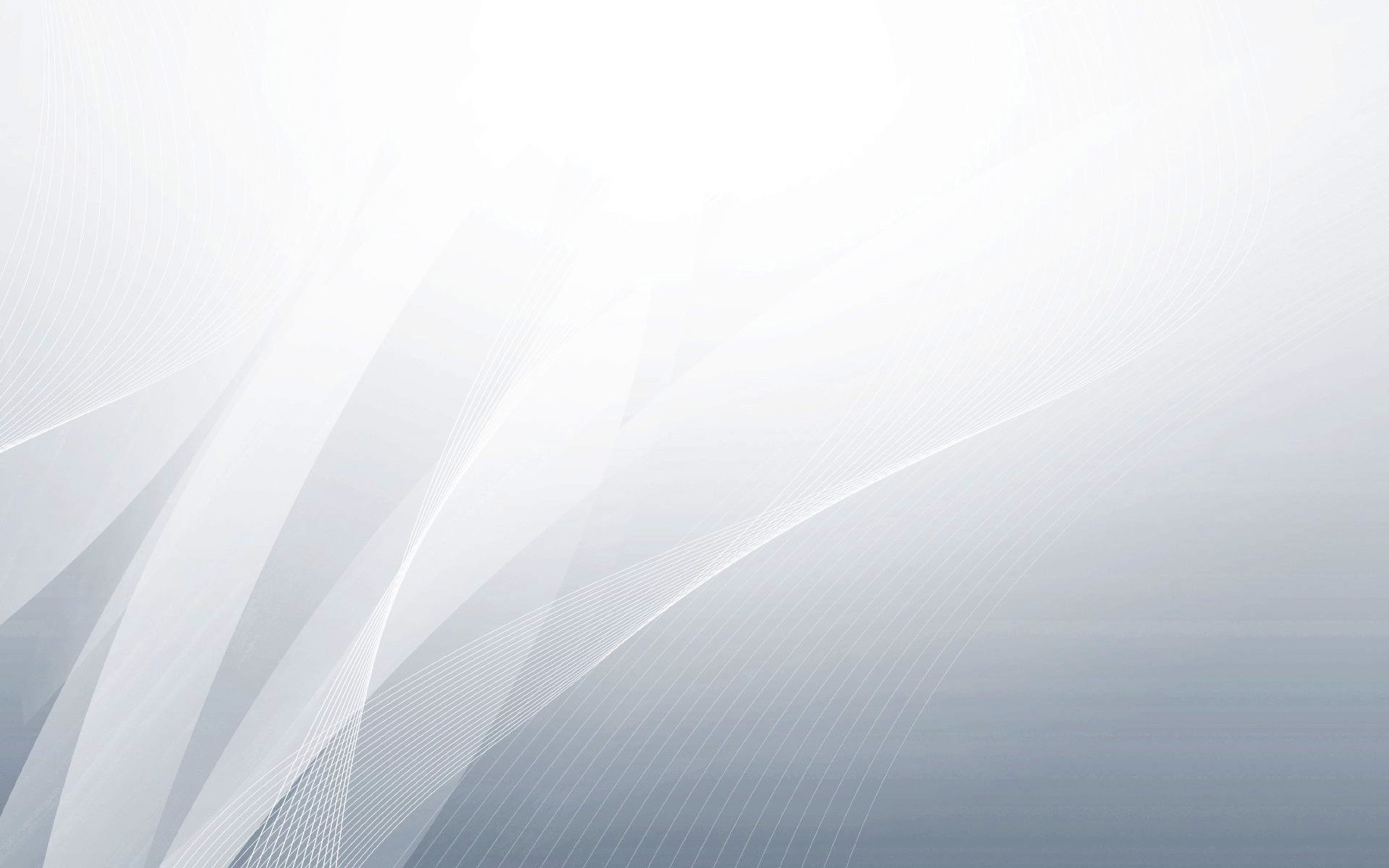 Общественно-педагогическая   активность  педагога
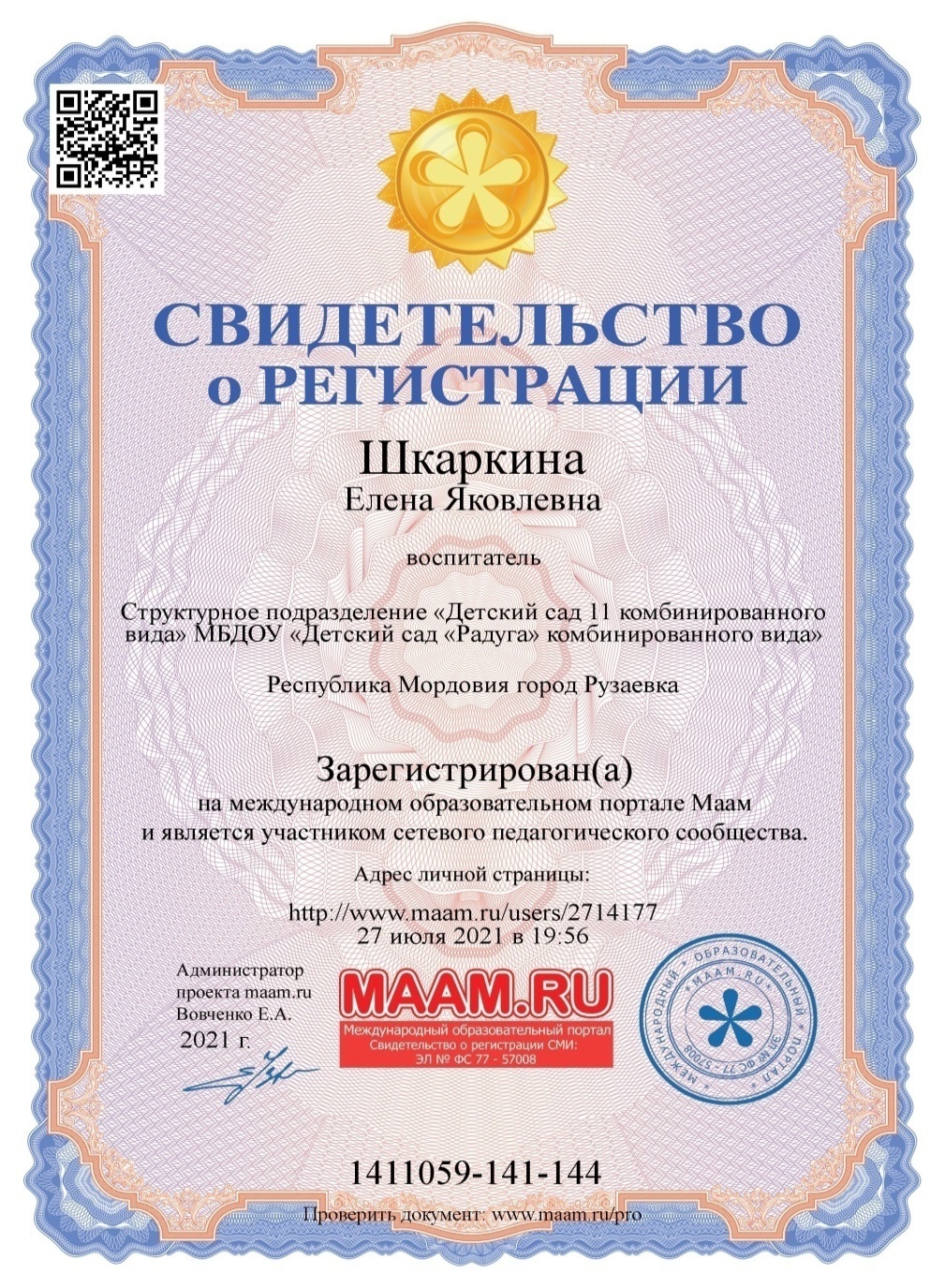 Позитивные результаты  работы с воспитанниками
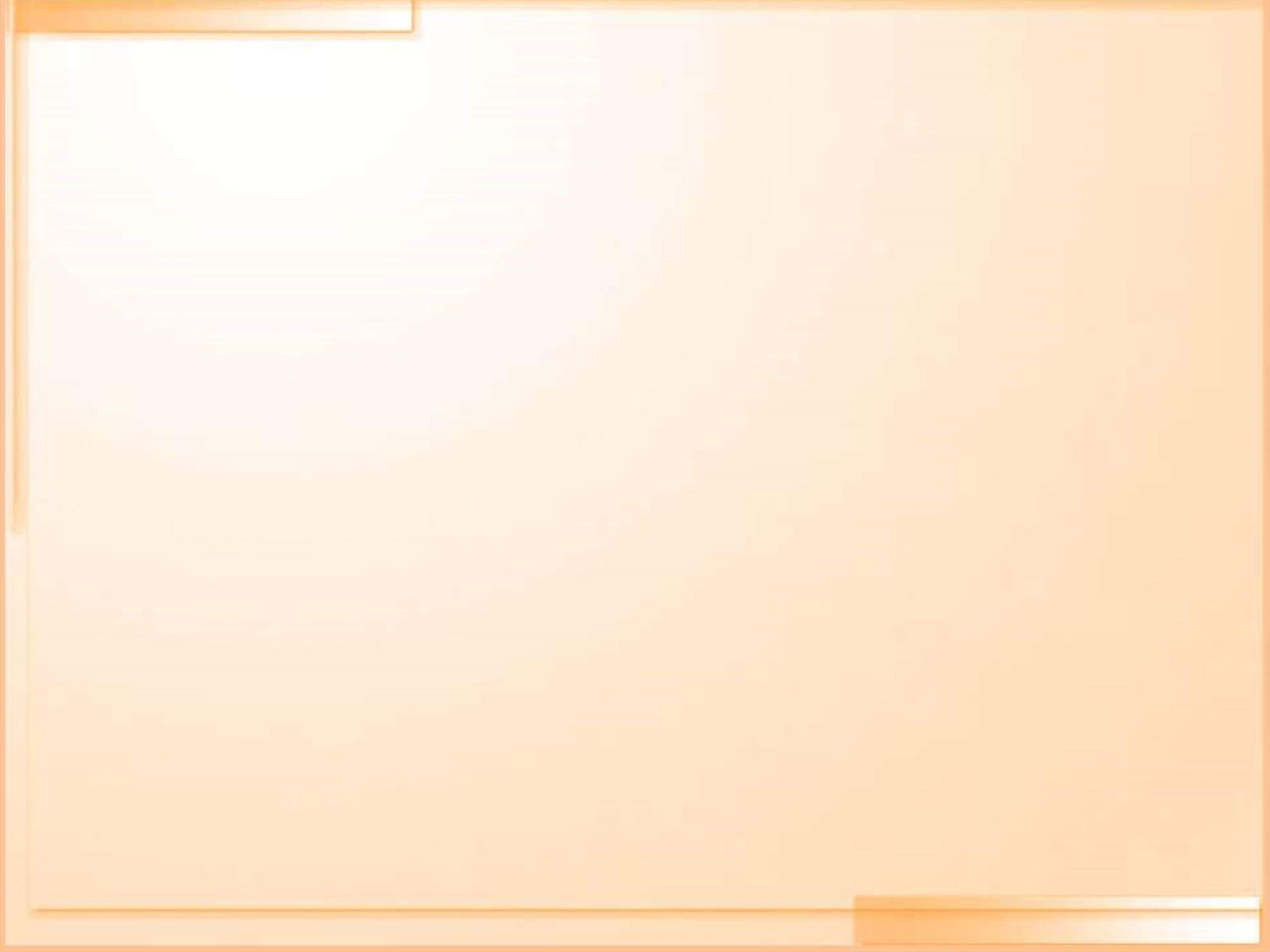 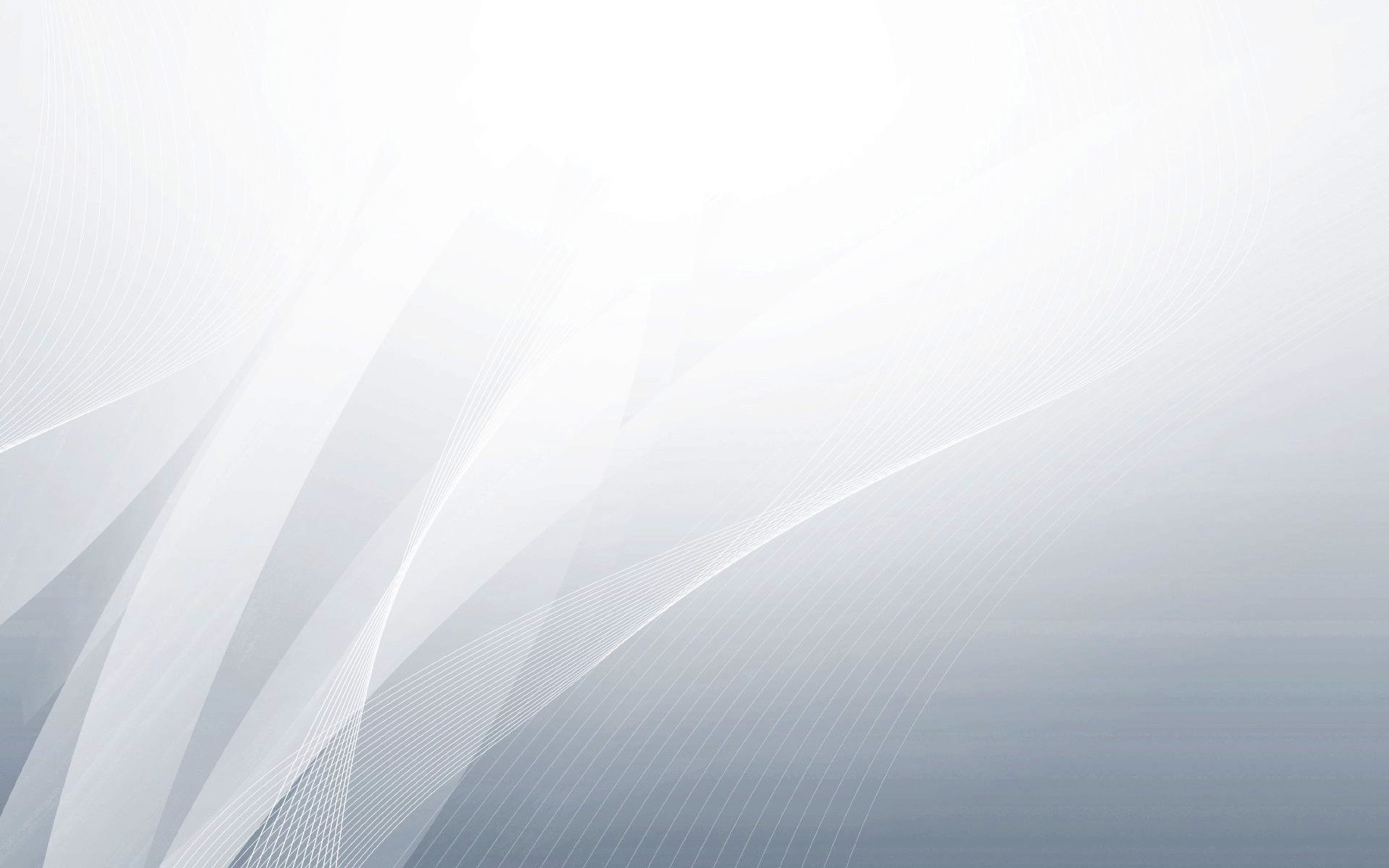 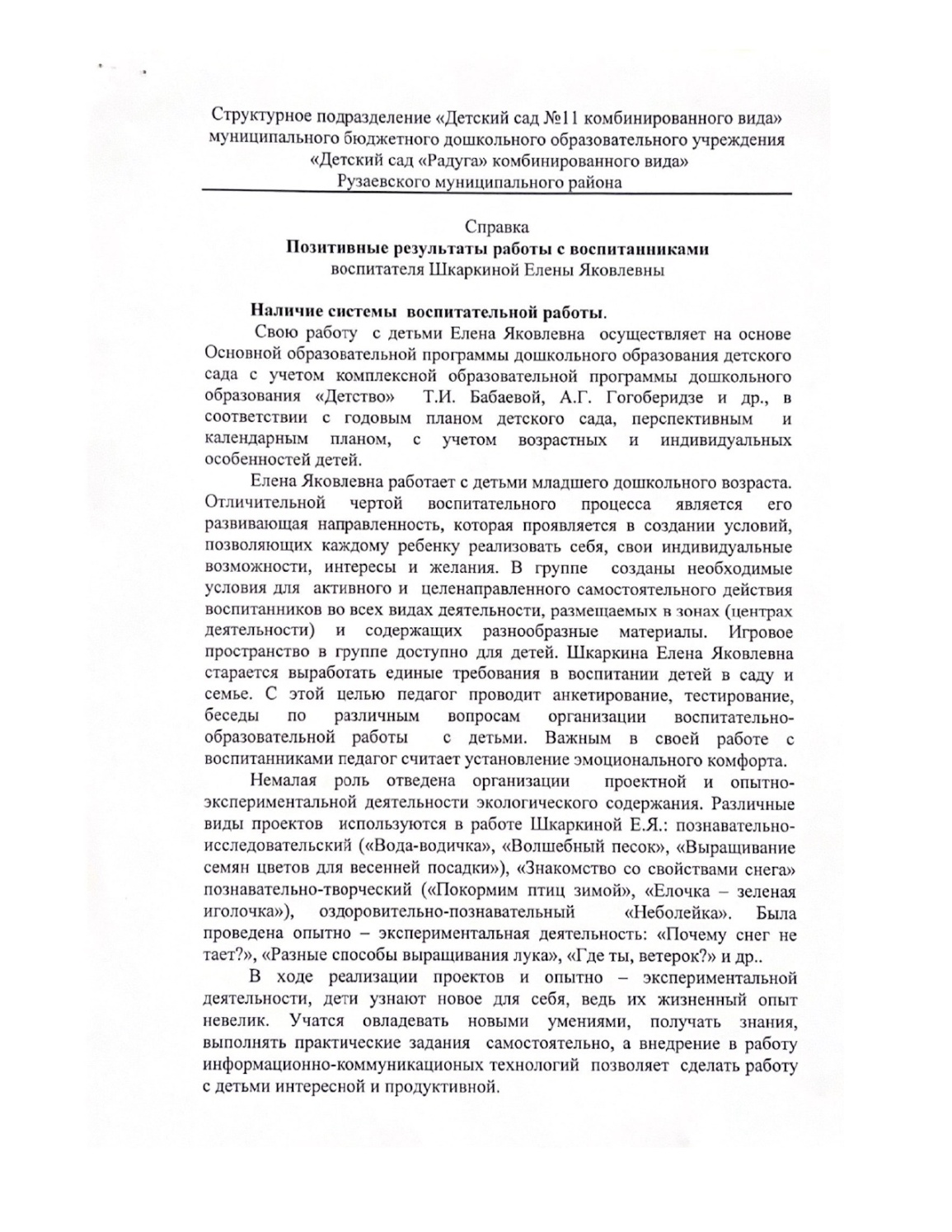 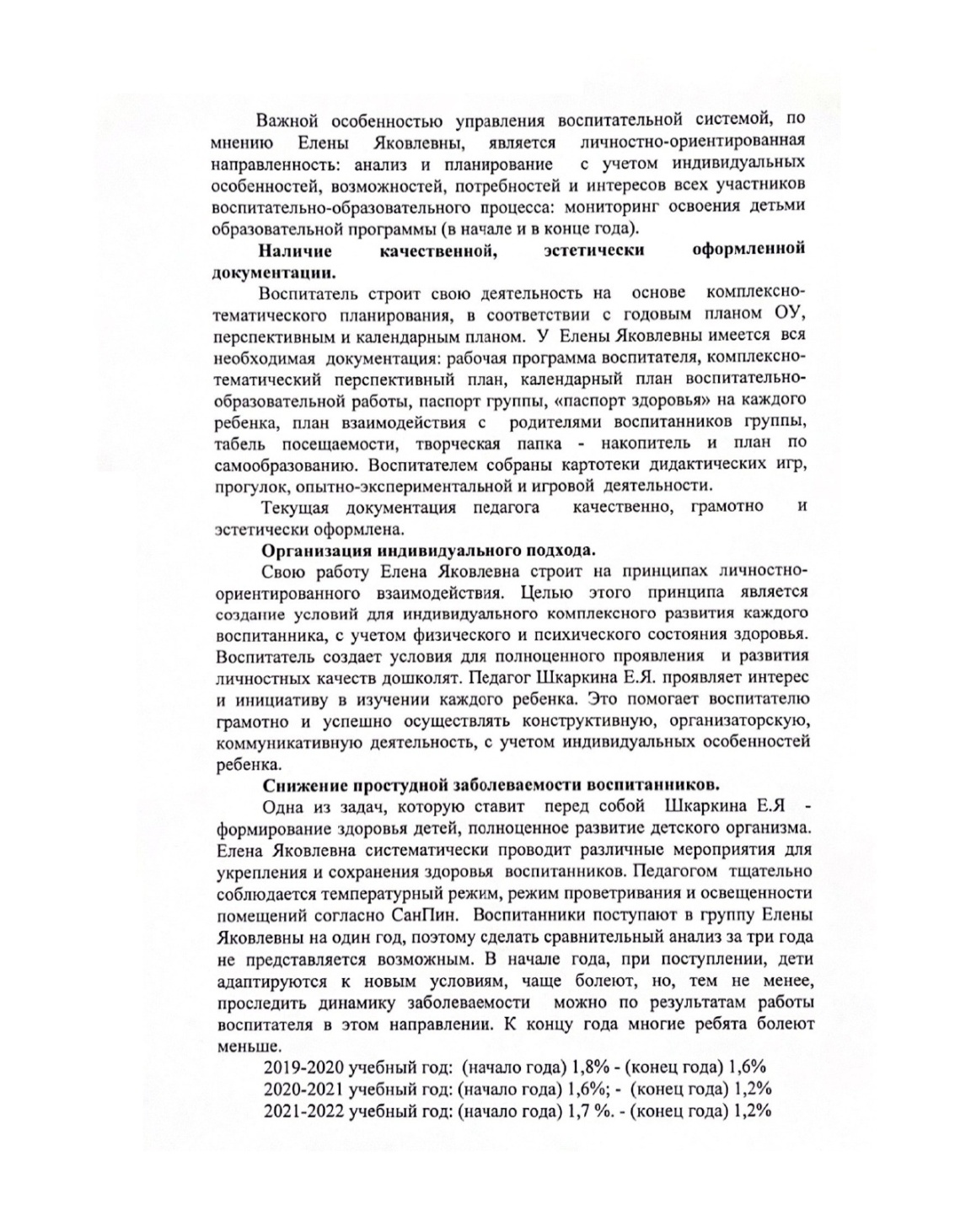 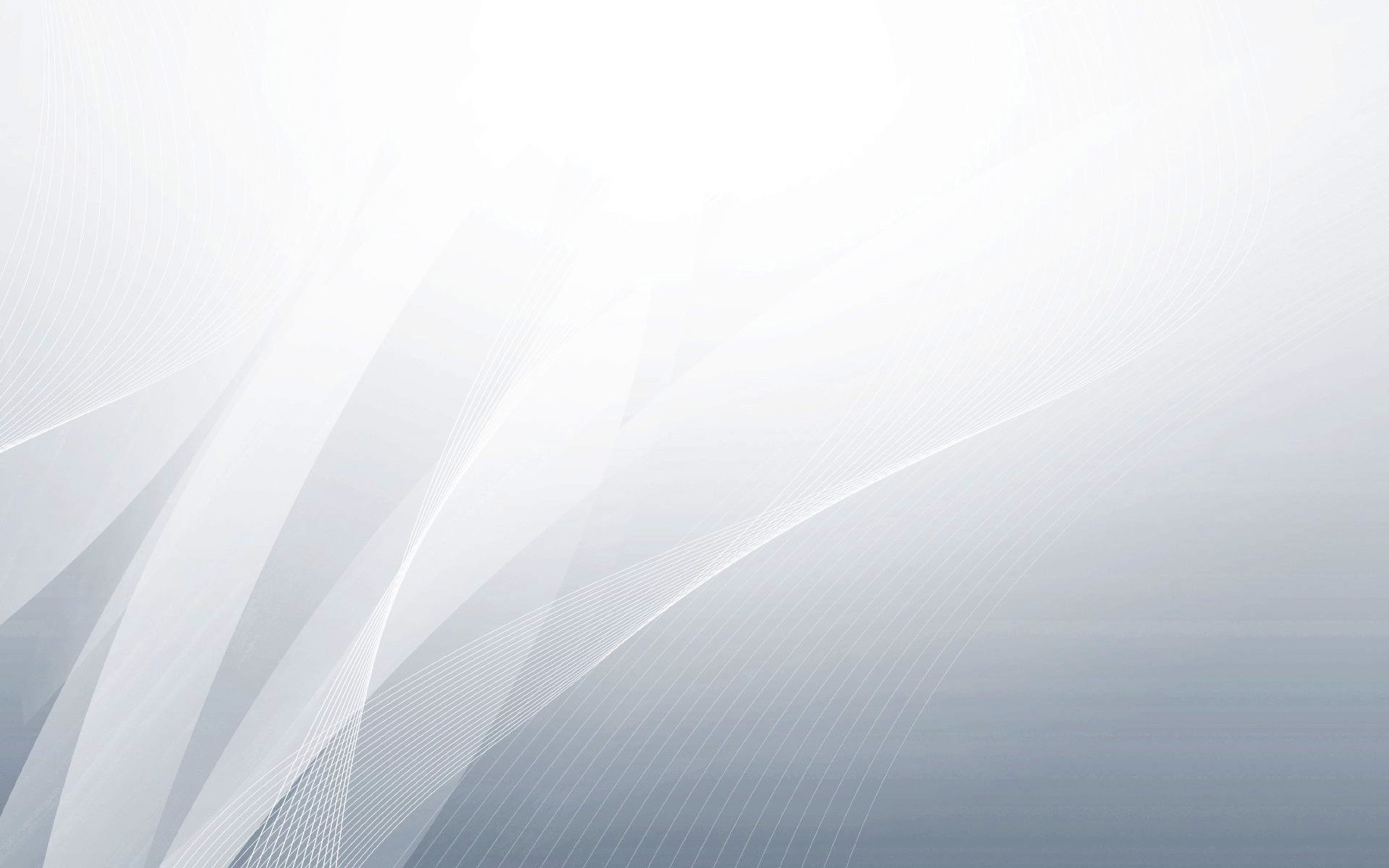 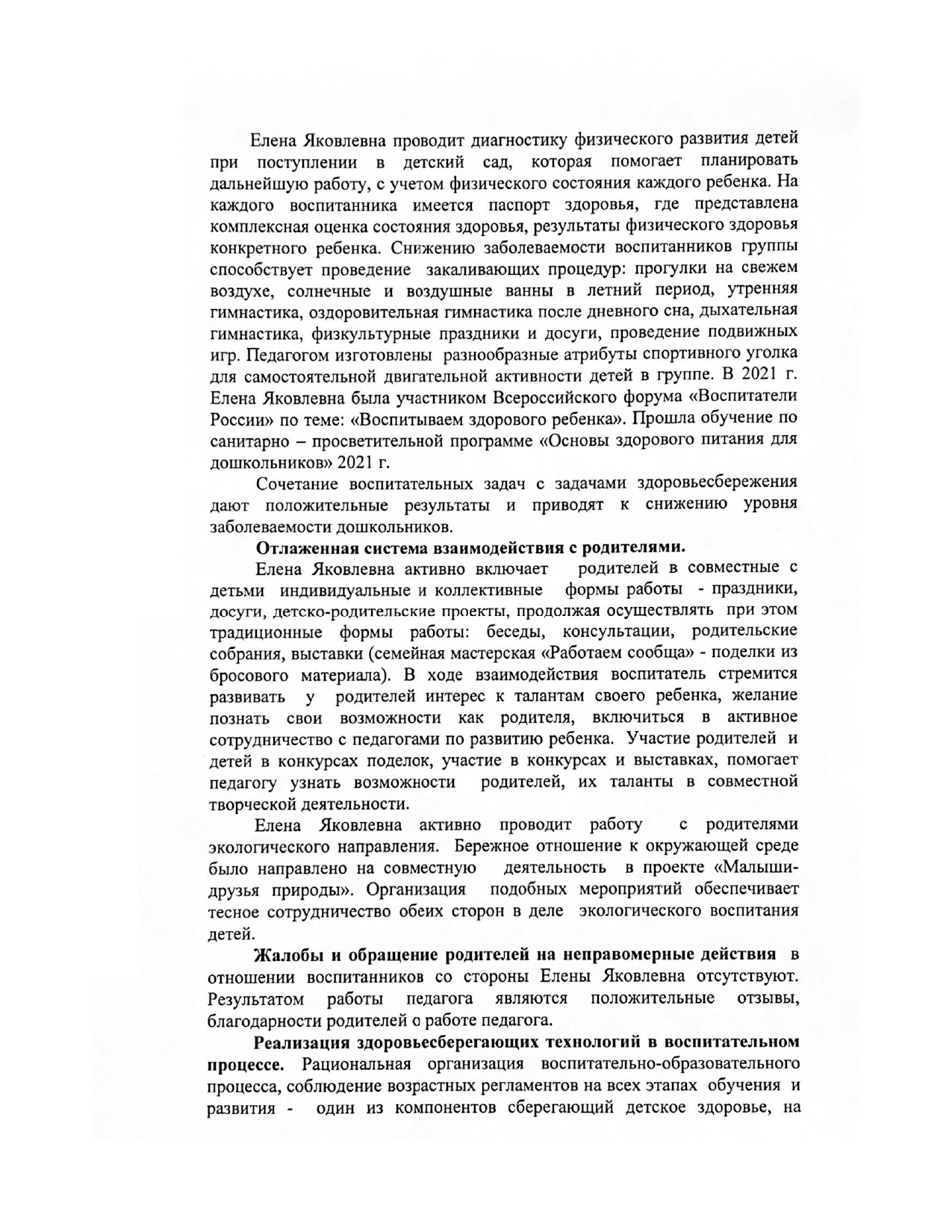 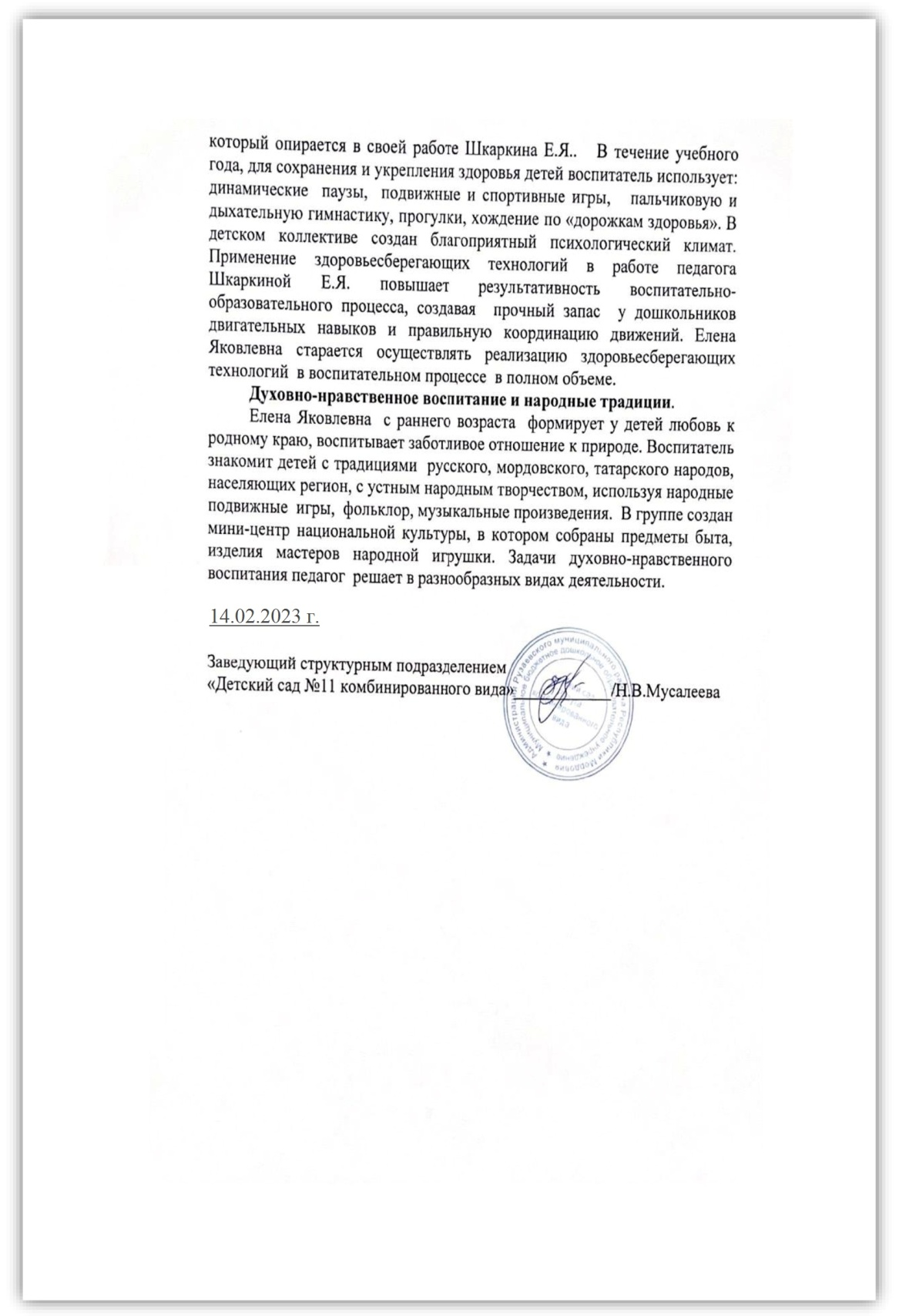 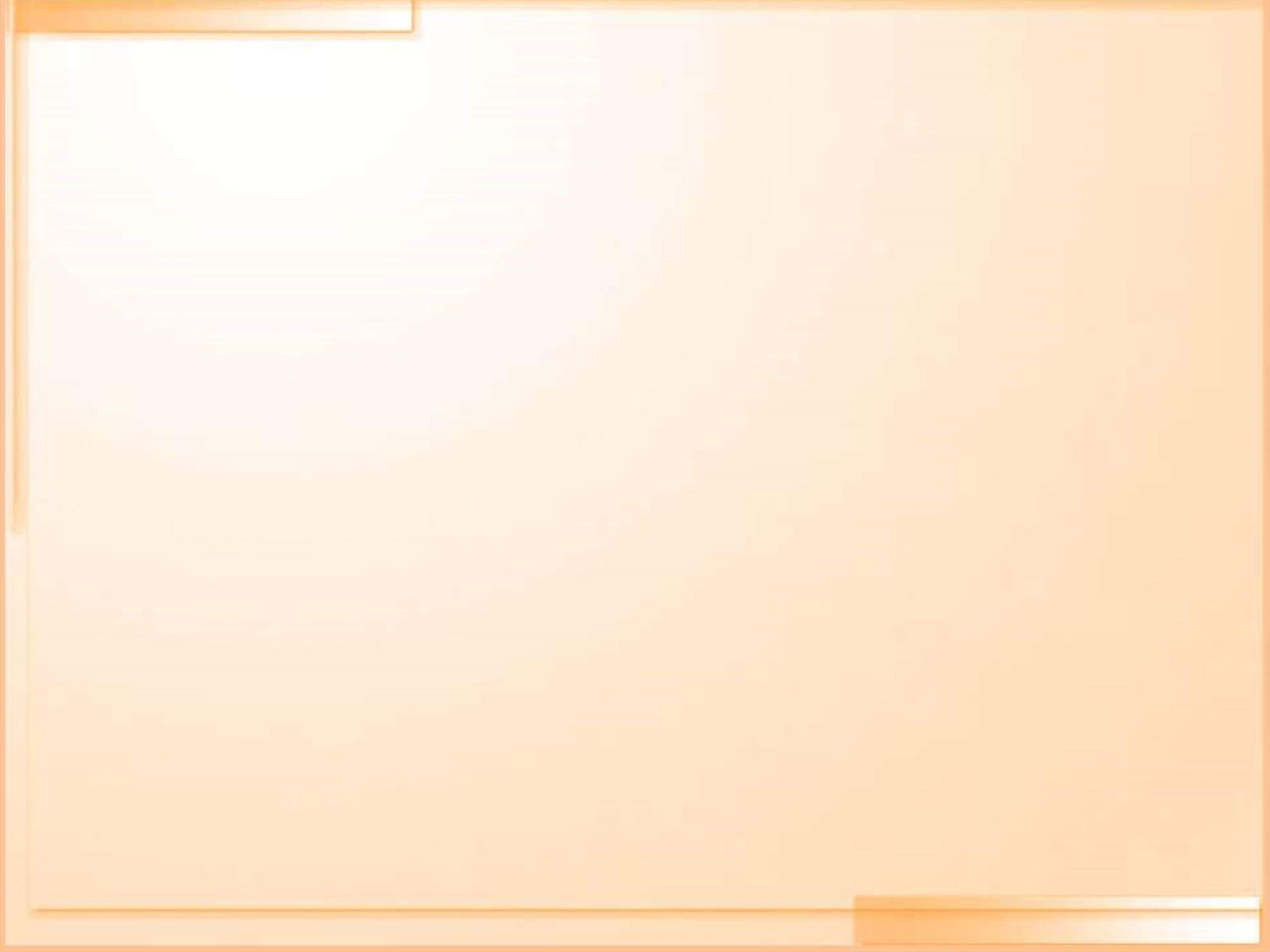 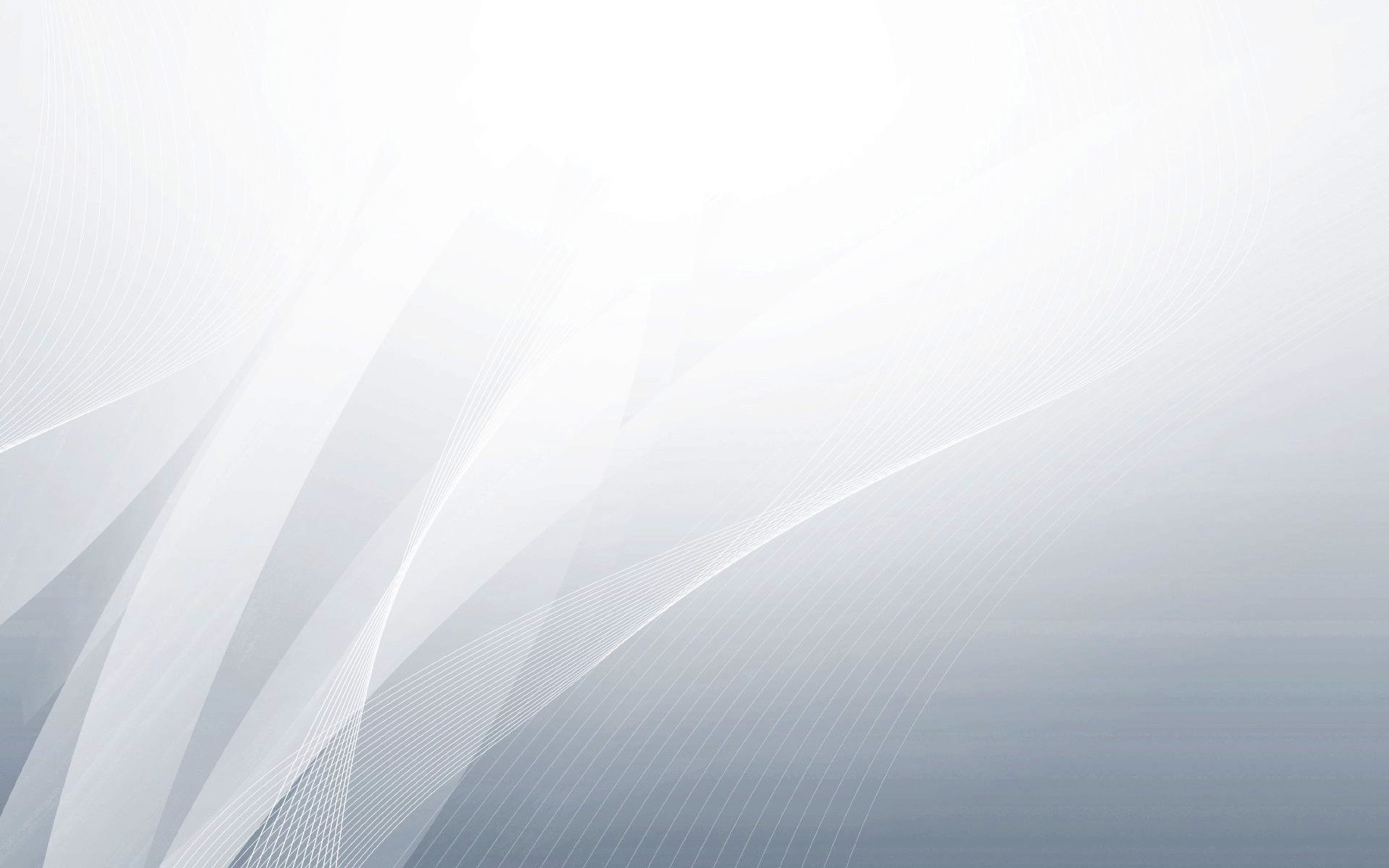 Качество  взаимодействия  с родителями
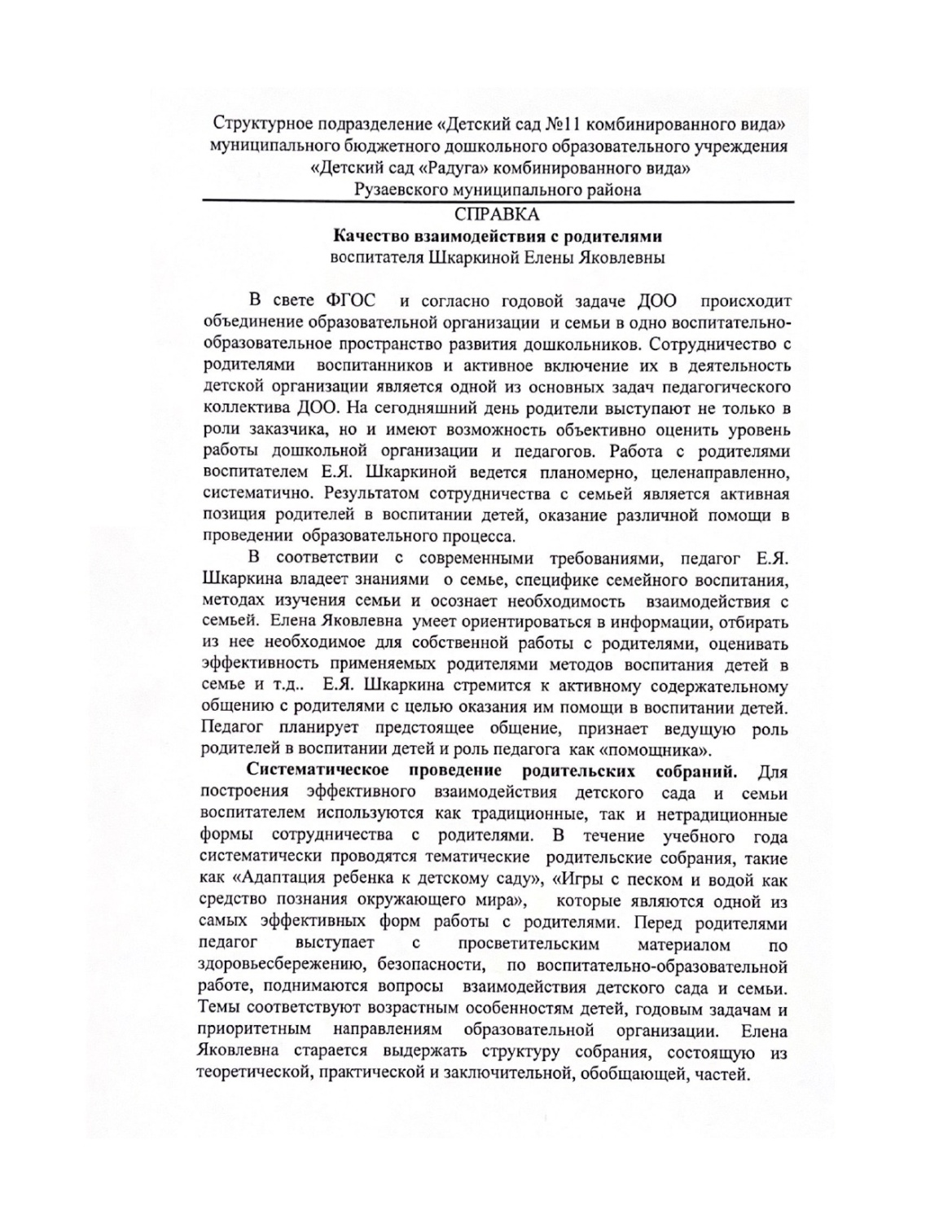 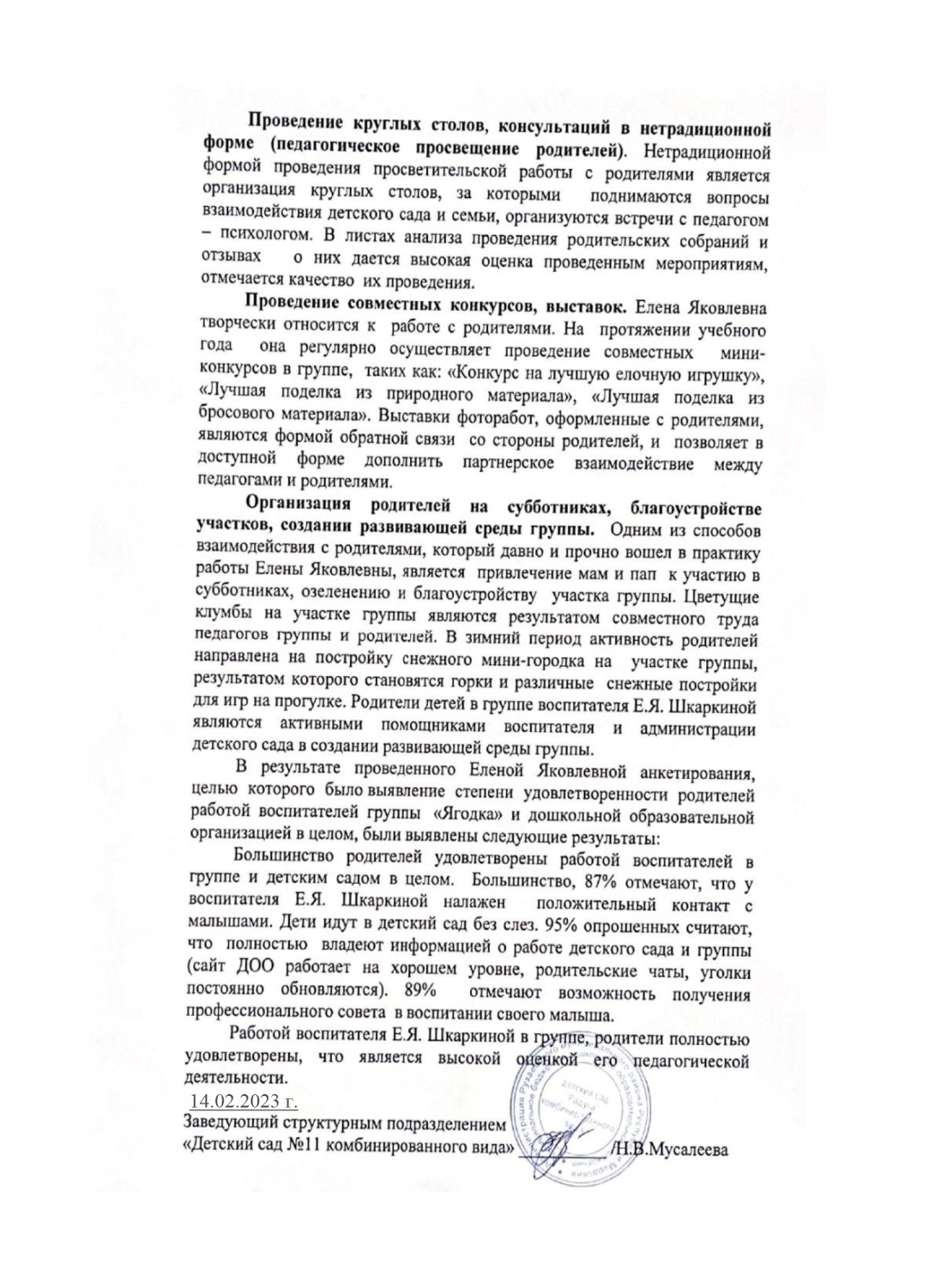 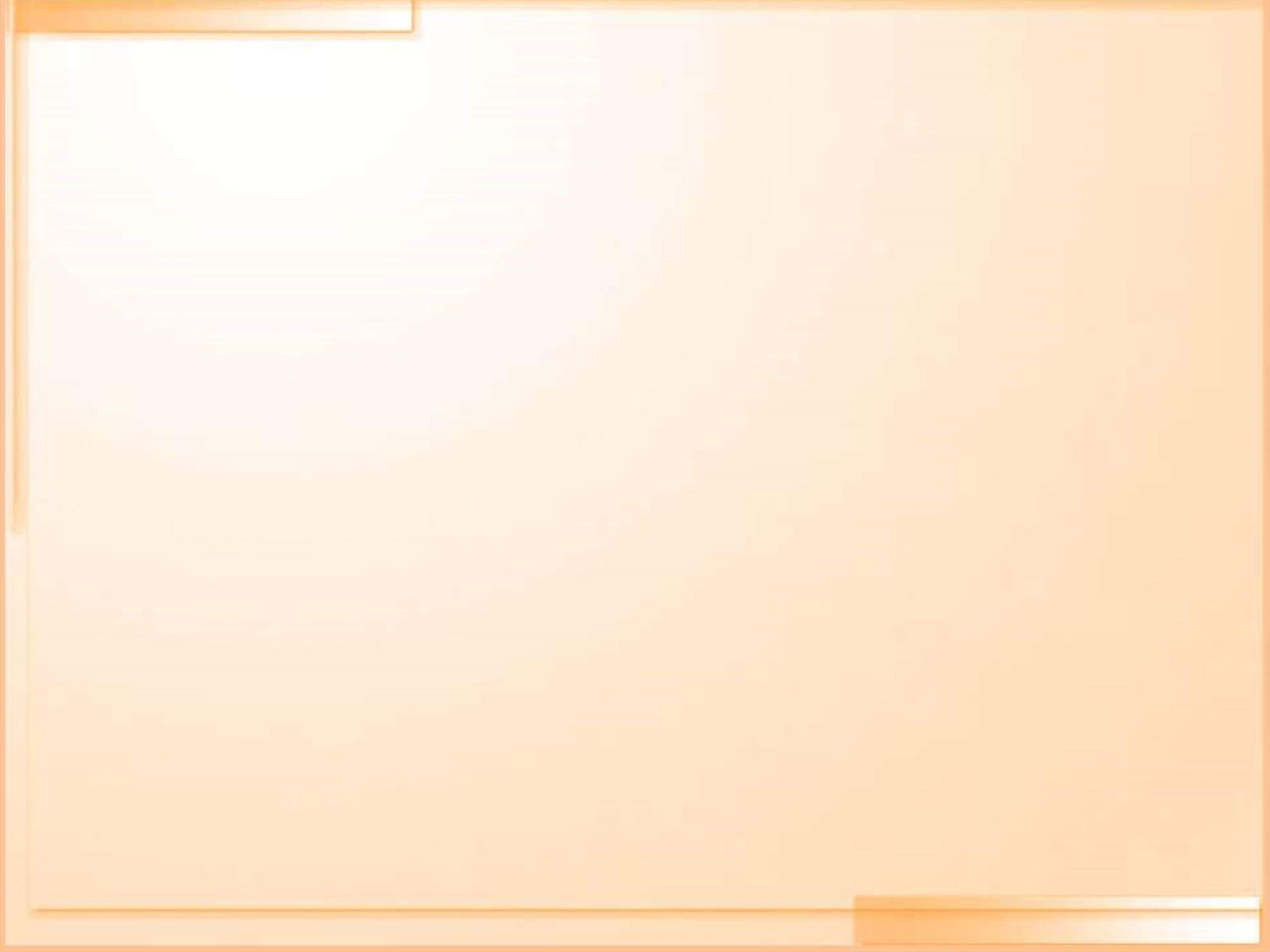 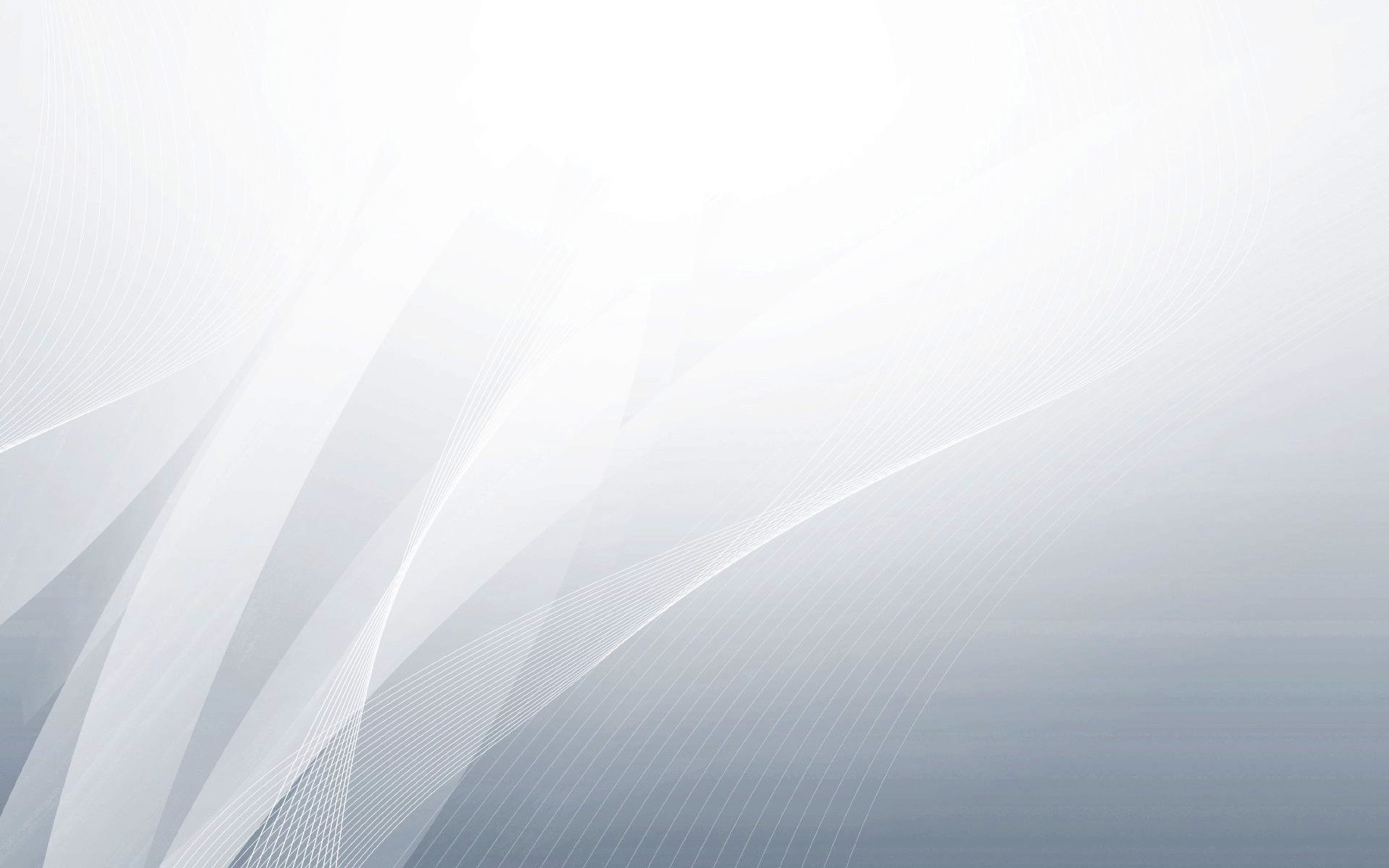 Работа с  детьми из социально-неблагополучных семей
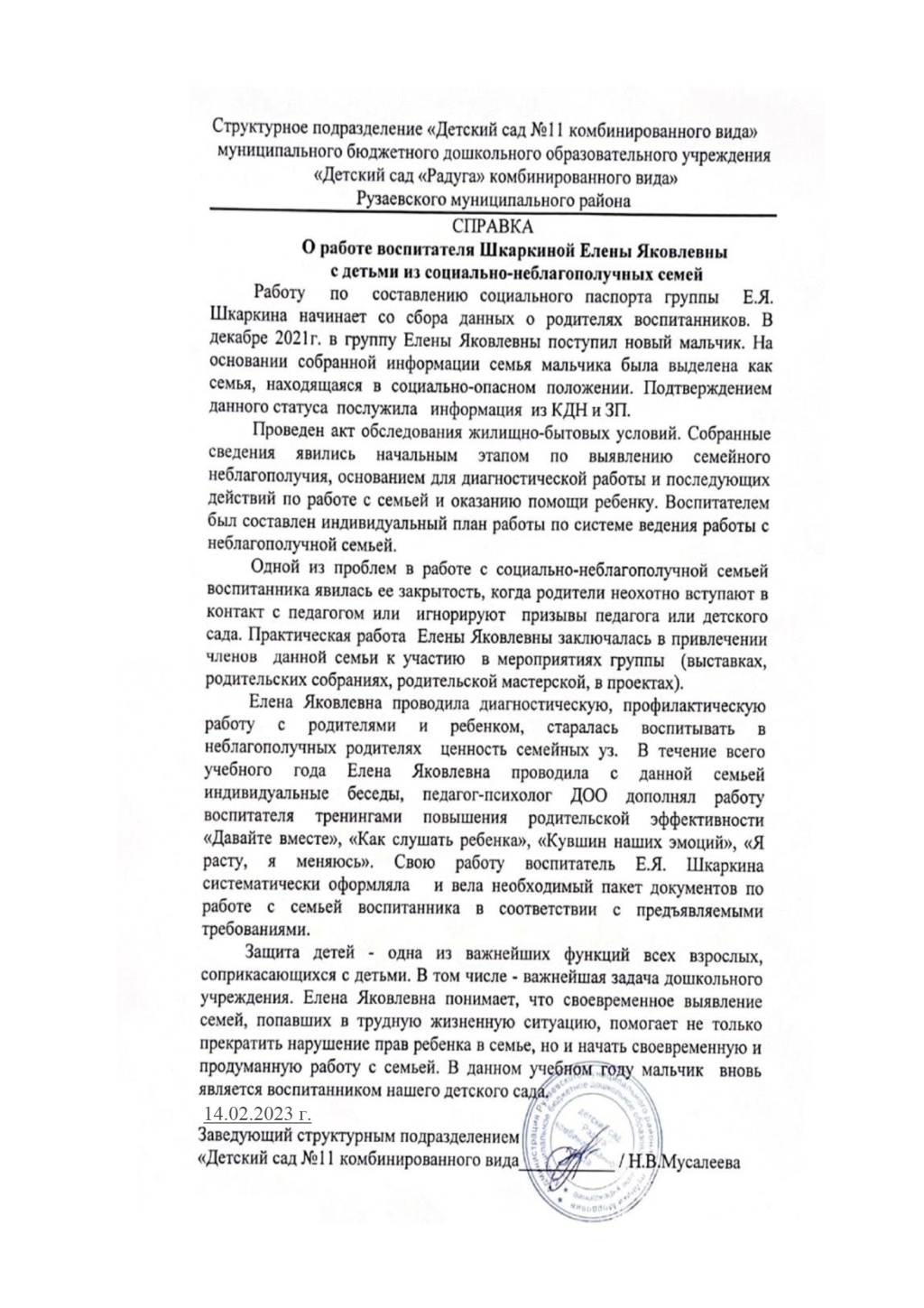 Участие  педагога  в профессиональных  конкурсах
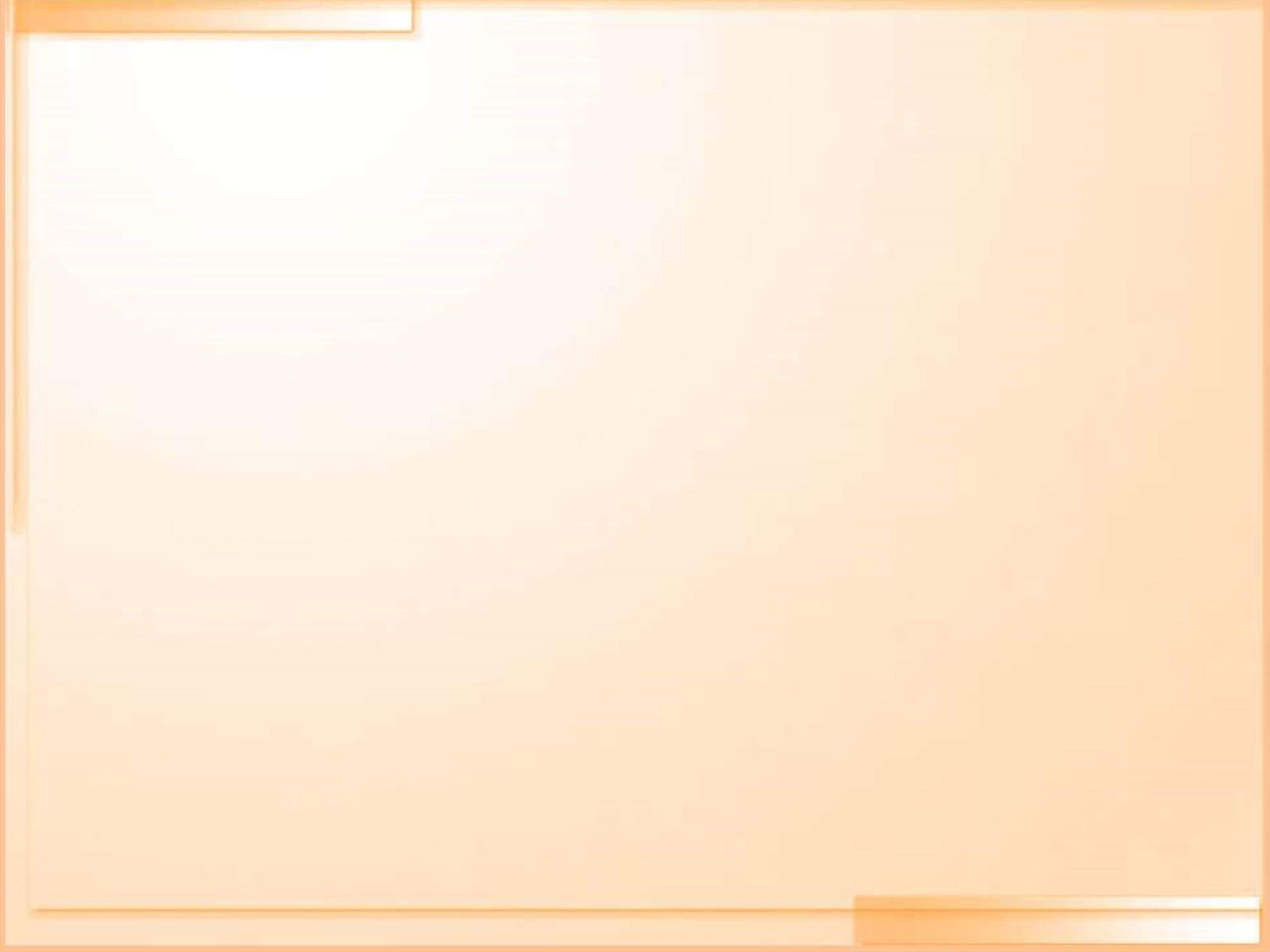 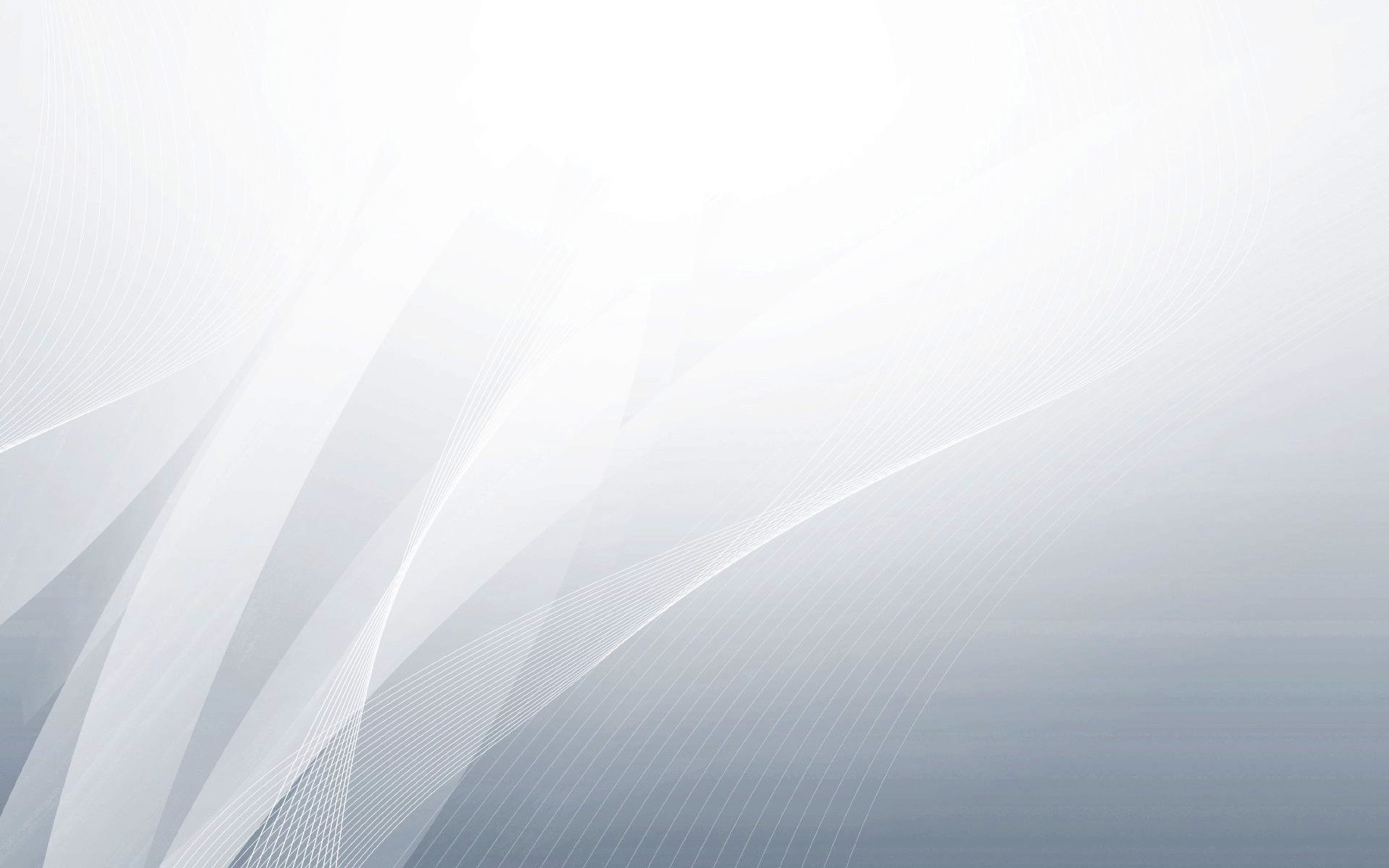 Победы и призовые места в конкурсах на порталах сети Интернет различных уровней
Республиканский уровень – 1
Всероссийский – 4
Международный - 1
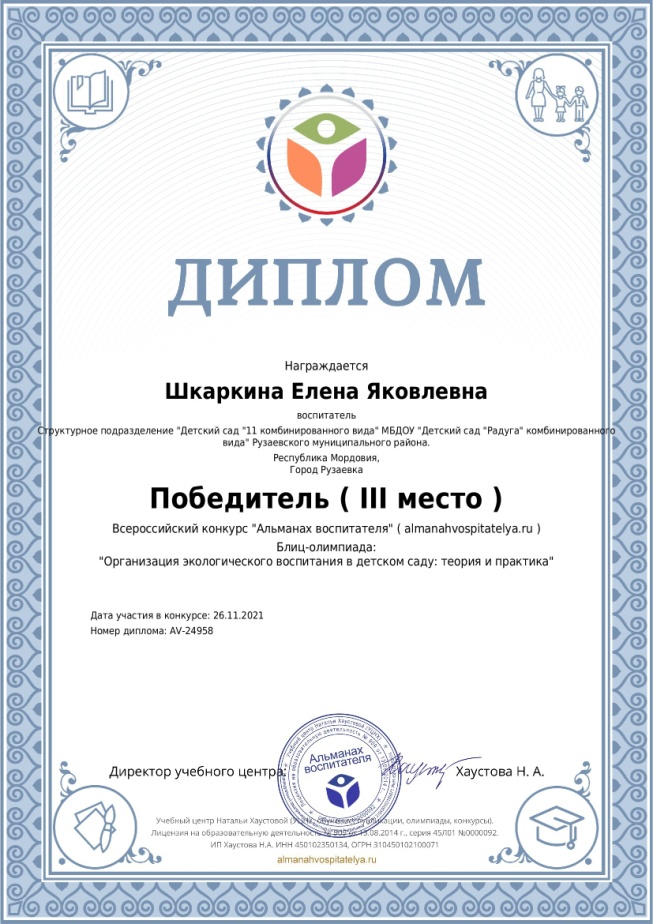 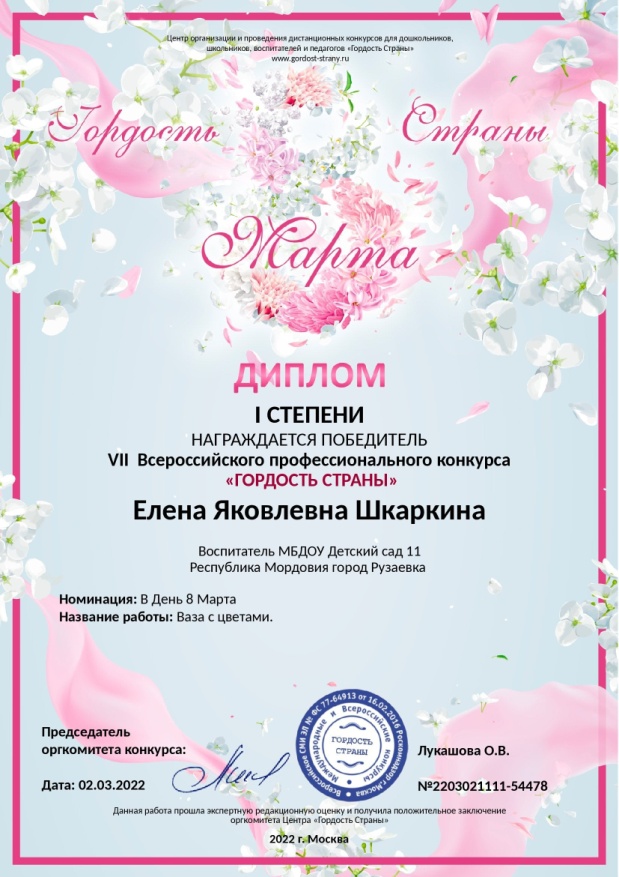 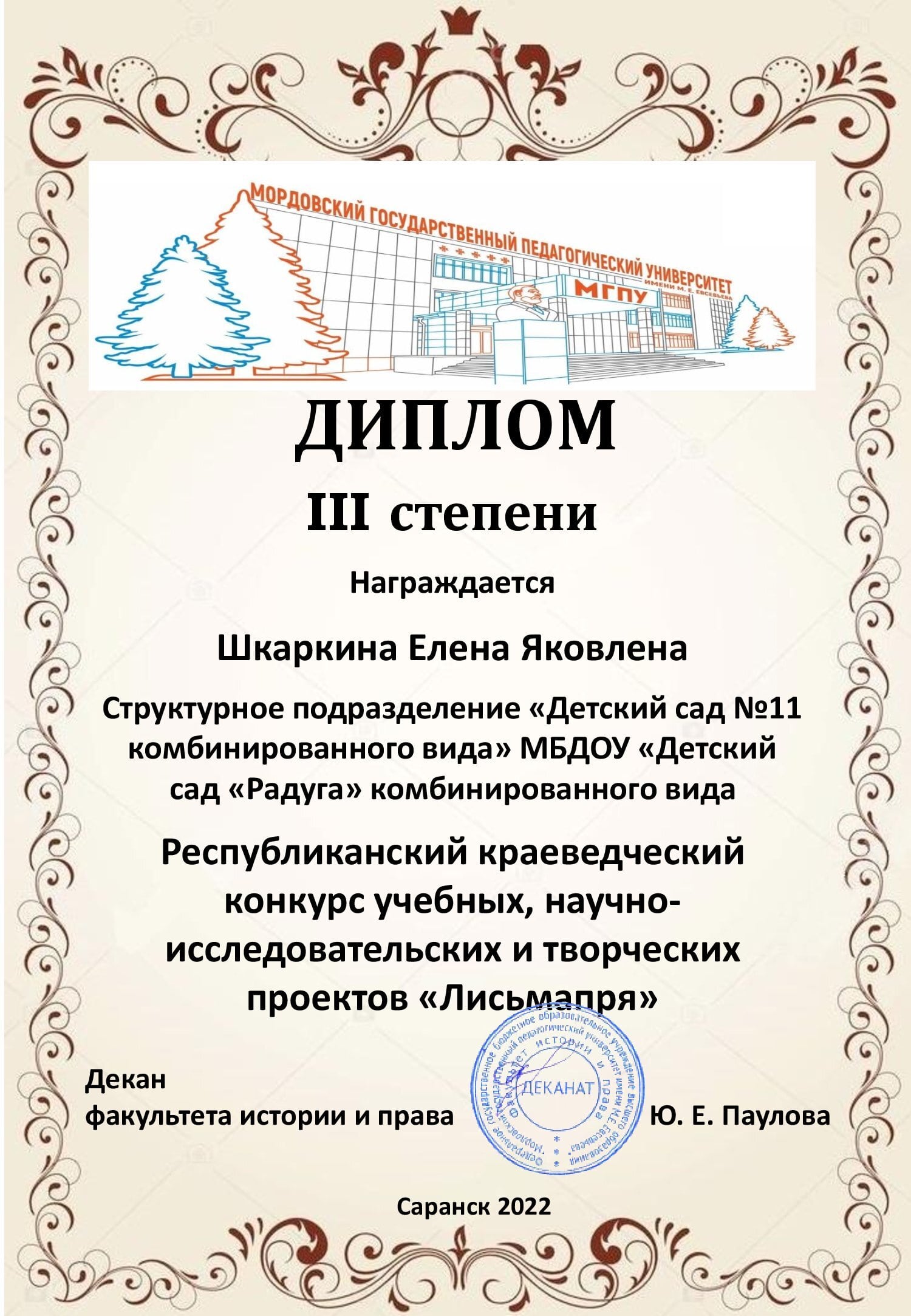 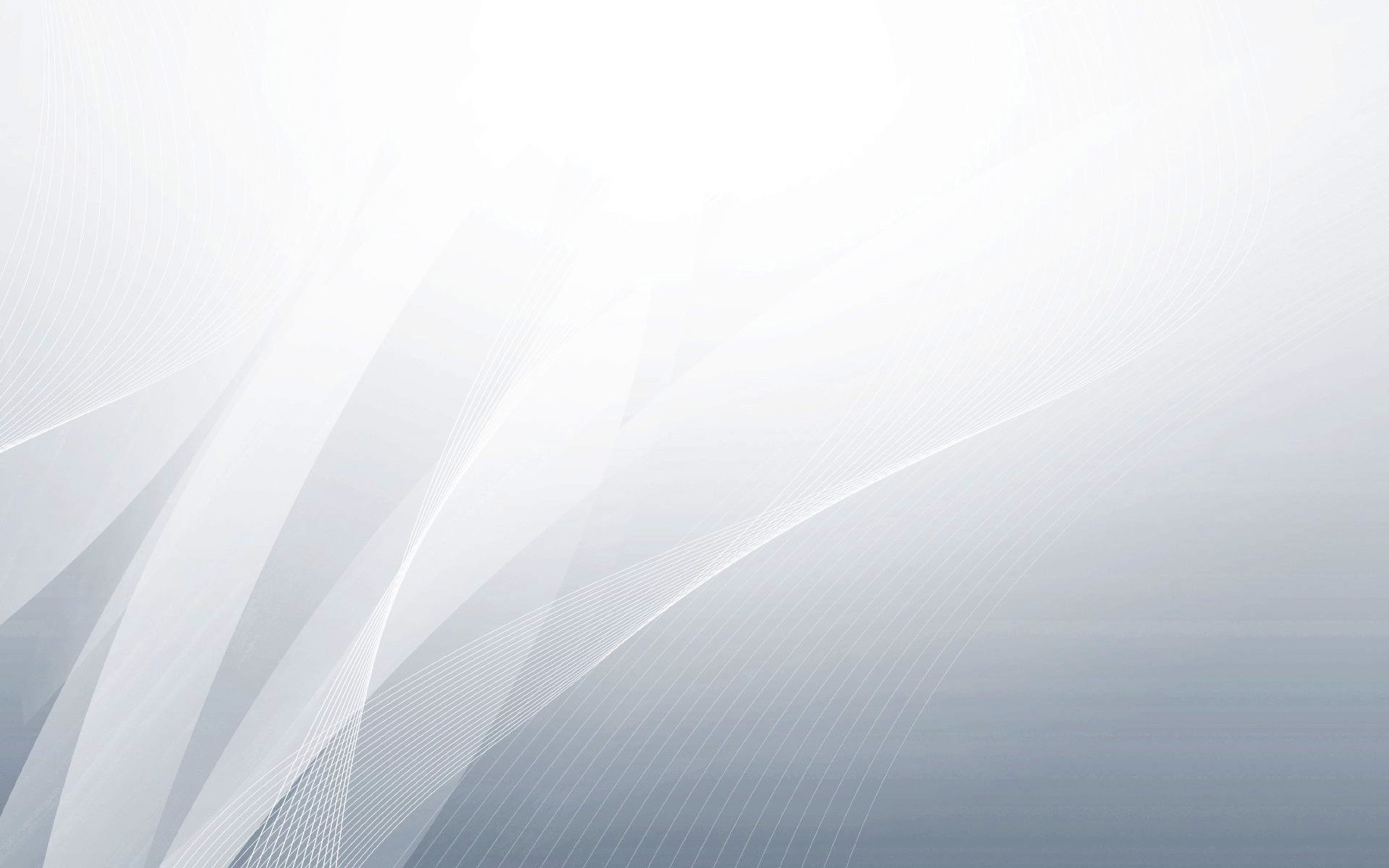 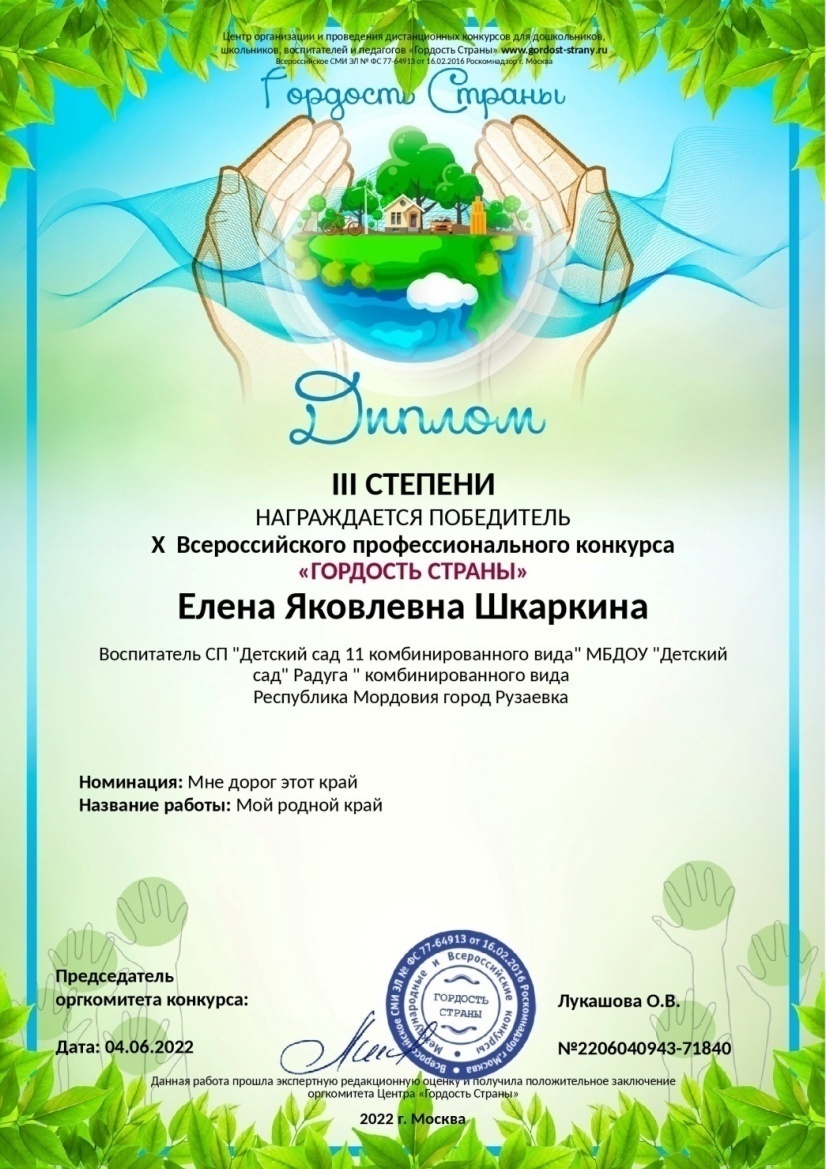 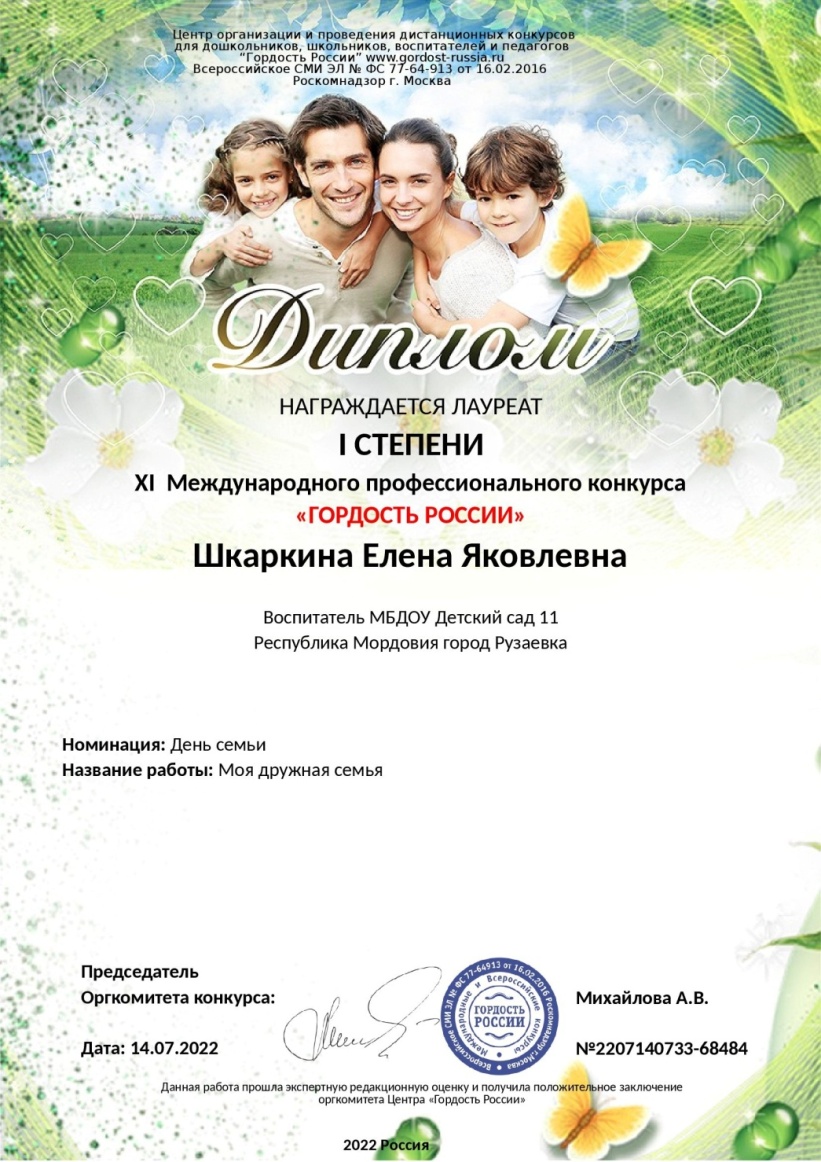 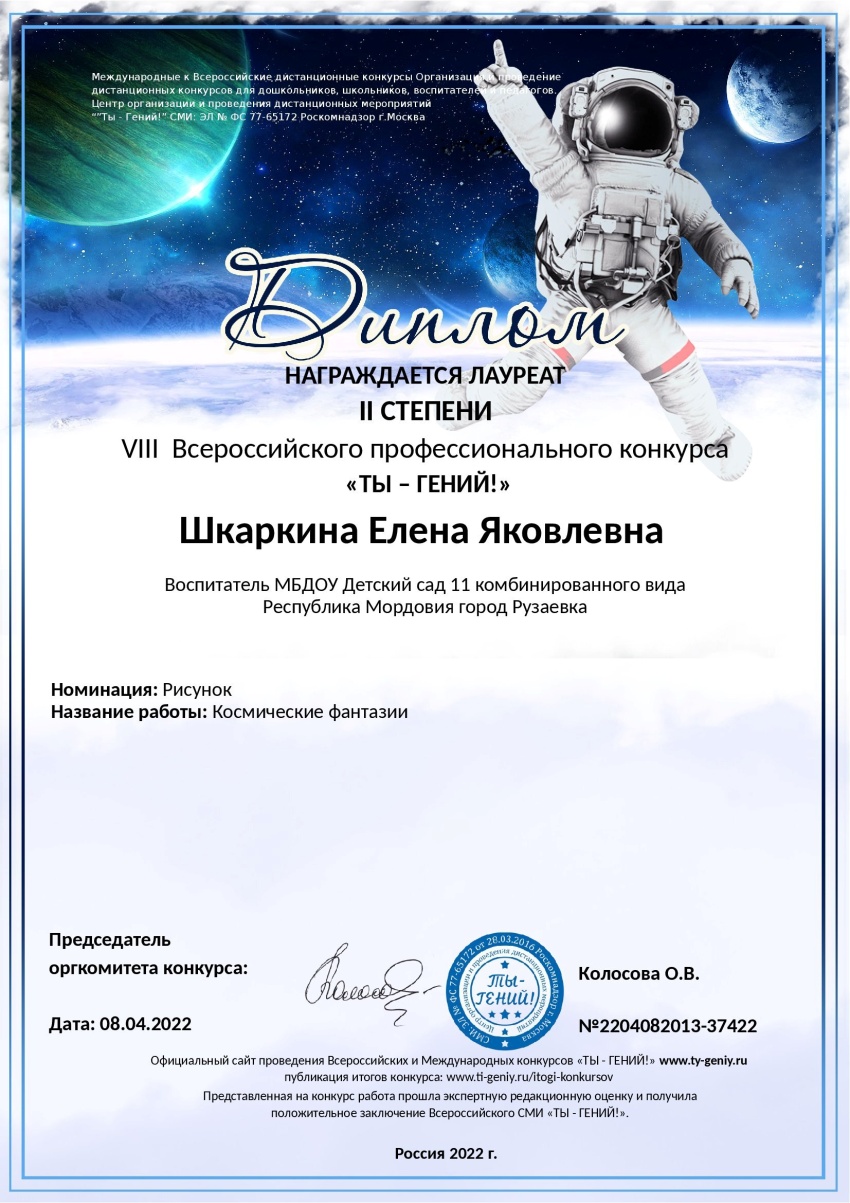 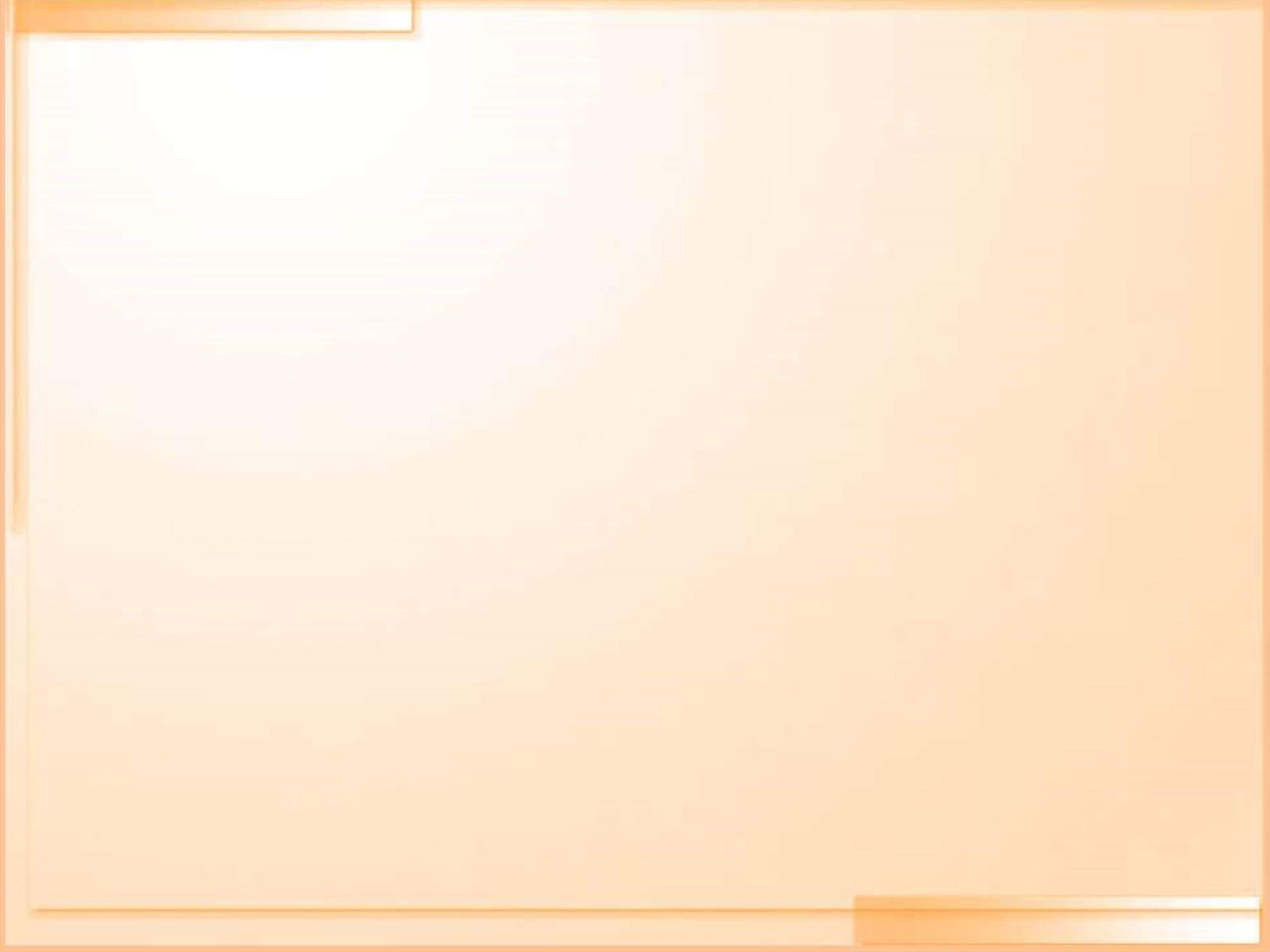 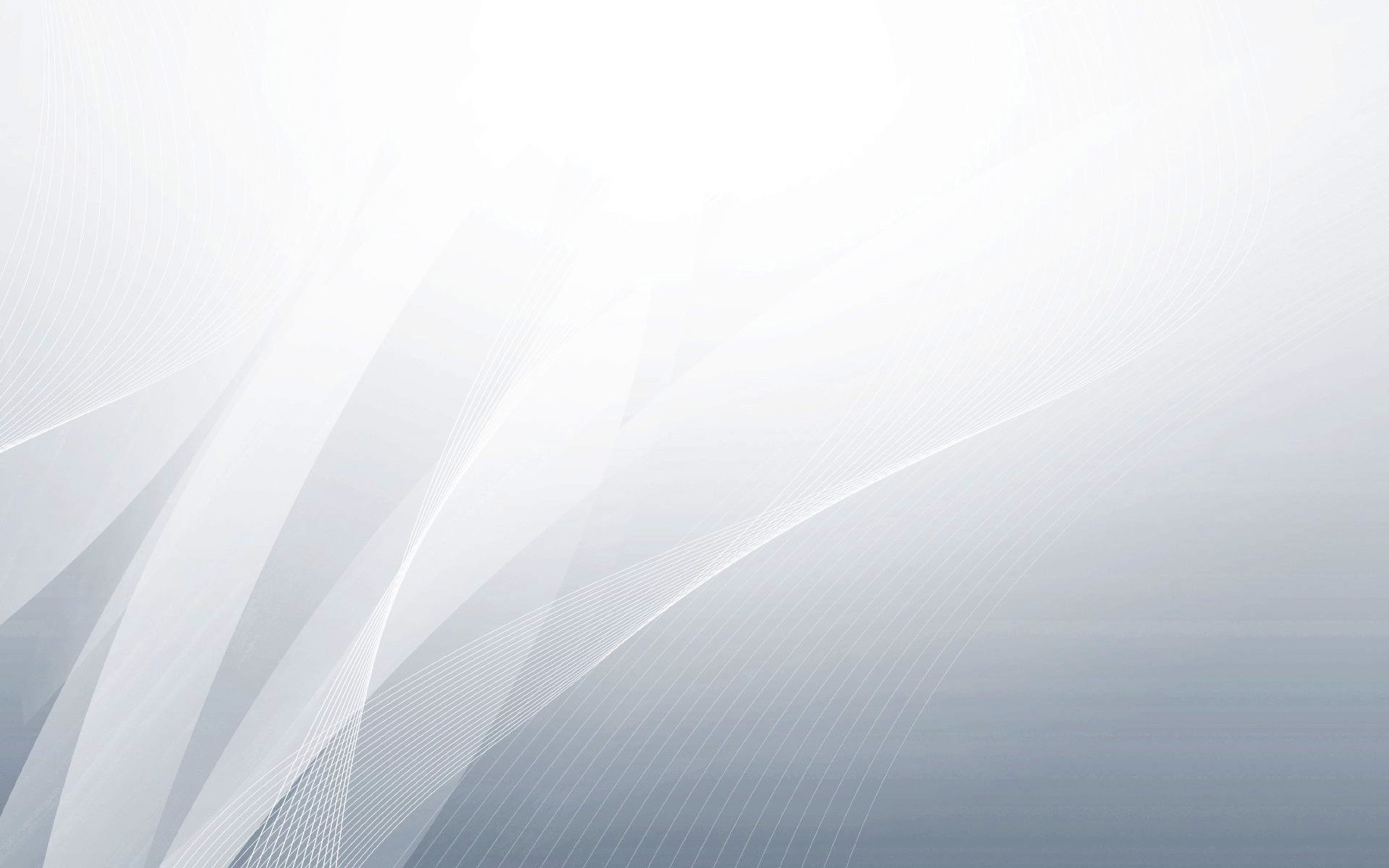 Награды и поощрения
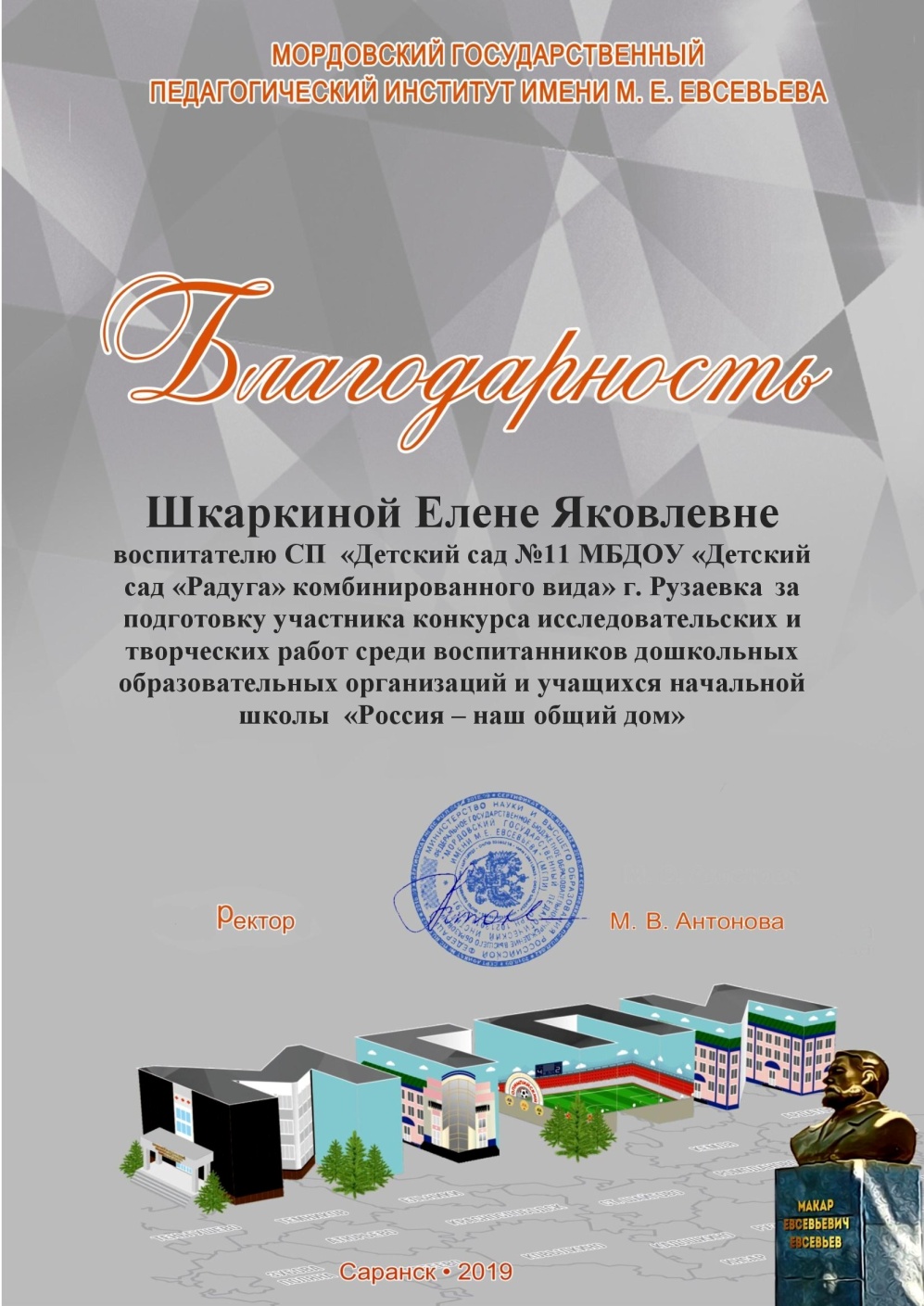 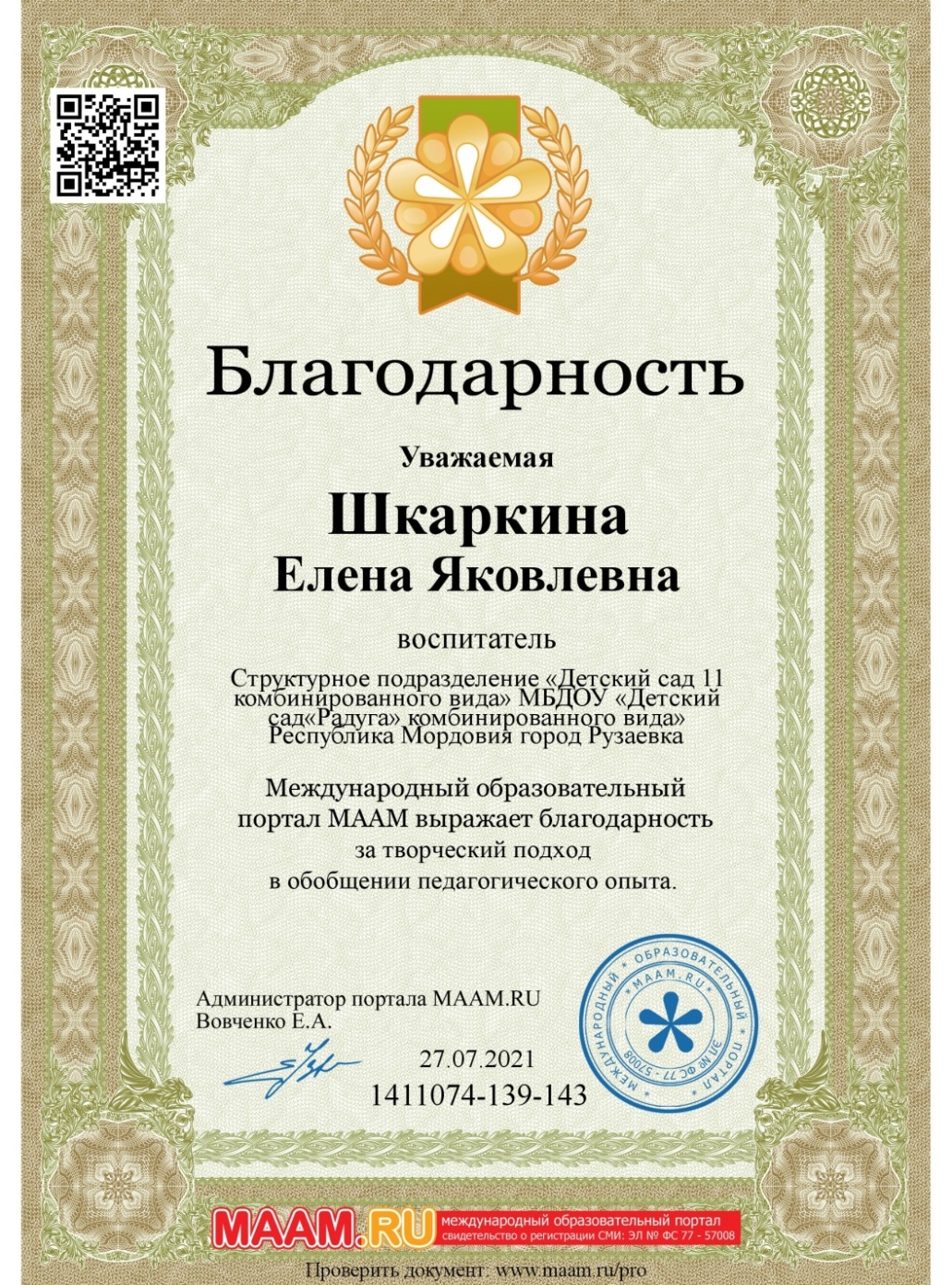